Solving Problems with School Friendly Cards
You will need:
The Solving Problems with School Friendly Cards free downloadable booklet
A pack of school friendly or normal cards 
pen & paper
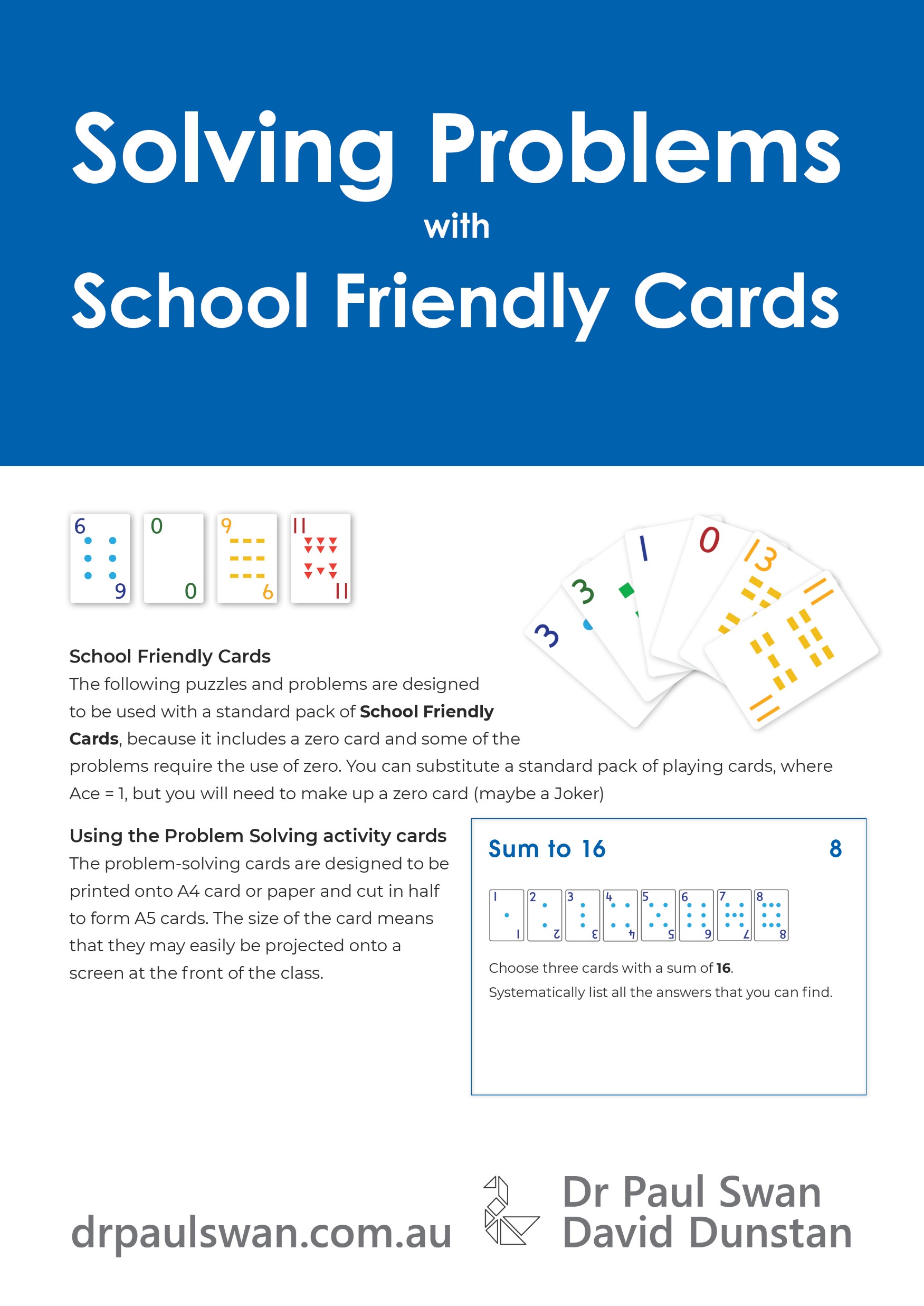 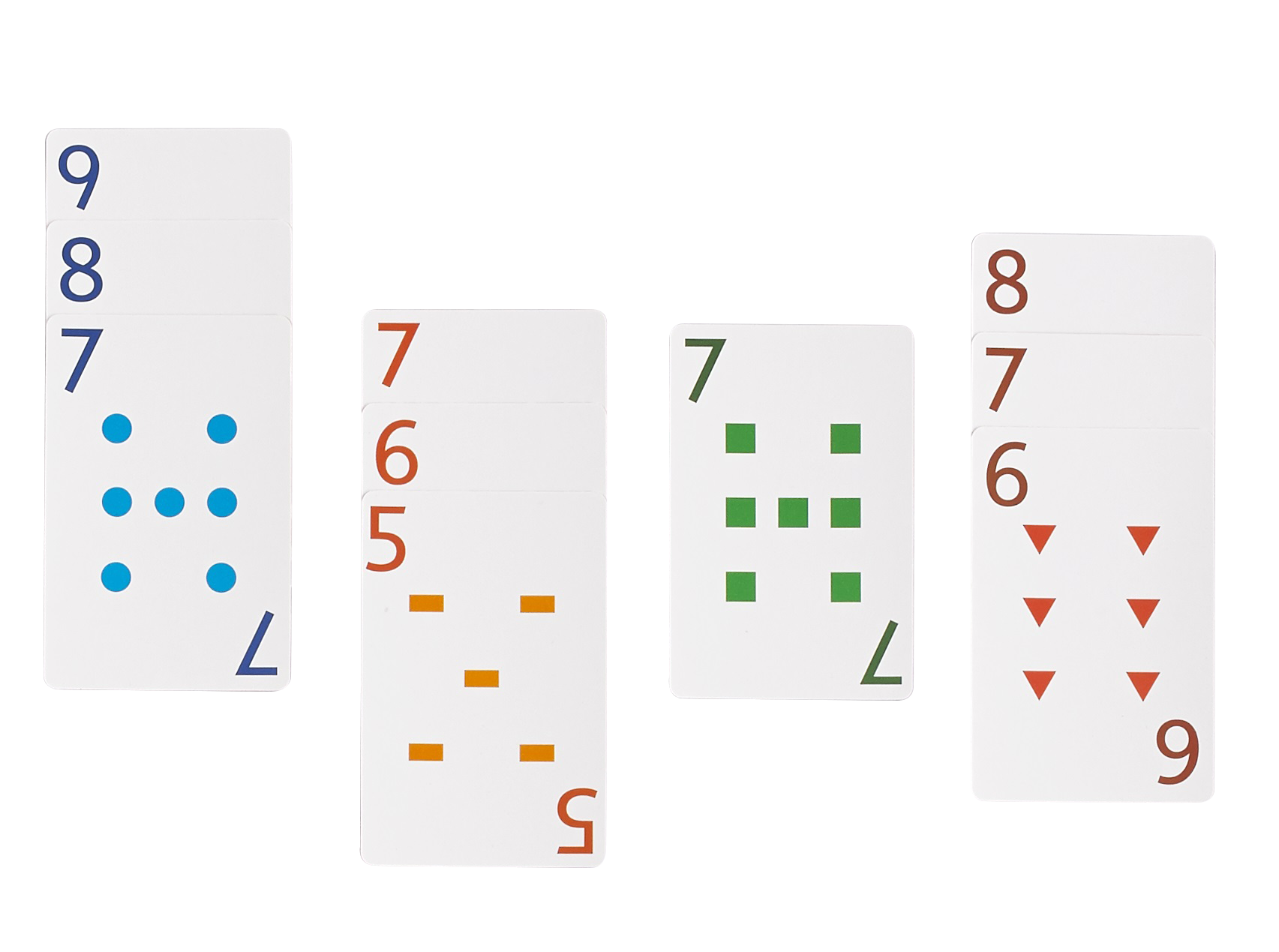 Dr Paul Swan & David Dunstan
www.drpaulswan.com.au
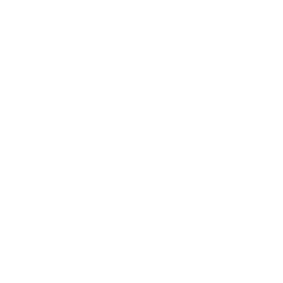 Problem 1 Answers
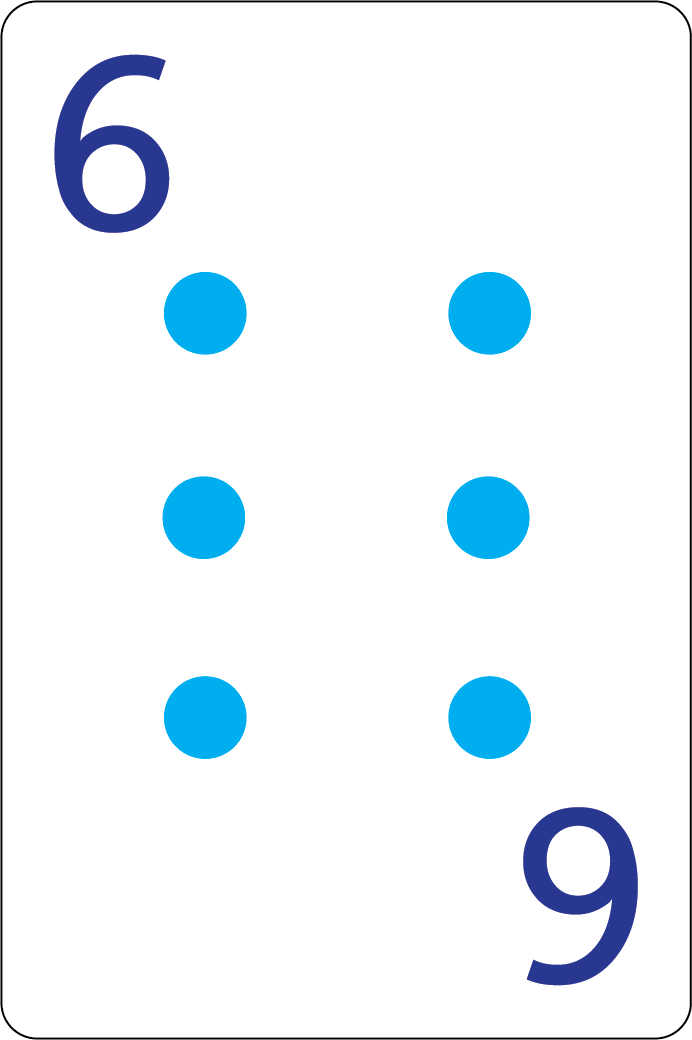 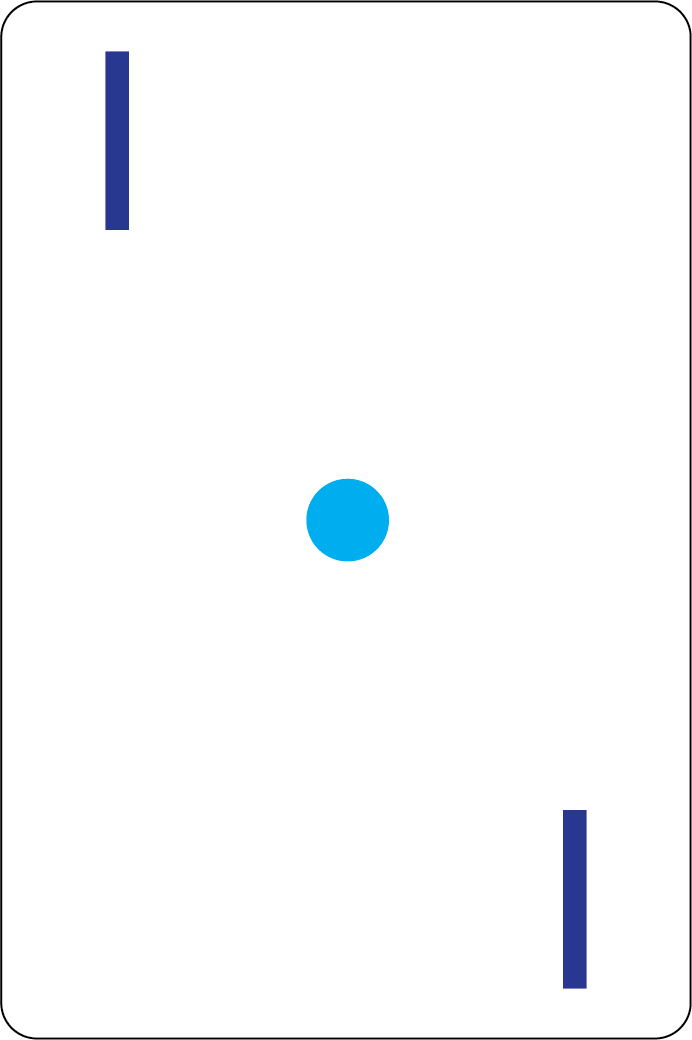 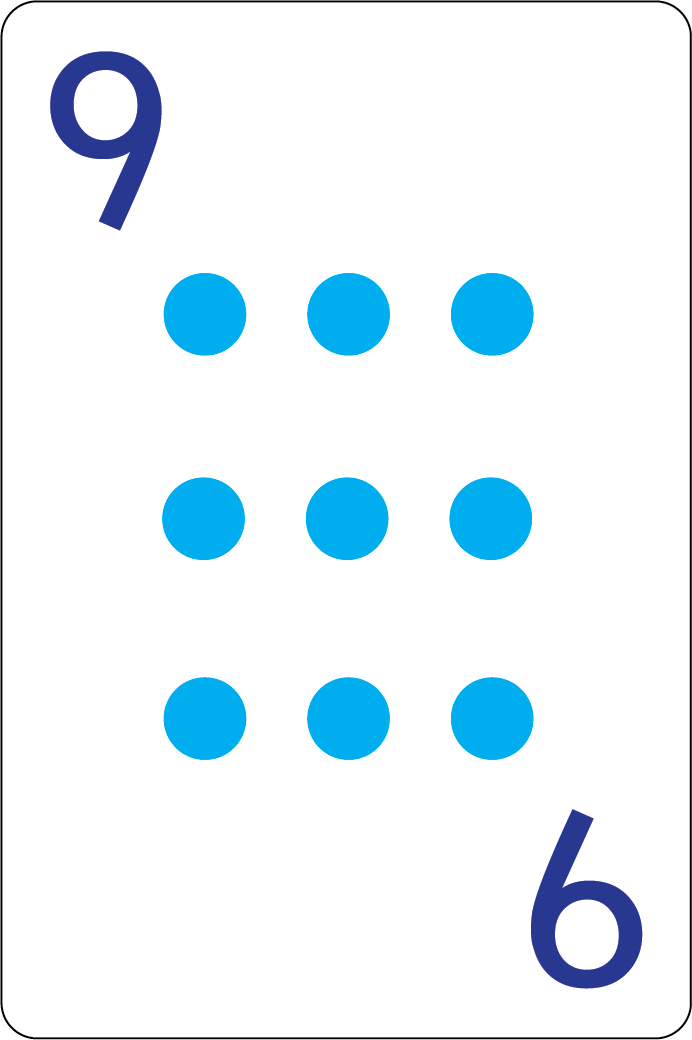 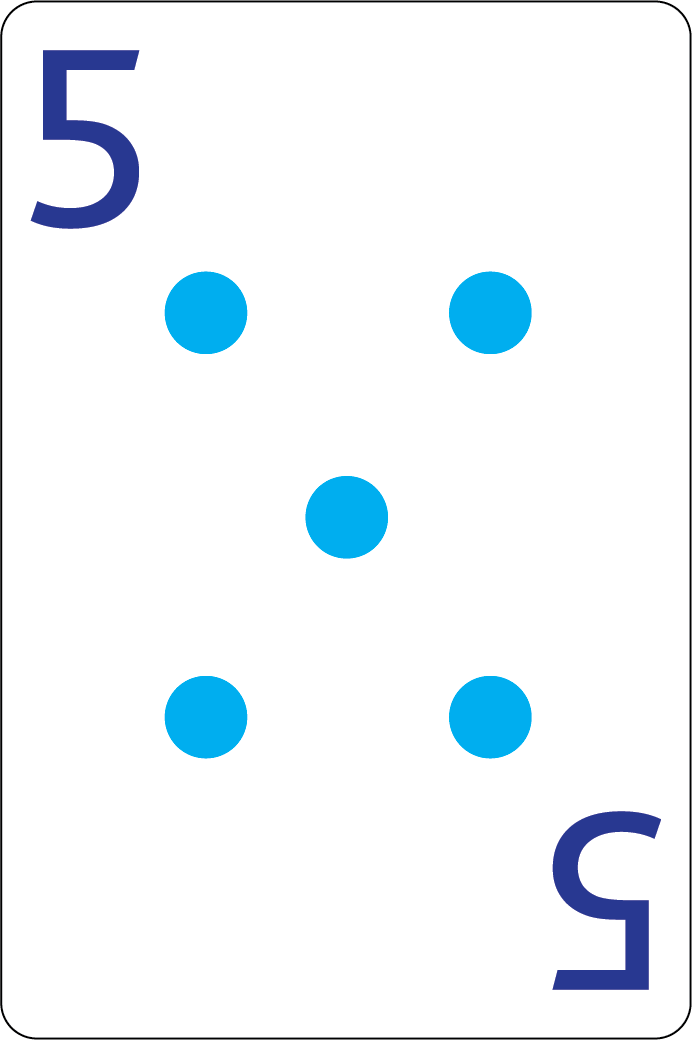 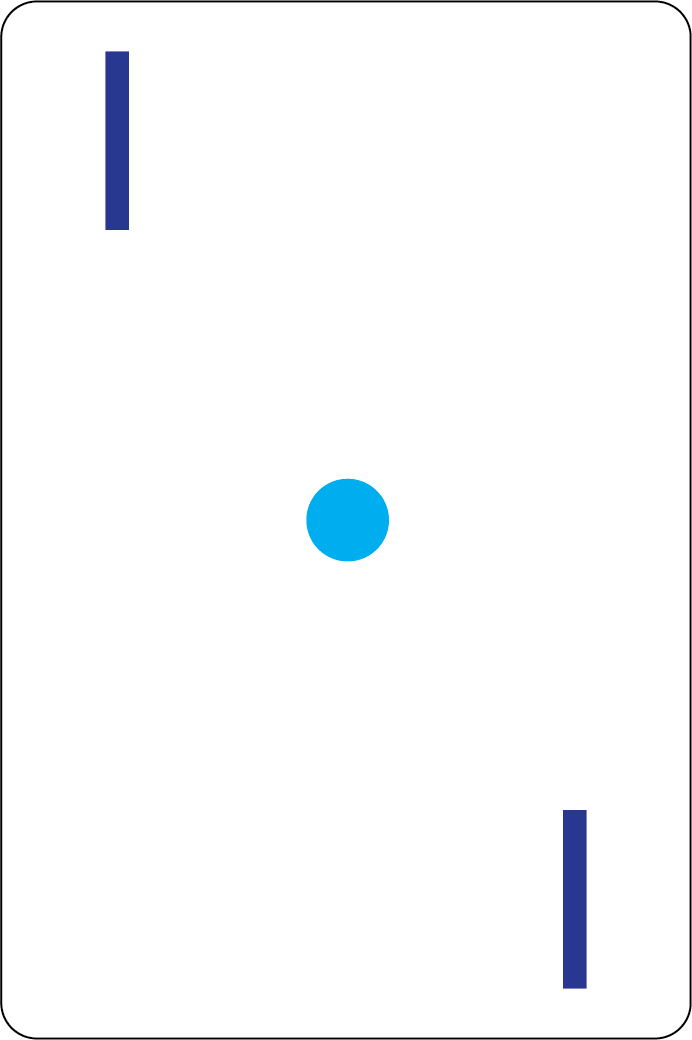 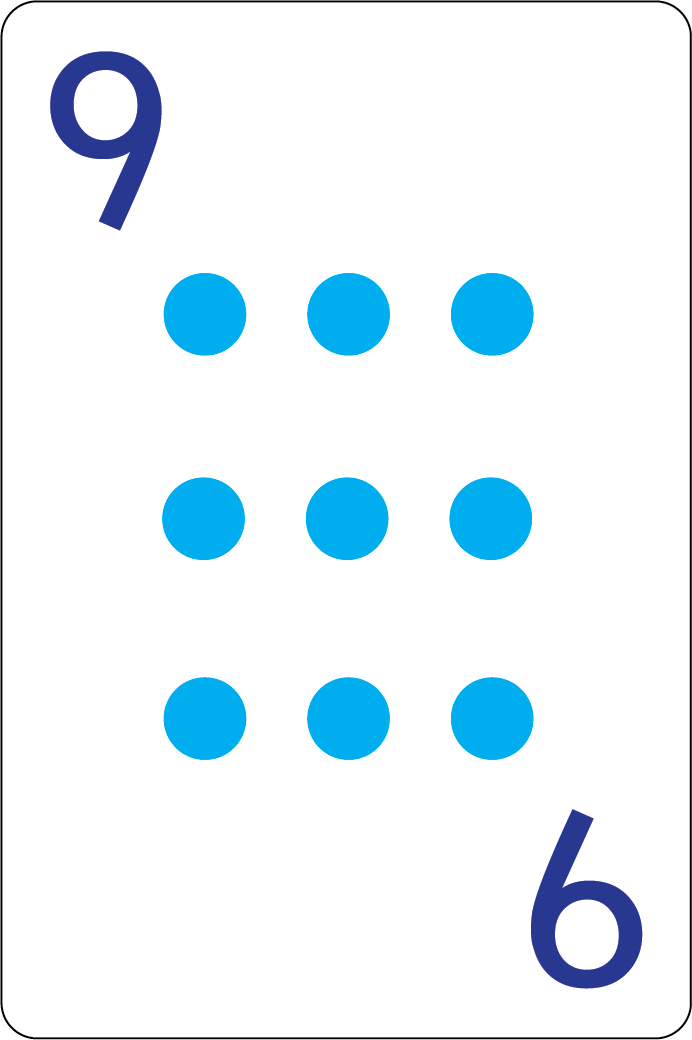 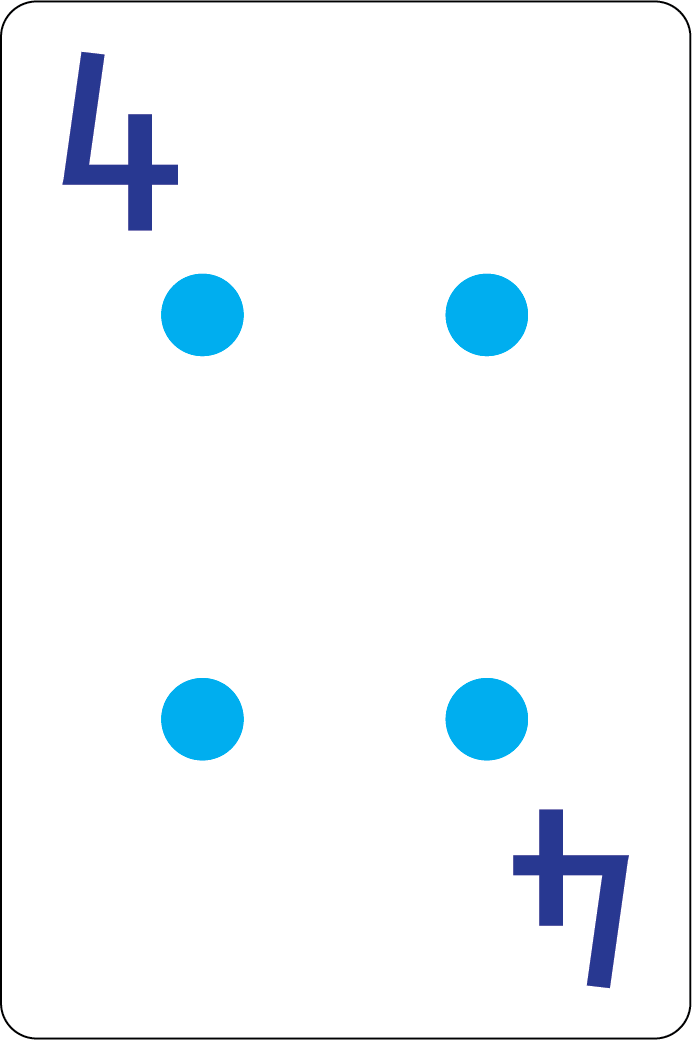 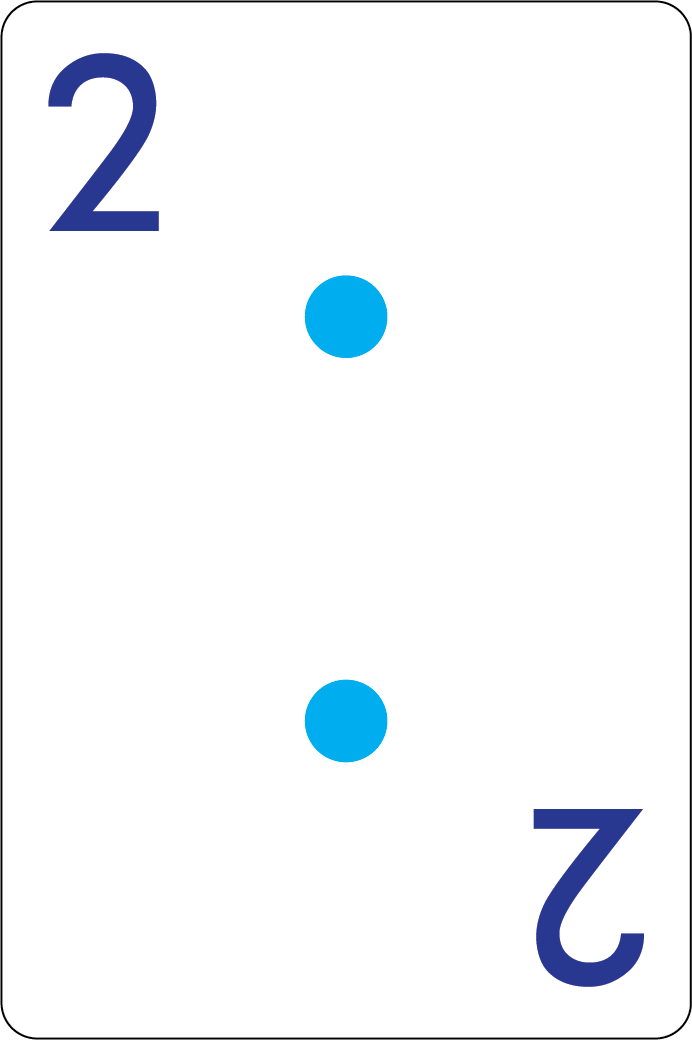 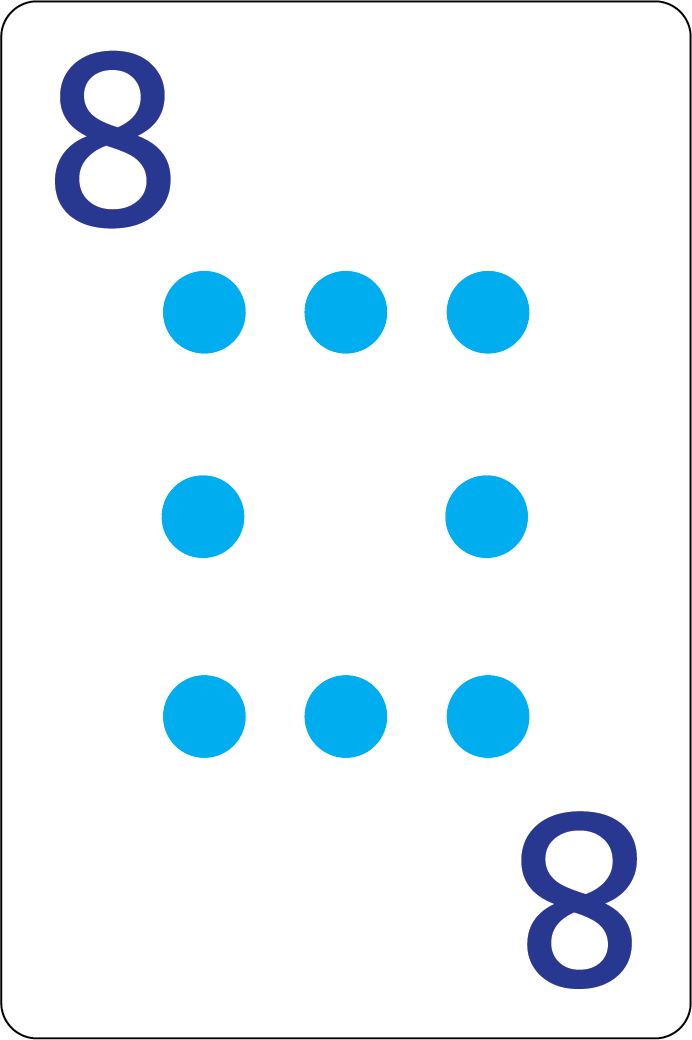 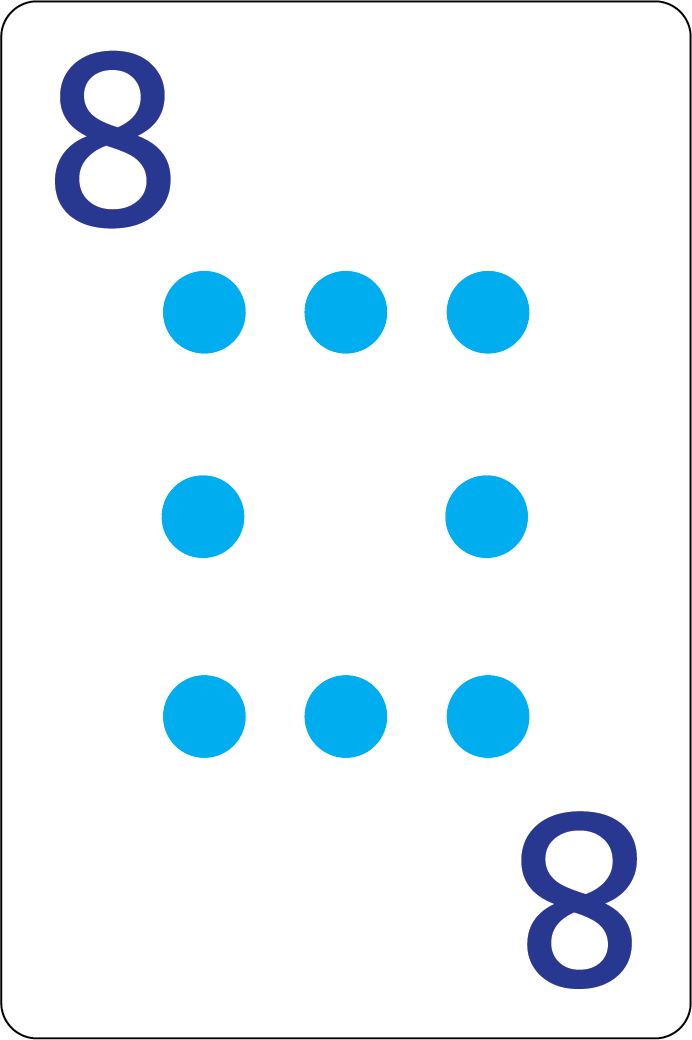 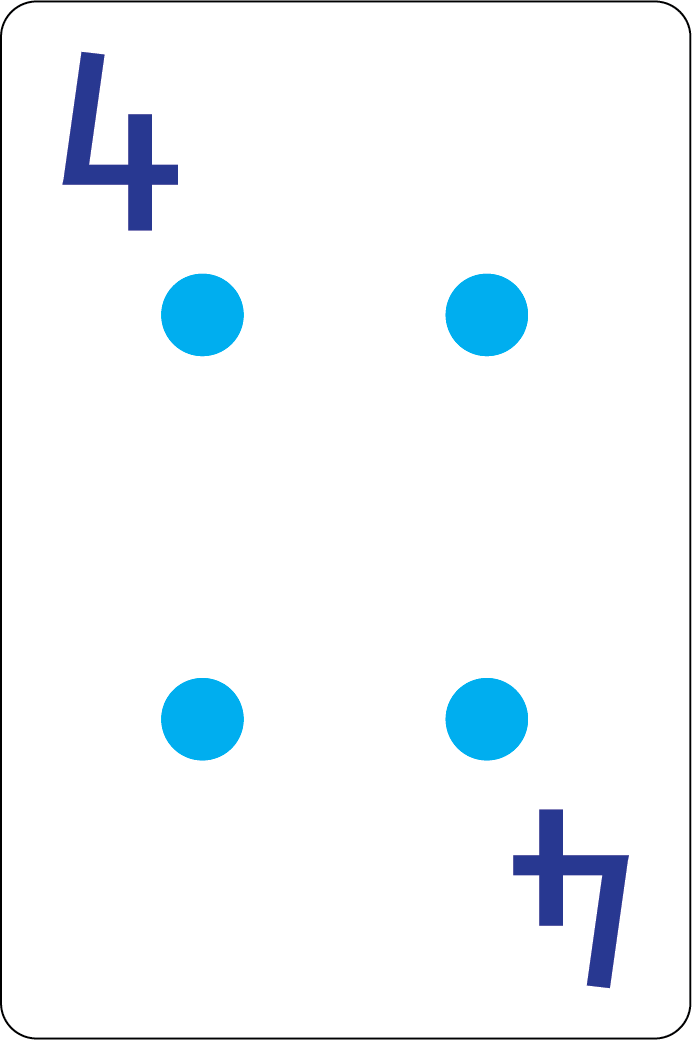 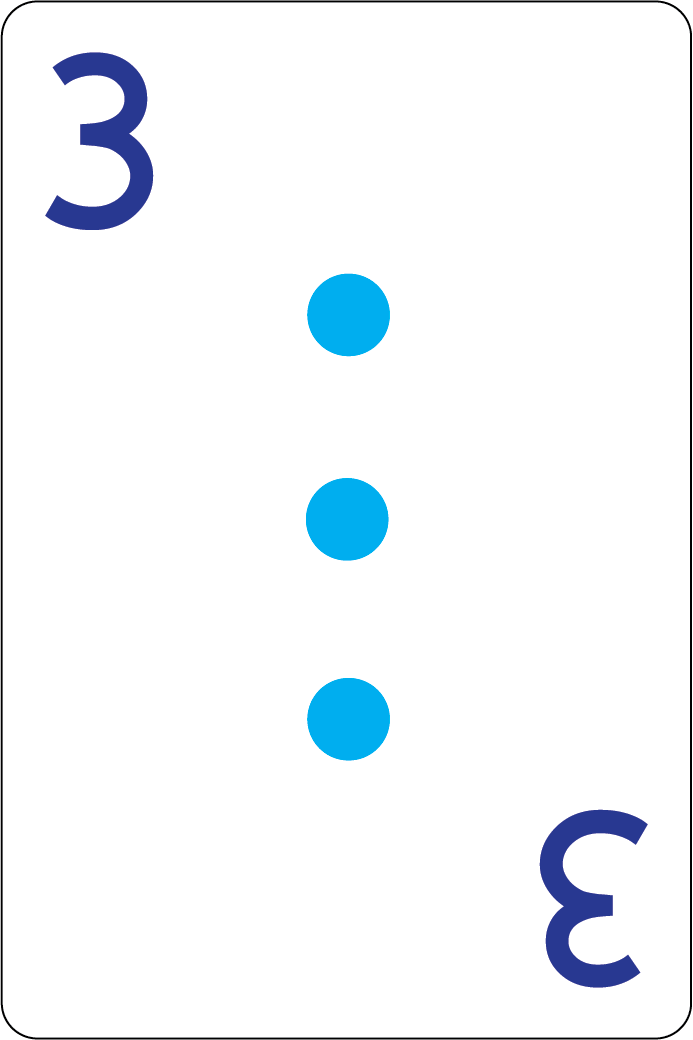 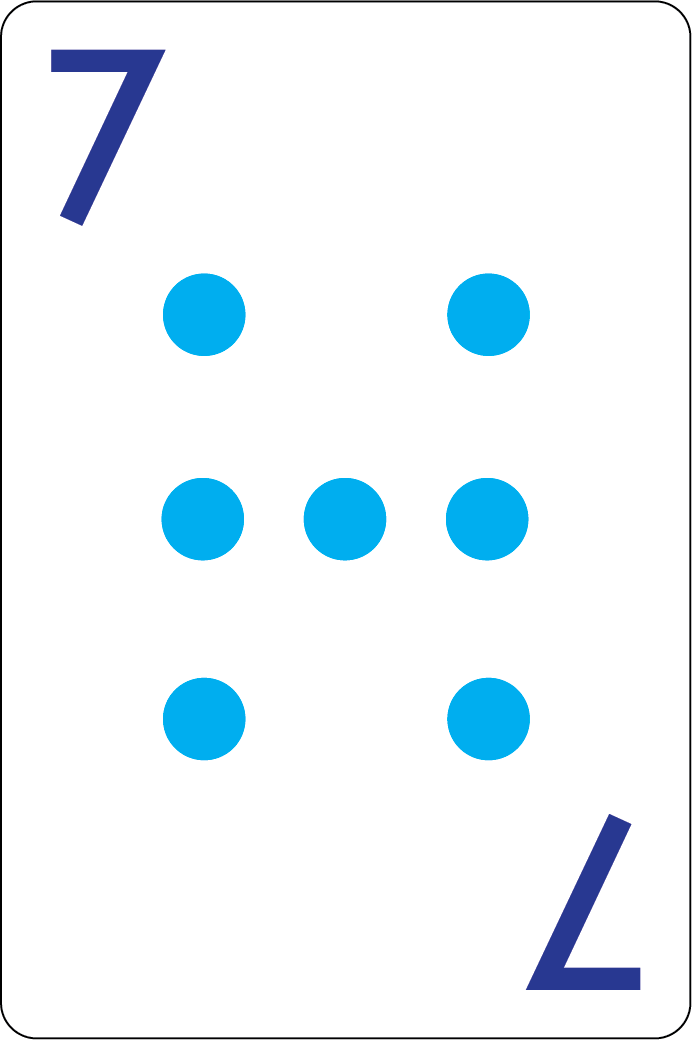 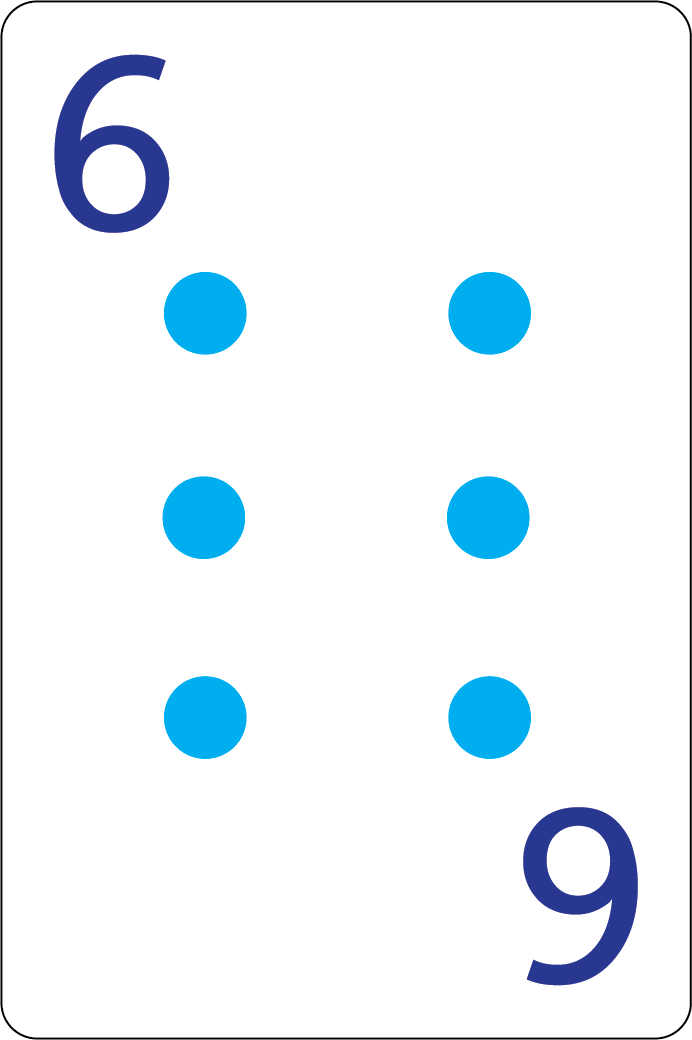 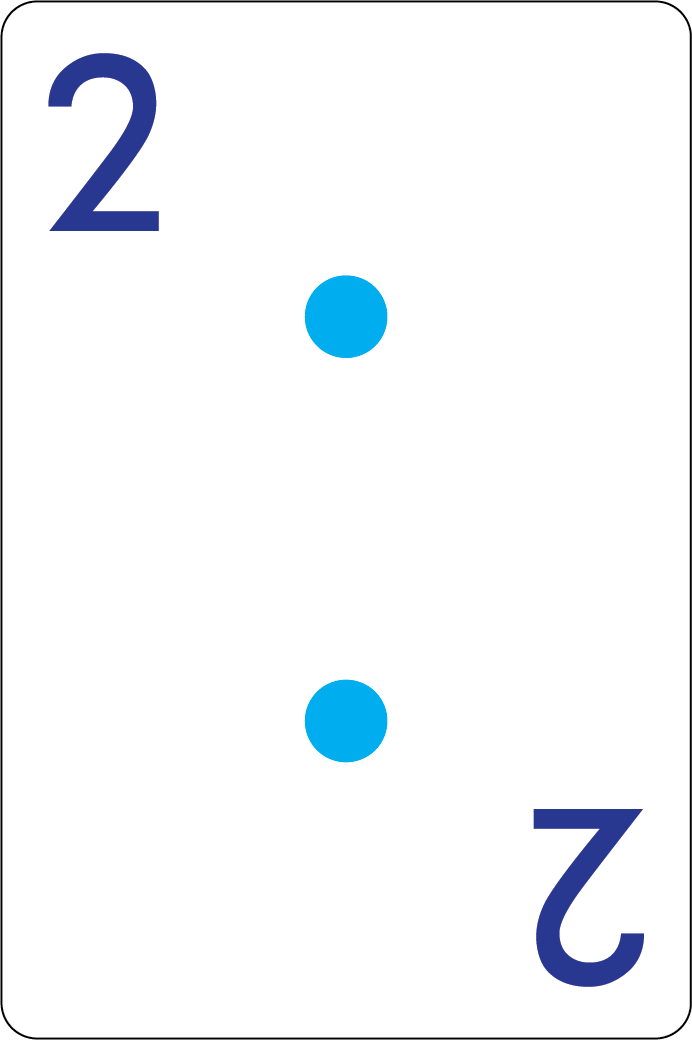 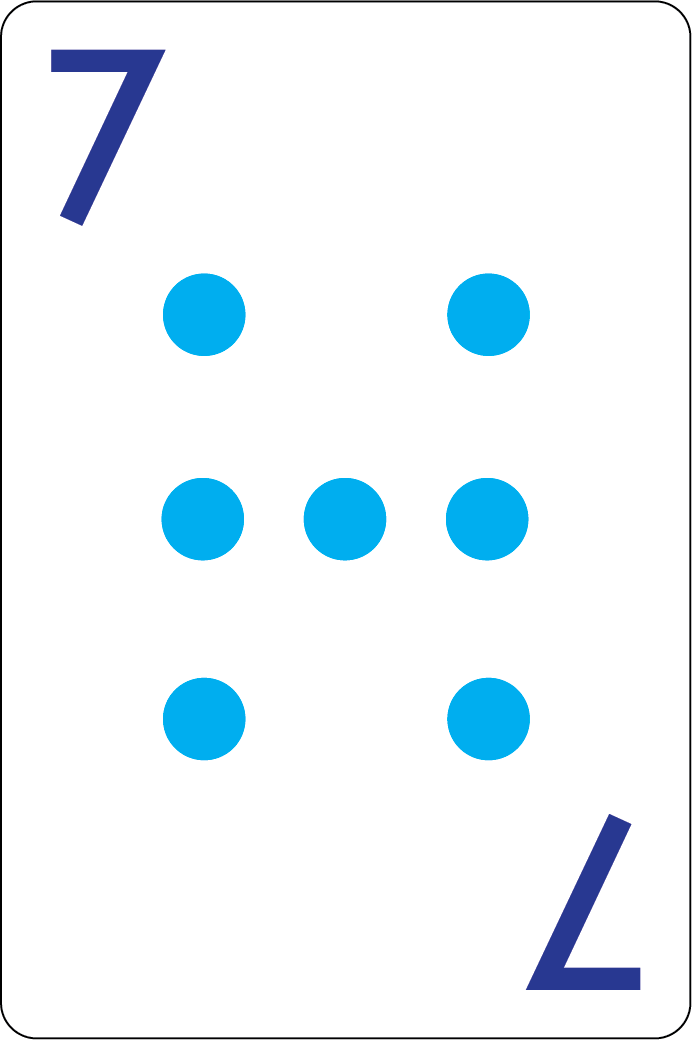 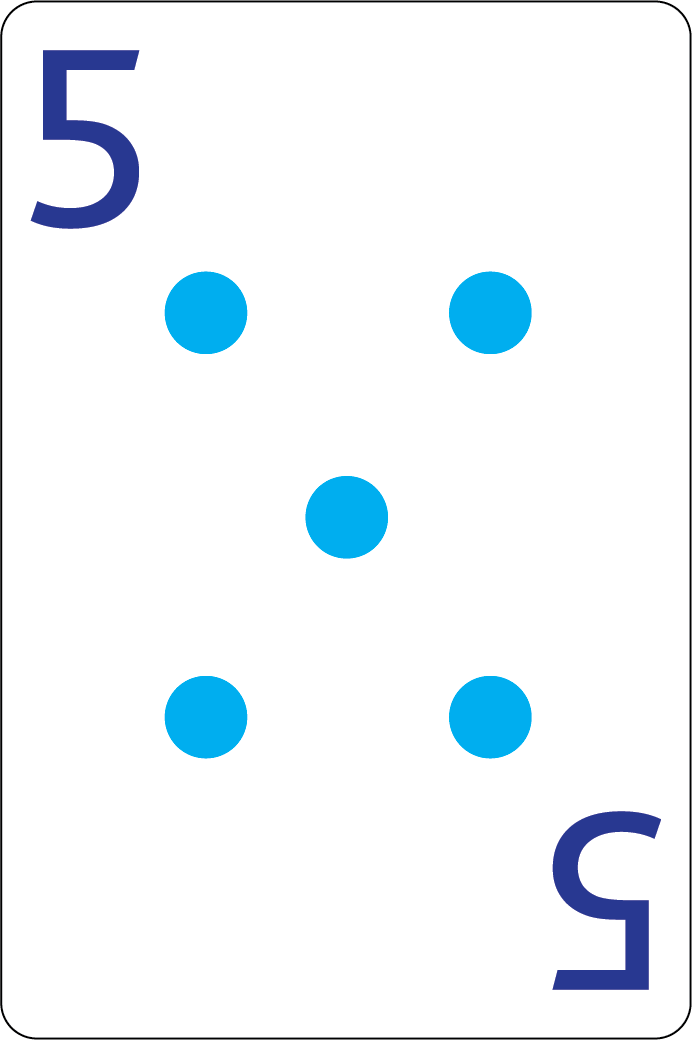 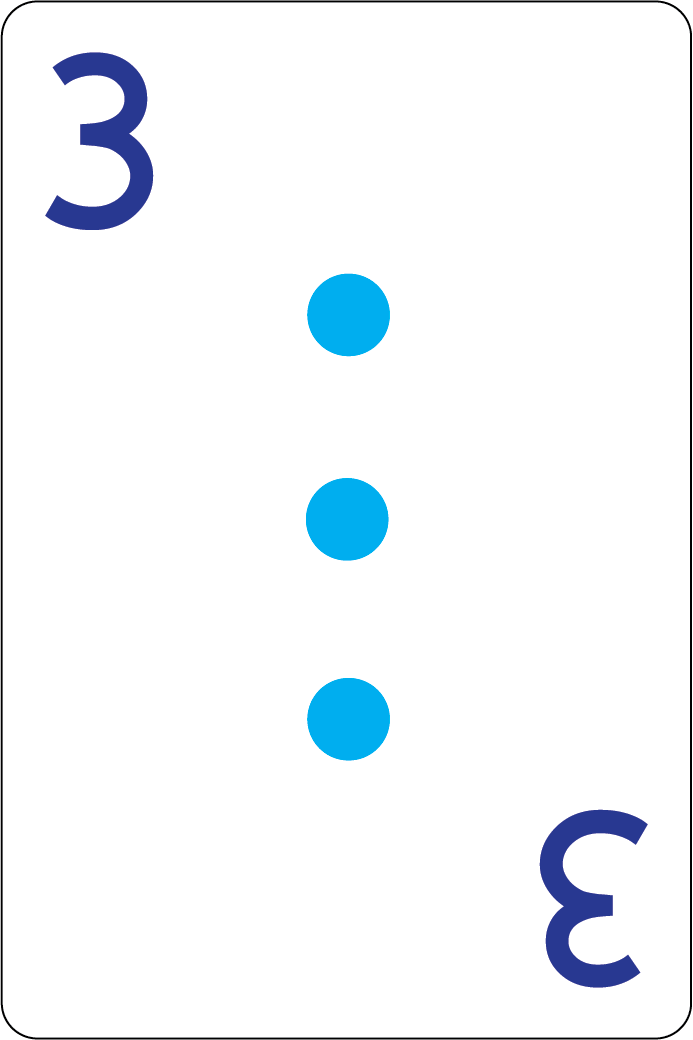 Problem 2 Answers
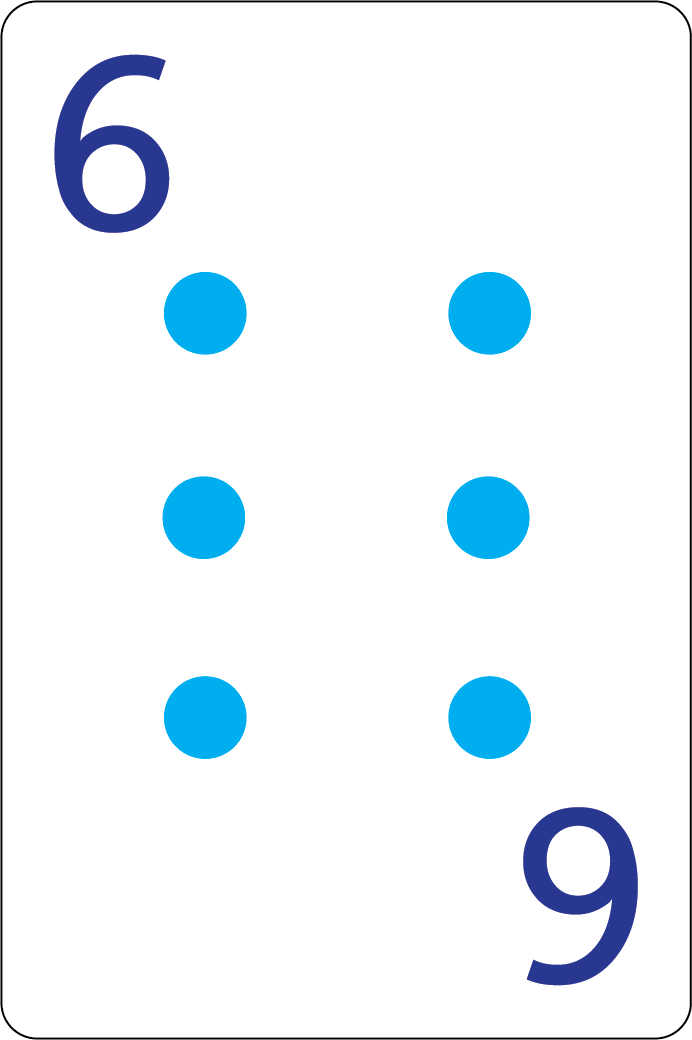 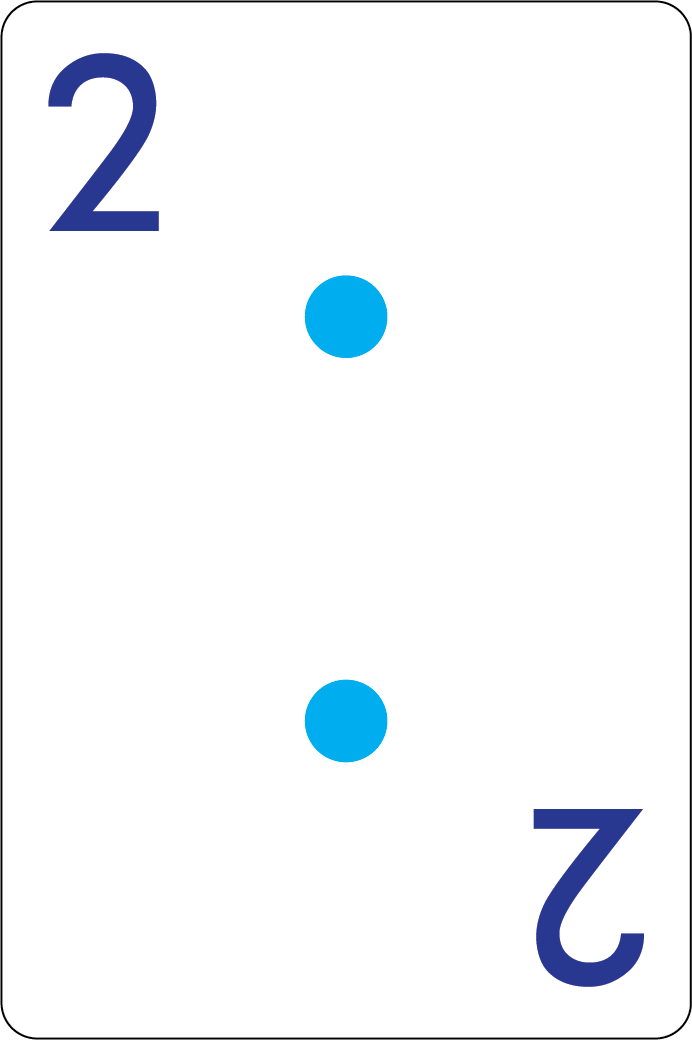 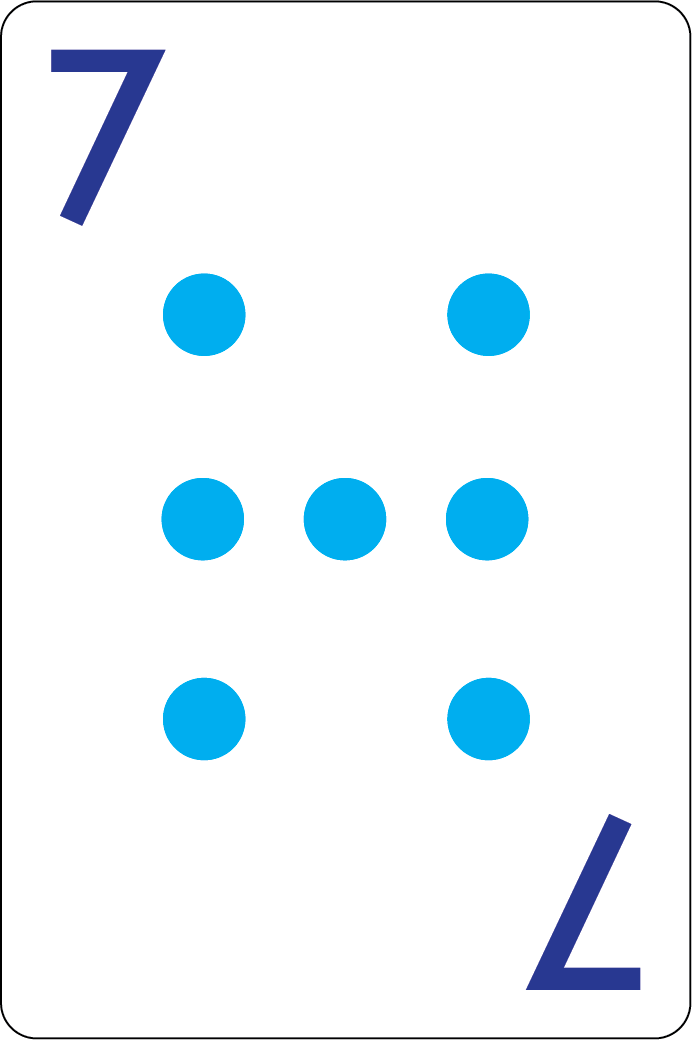 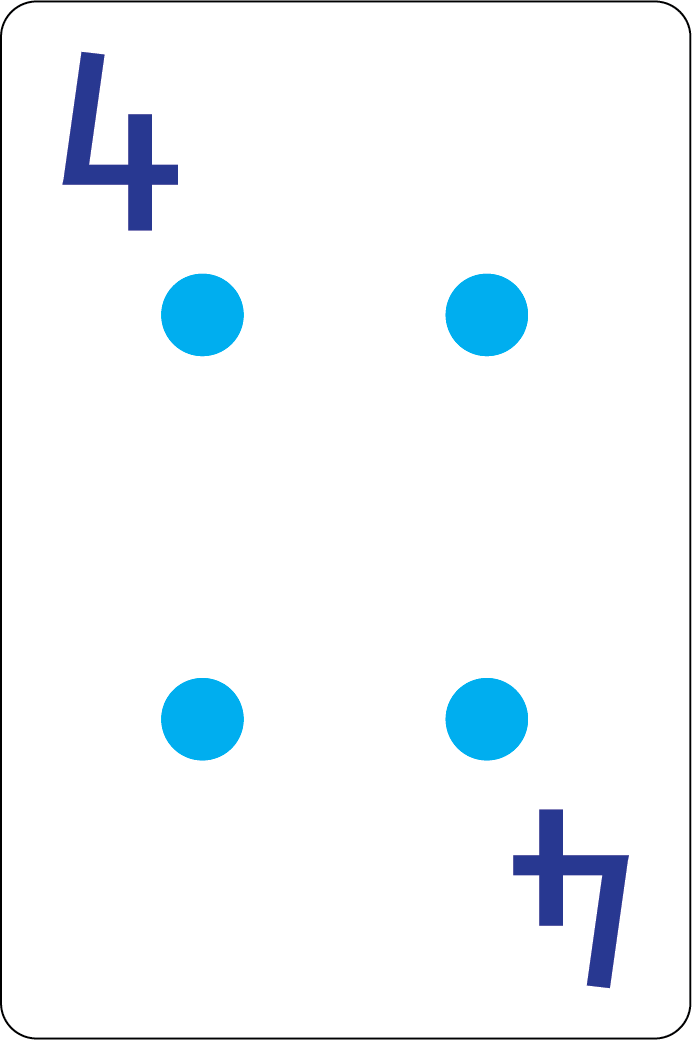 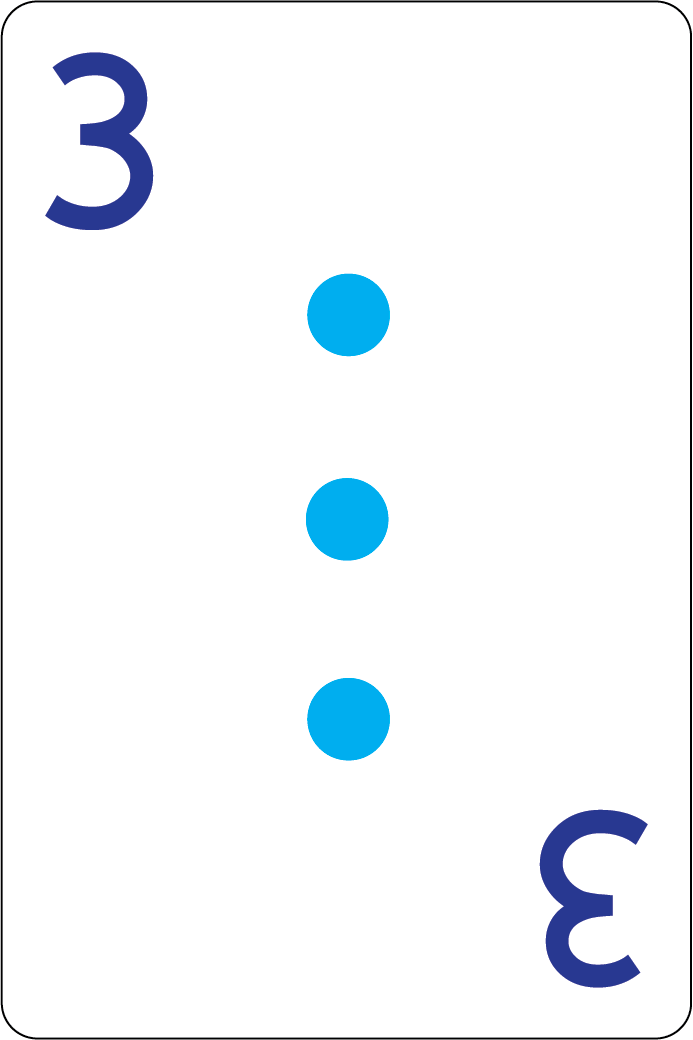 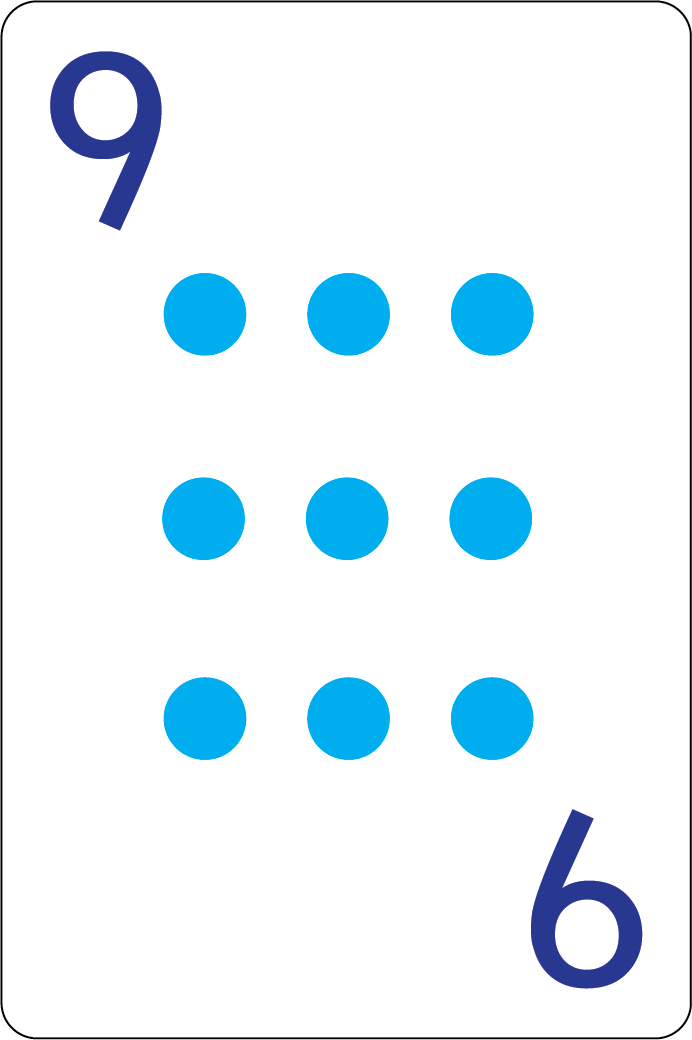 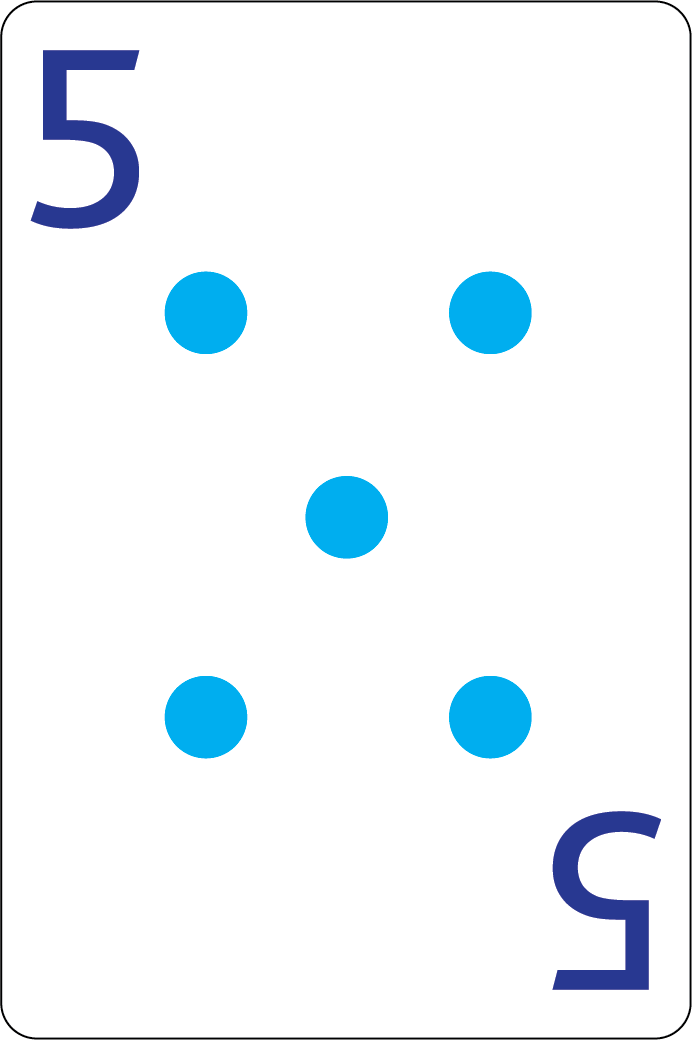 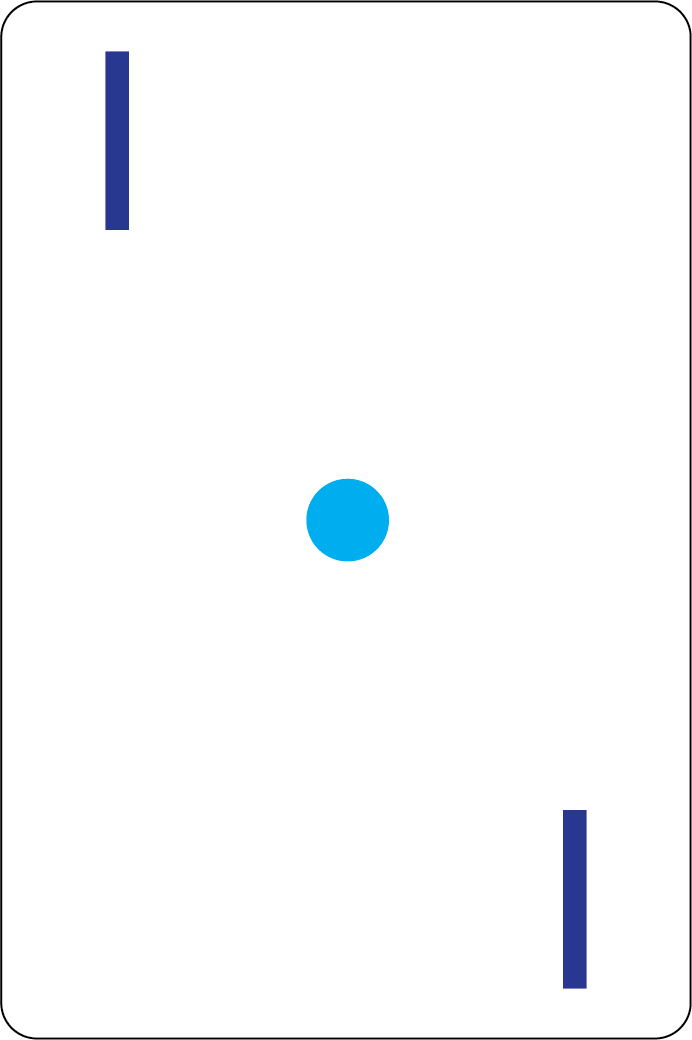 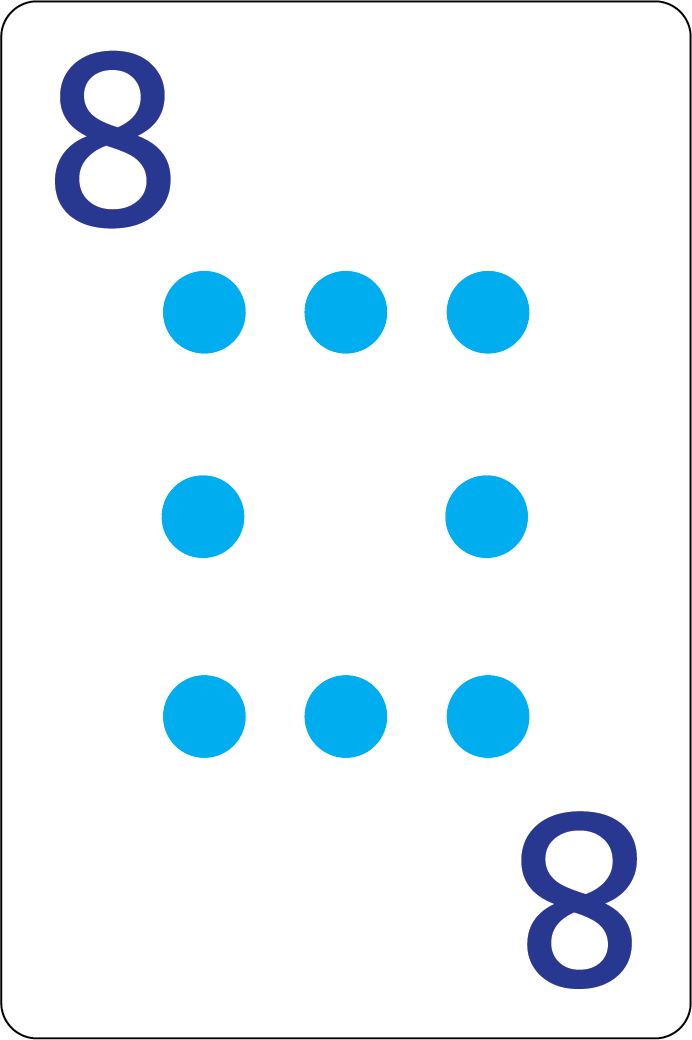 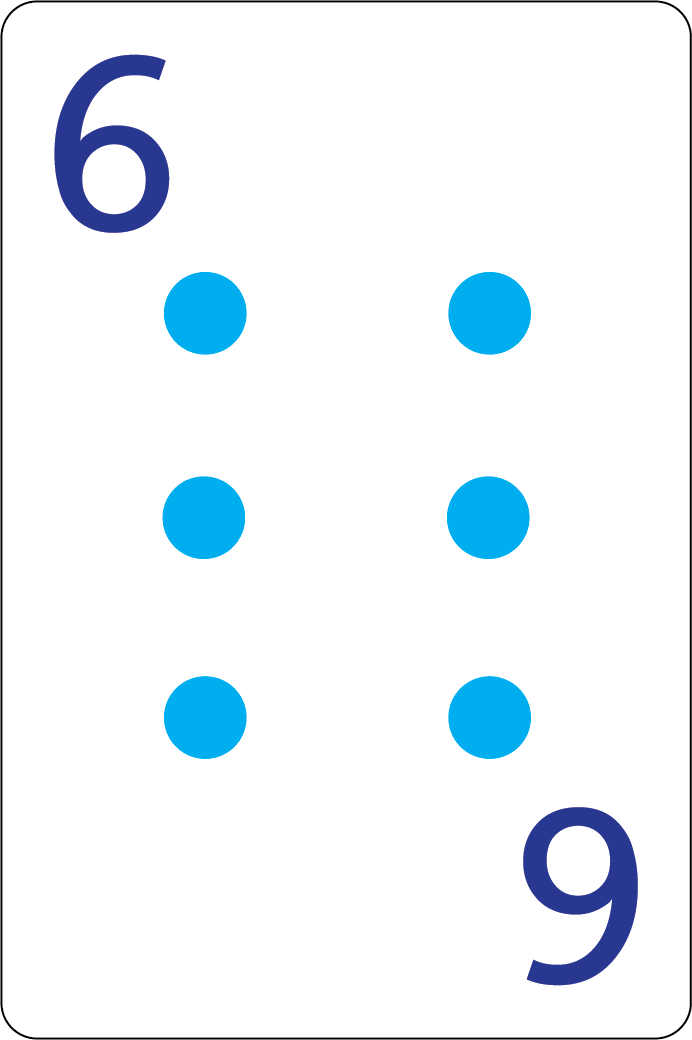 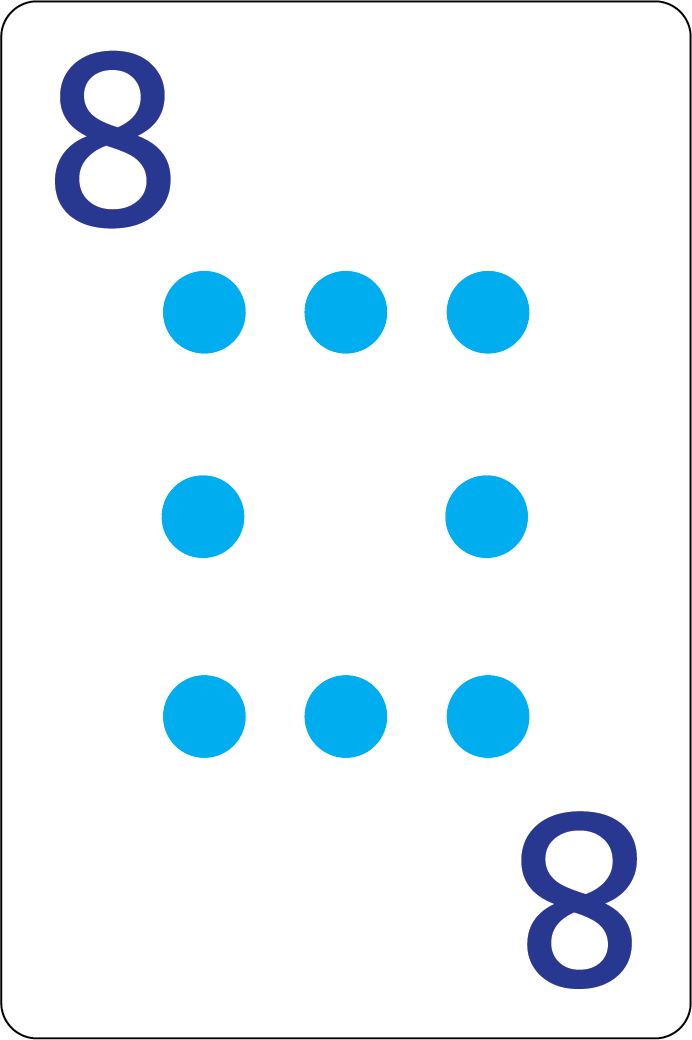 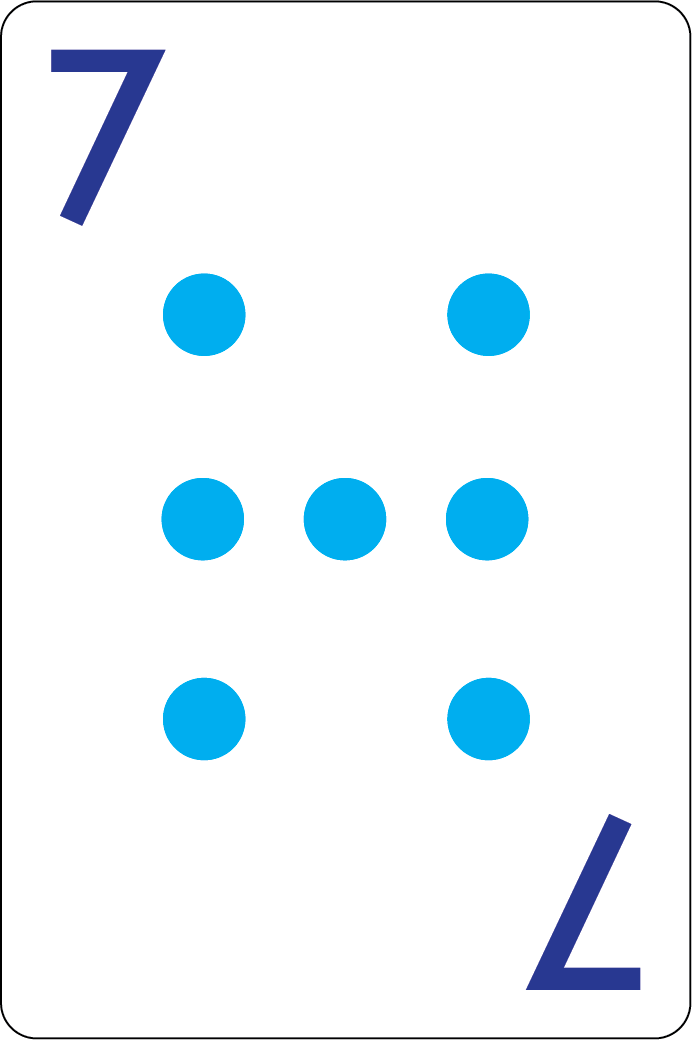 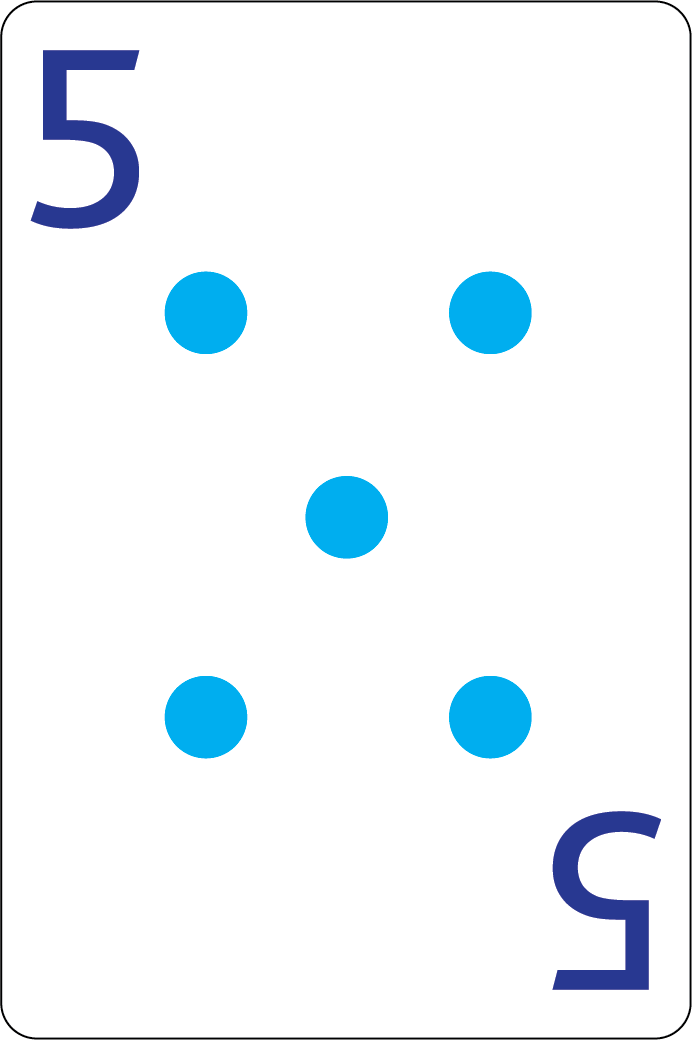 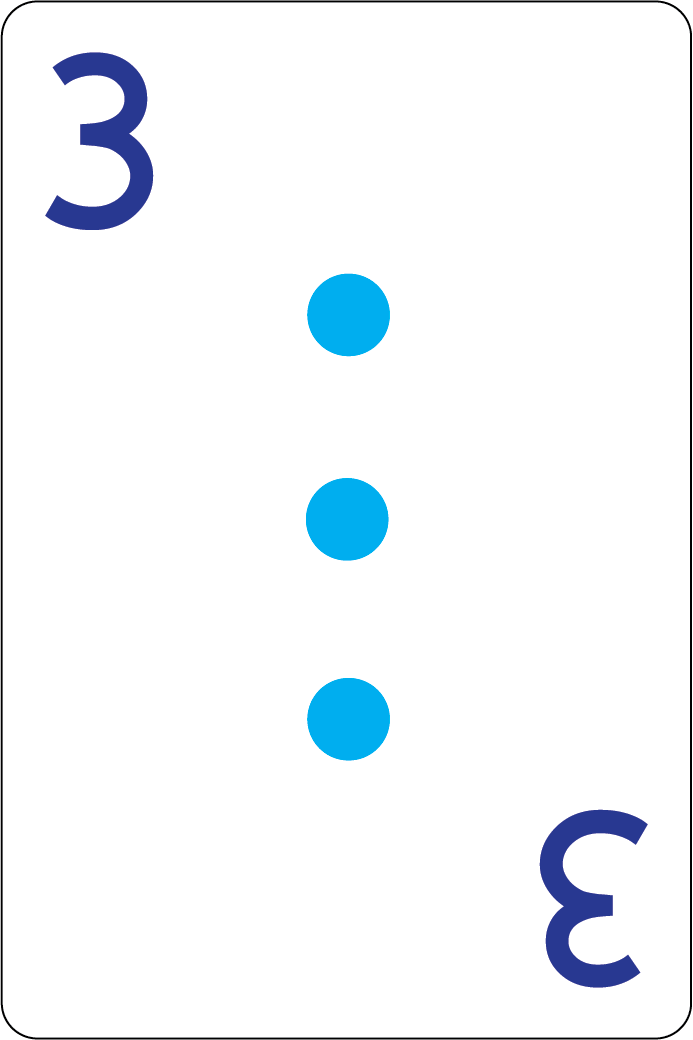 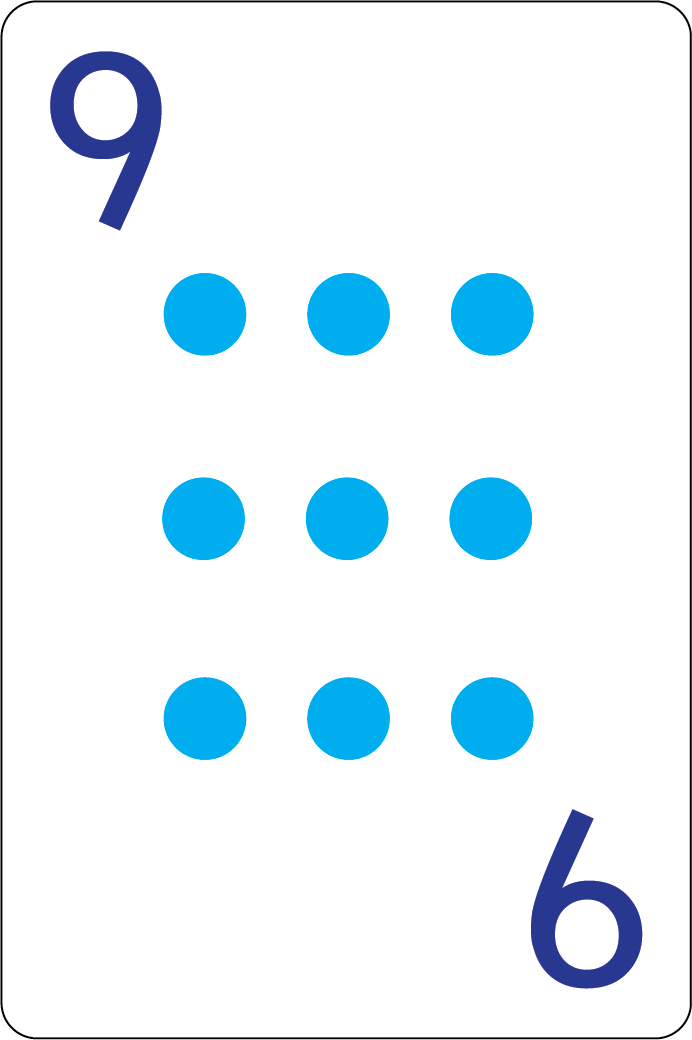 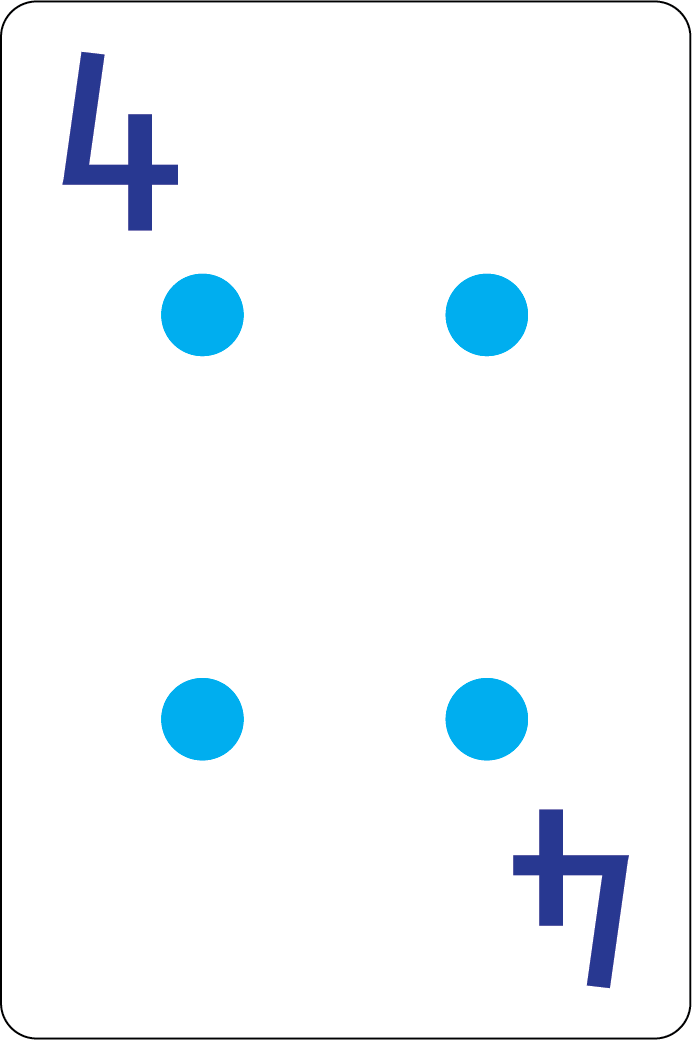 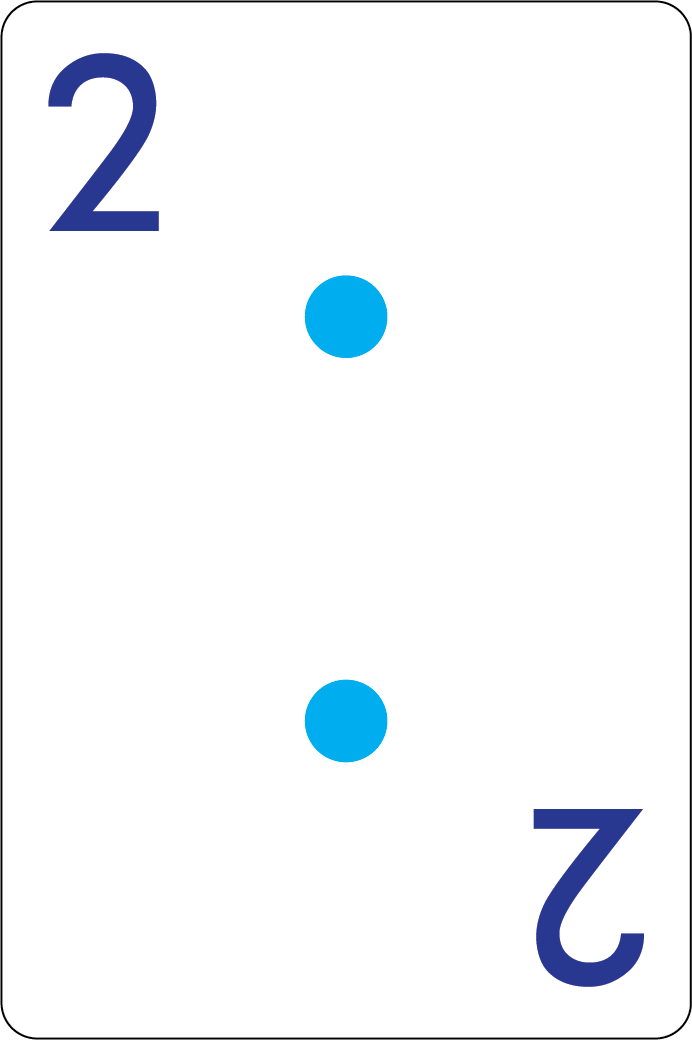 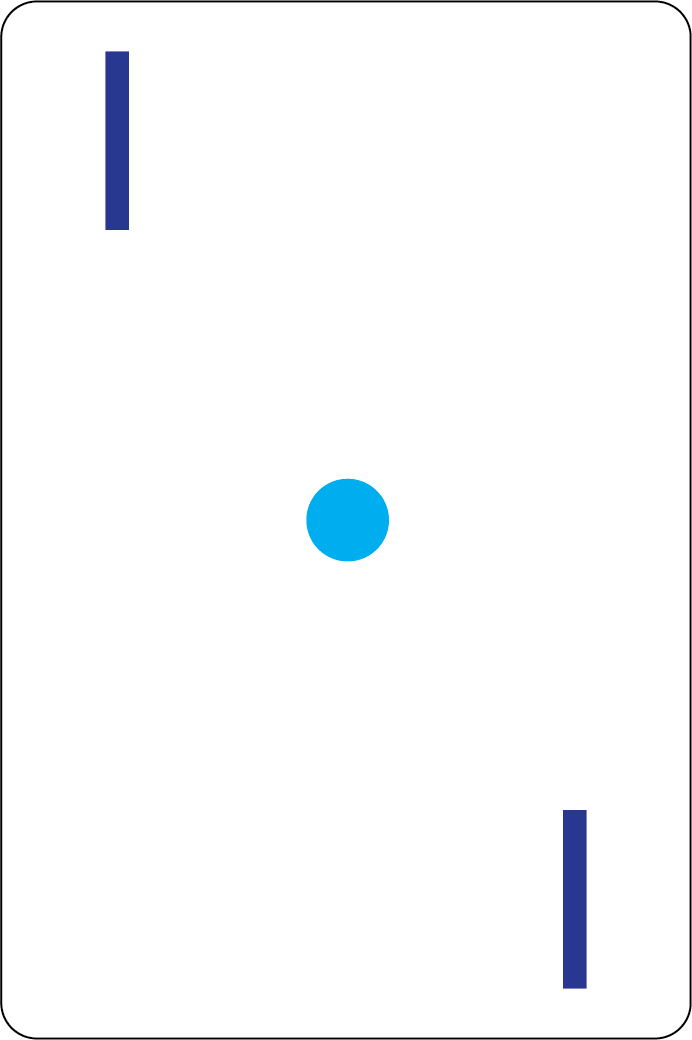 Problem 3 Answers
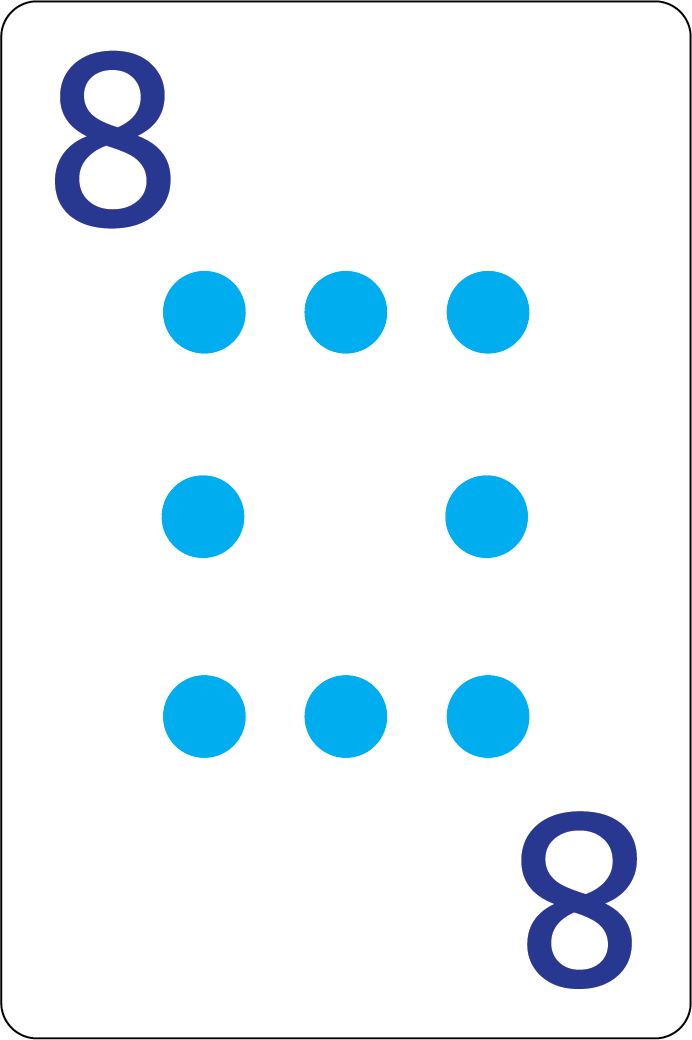 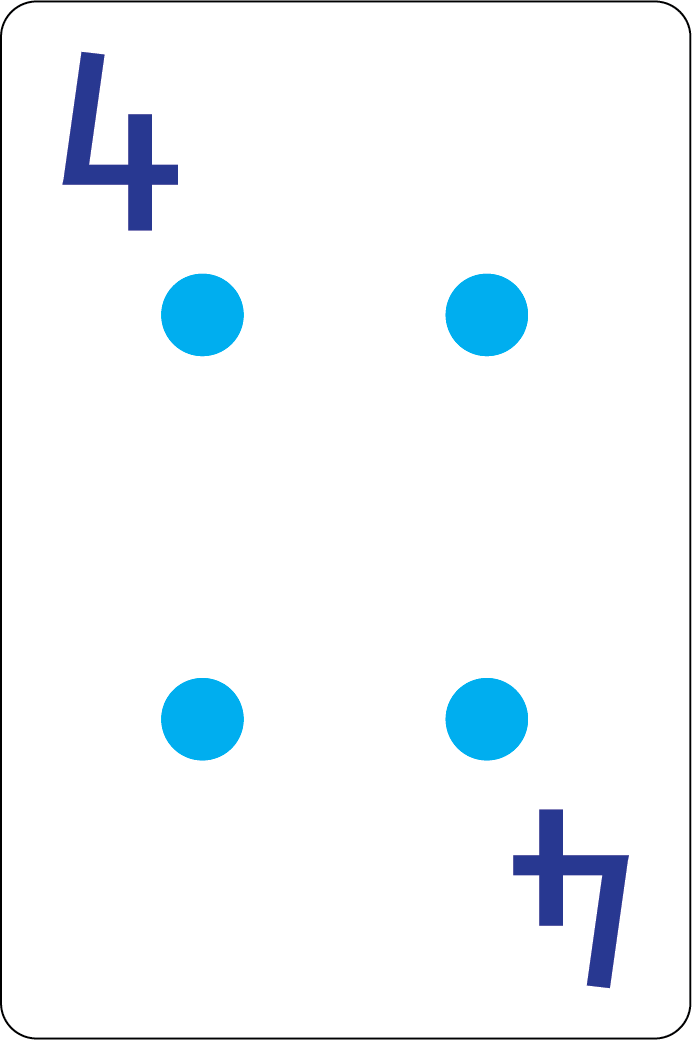 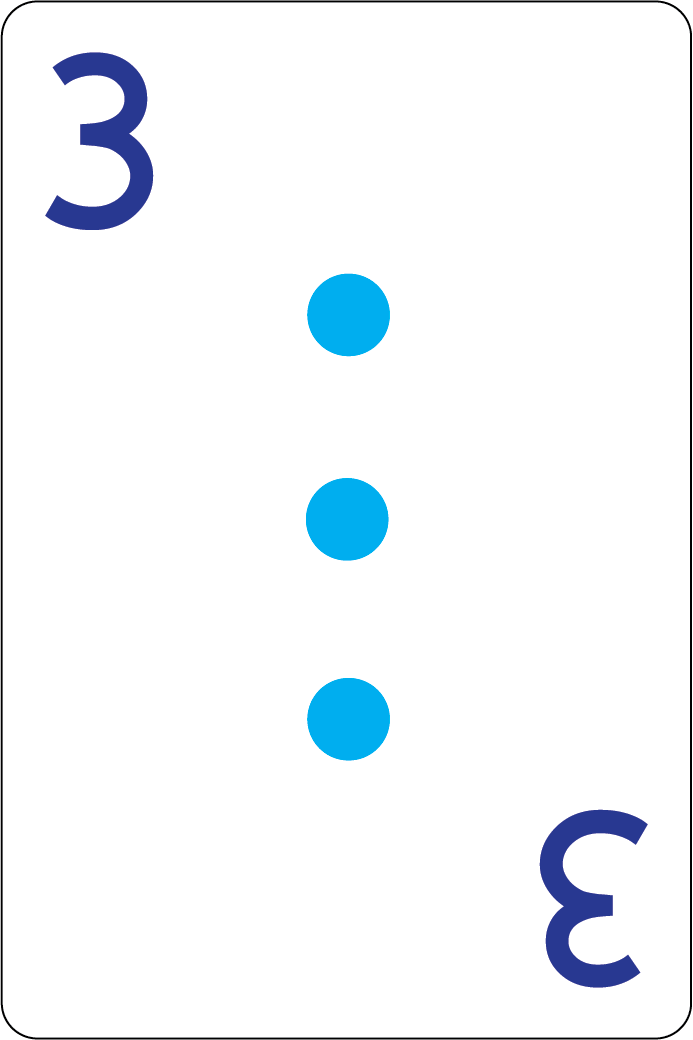 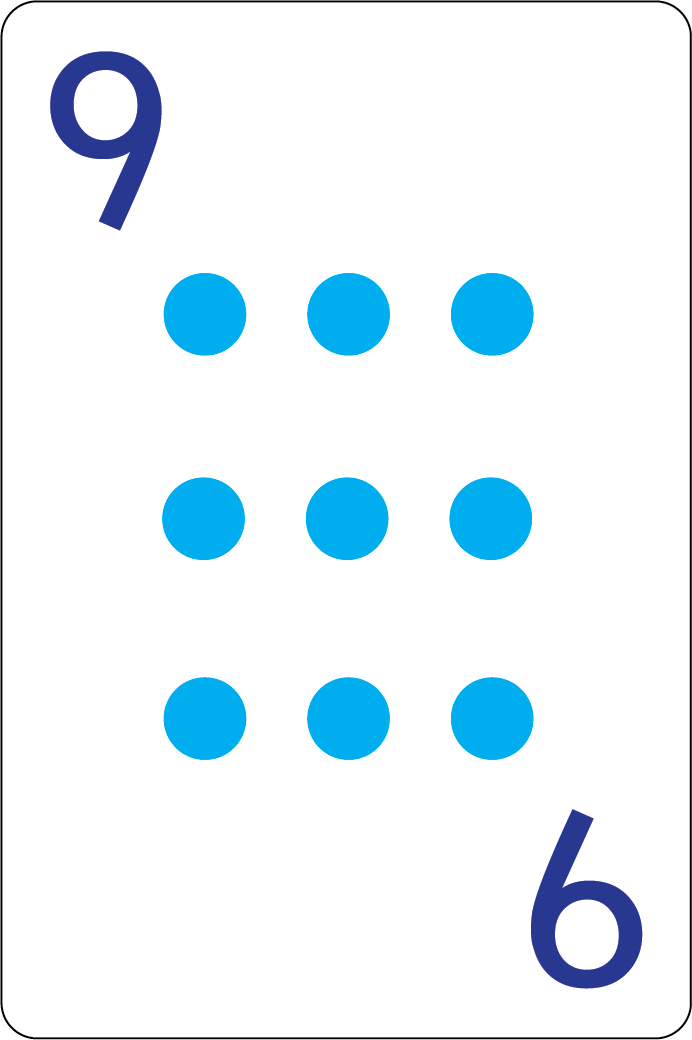 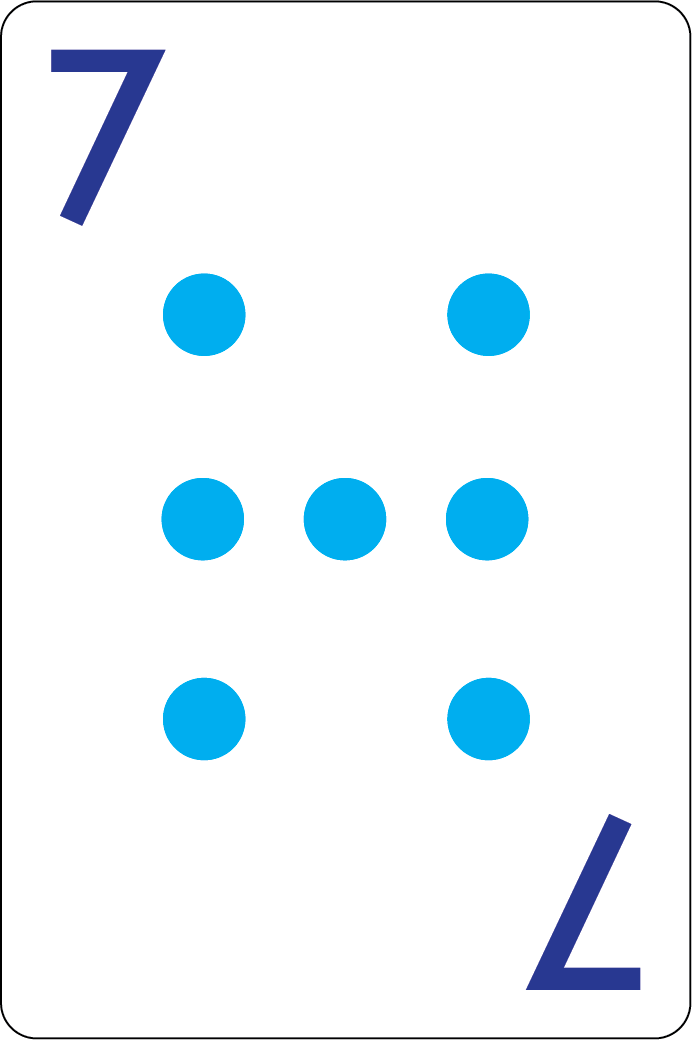 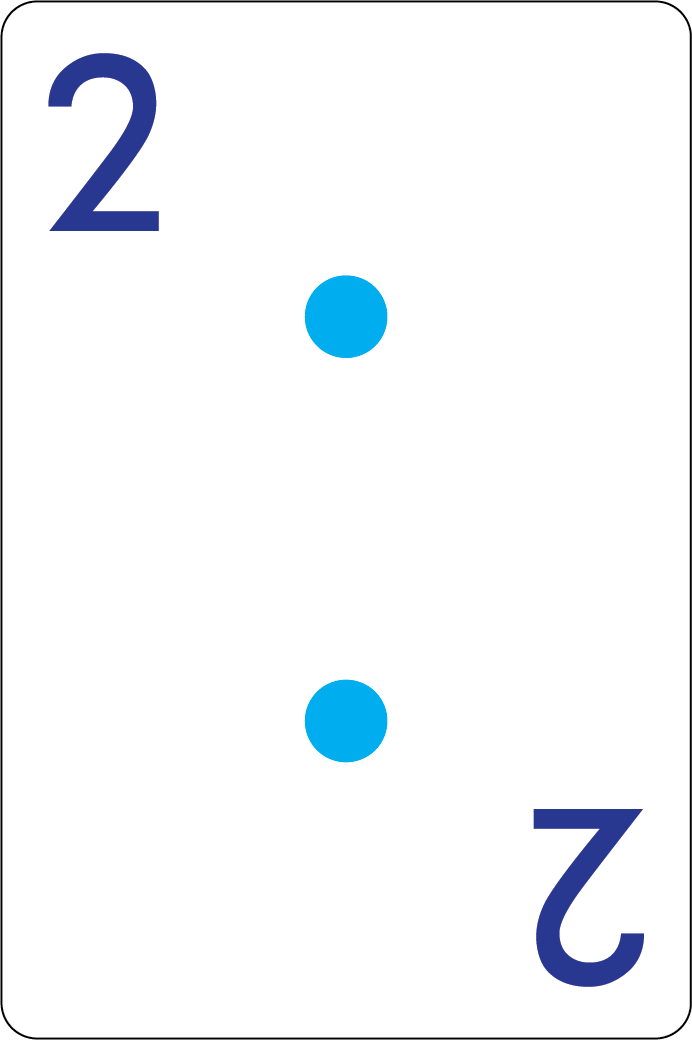 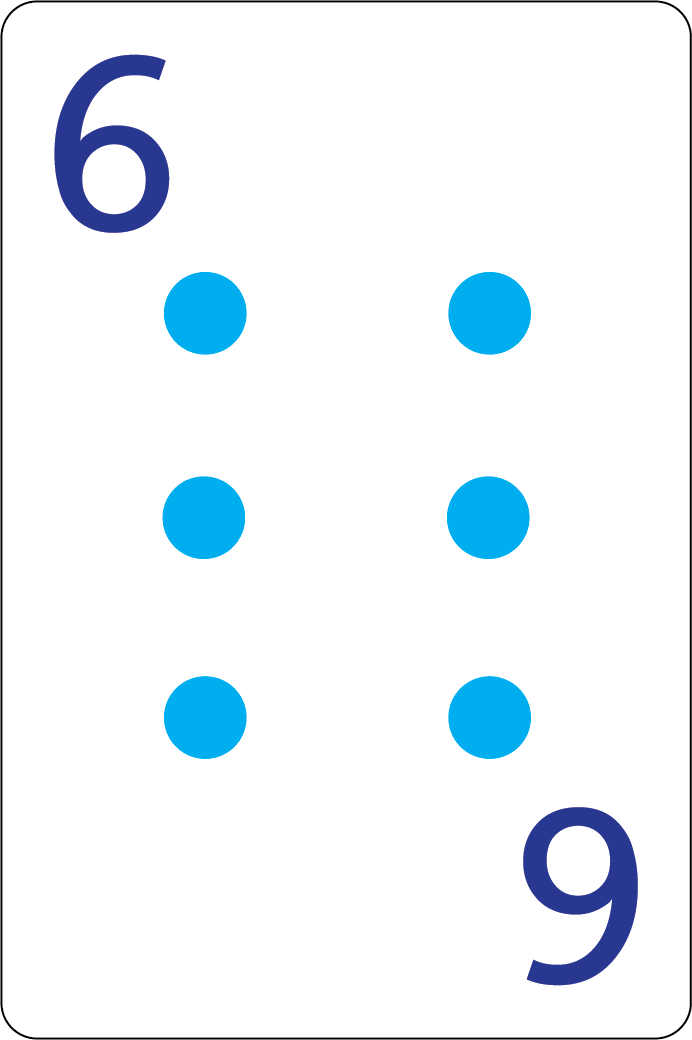 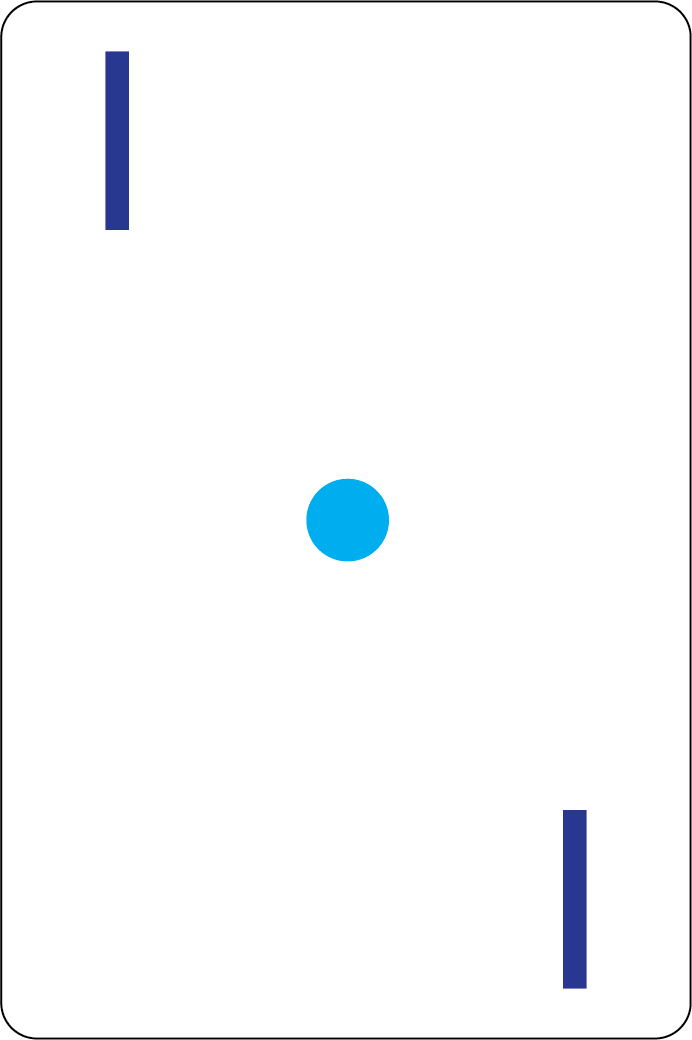 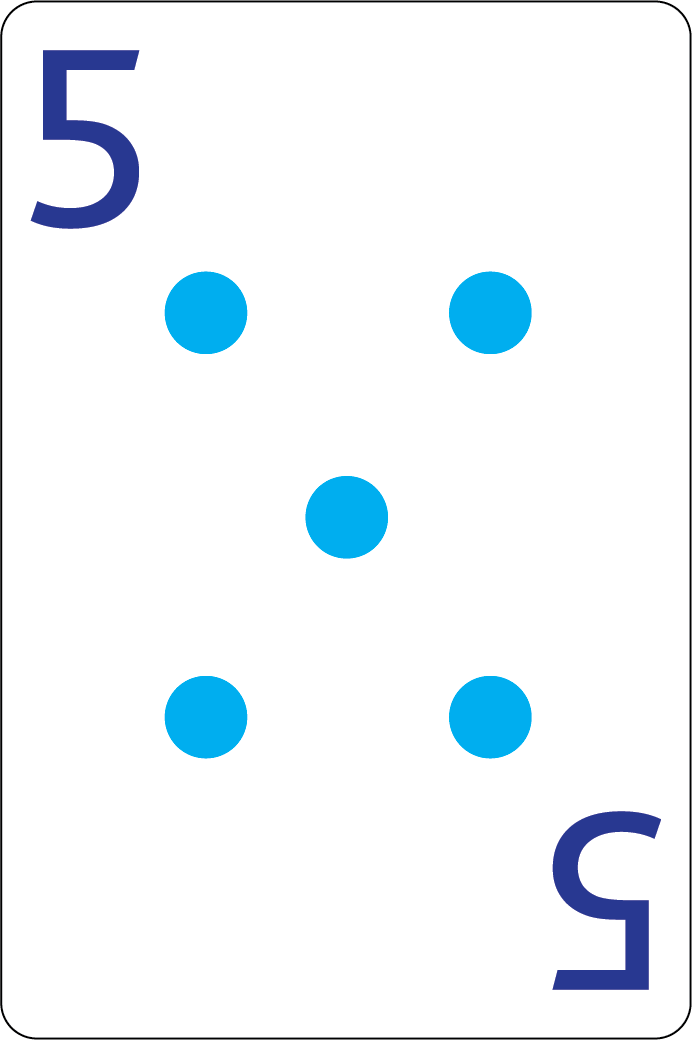 Problem 4 Answers
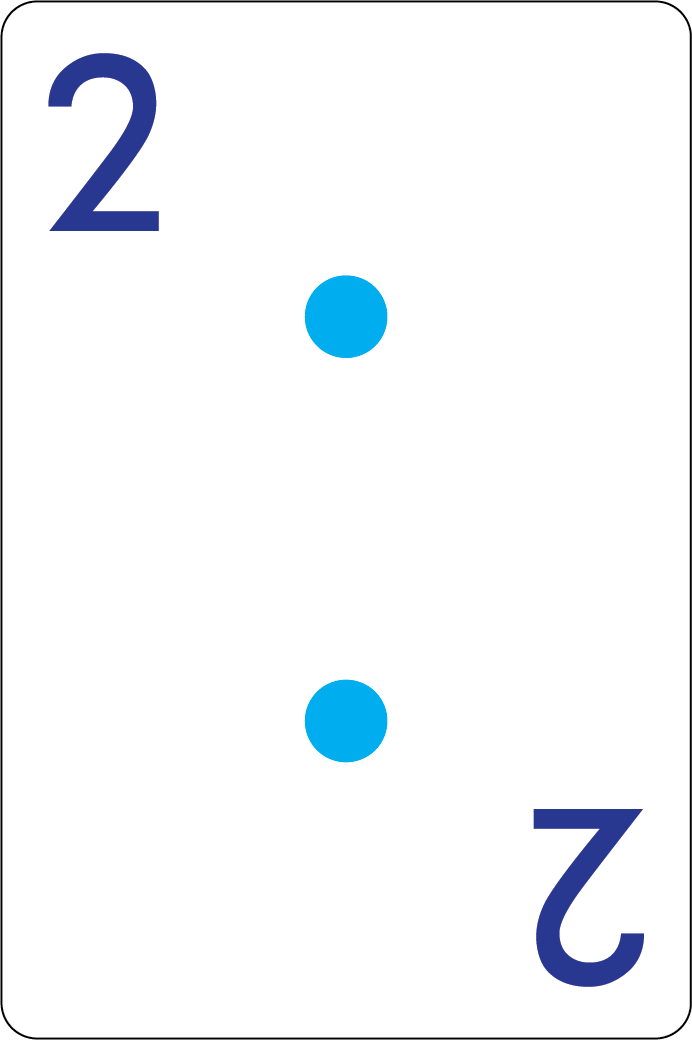 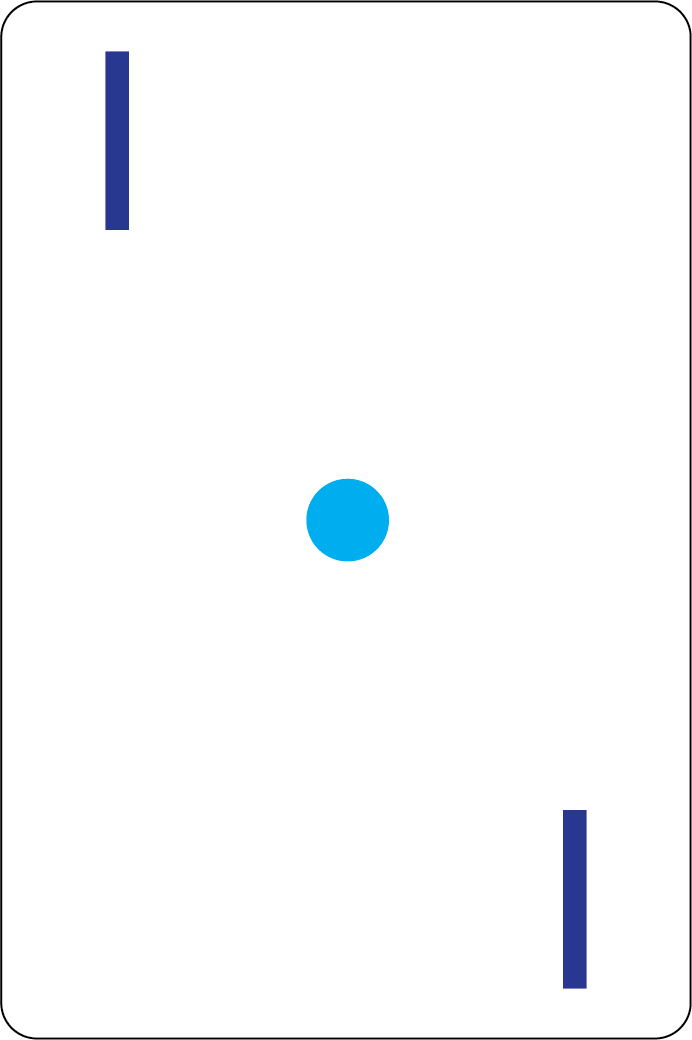 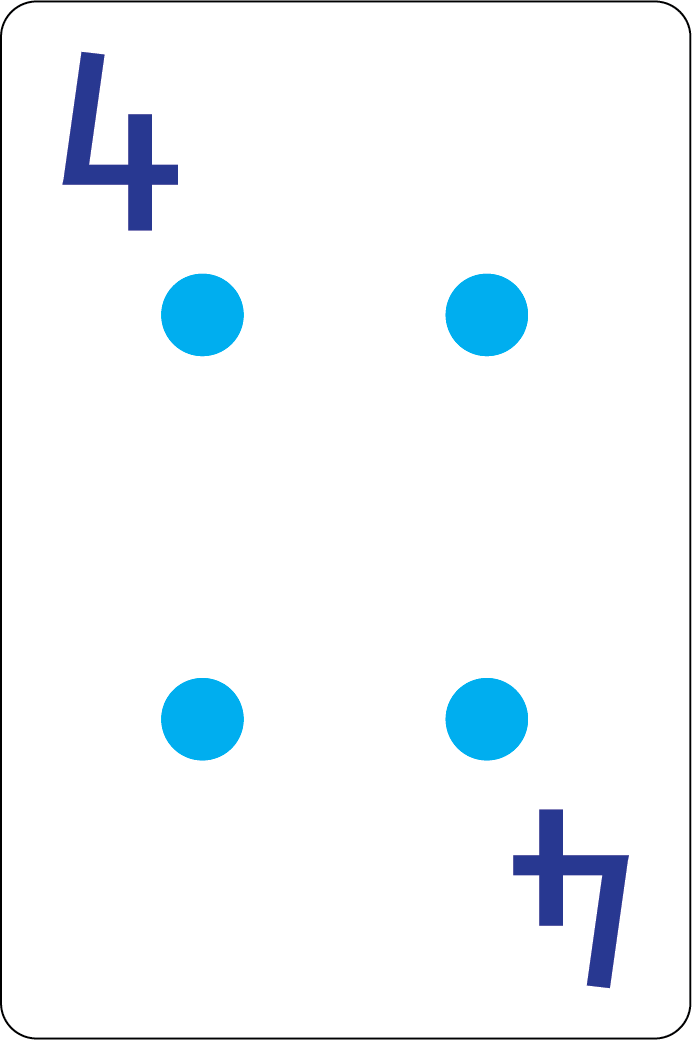 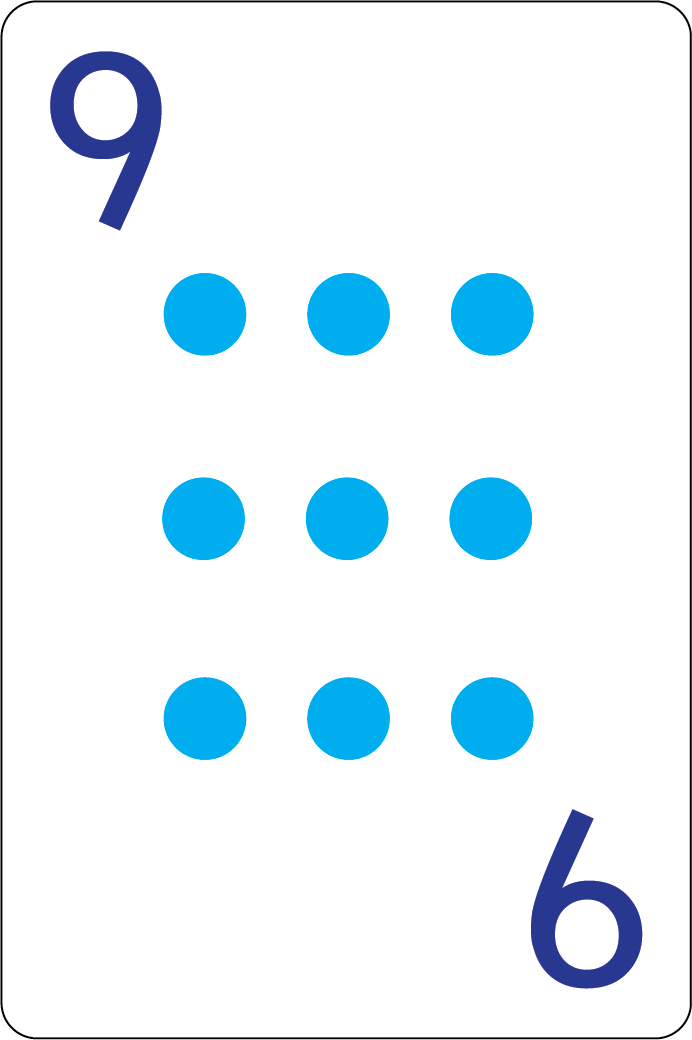 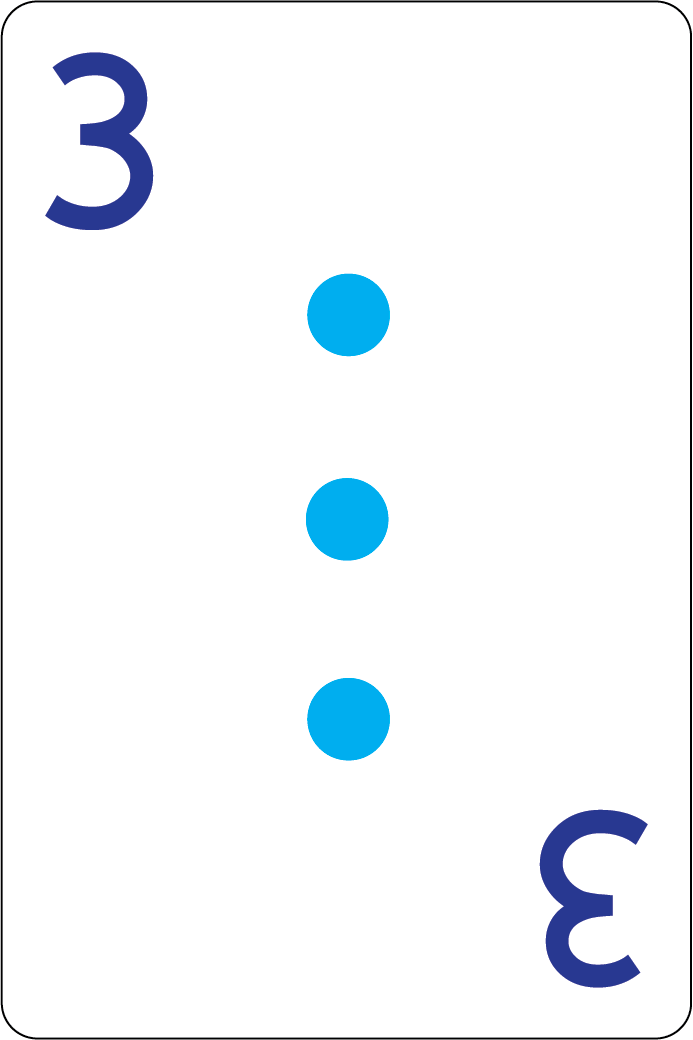 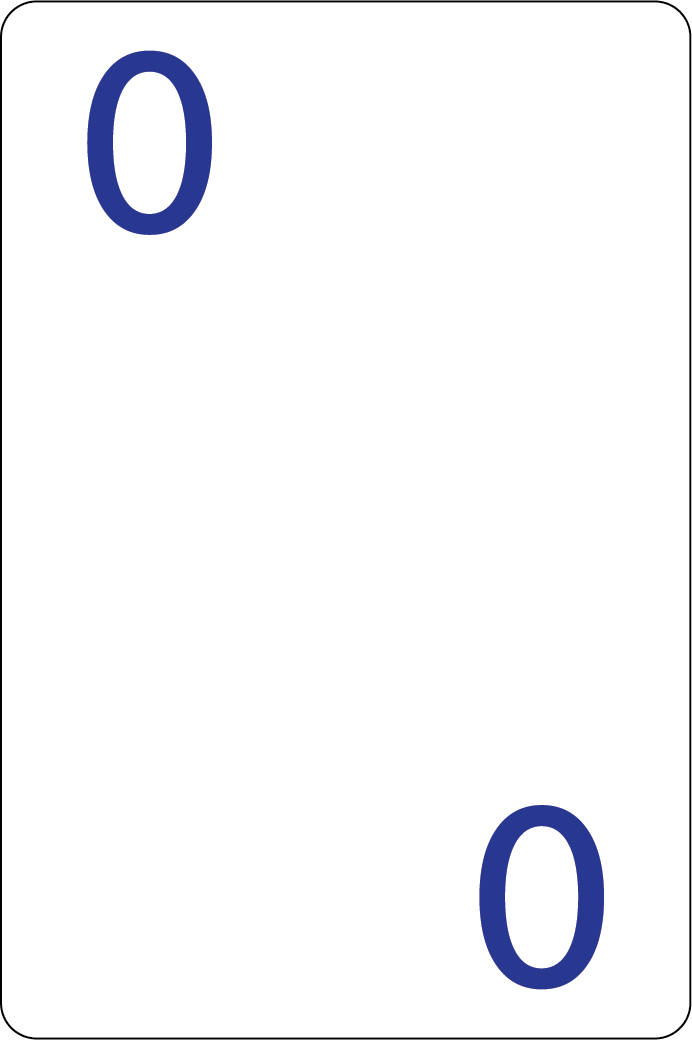 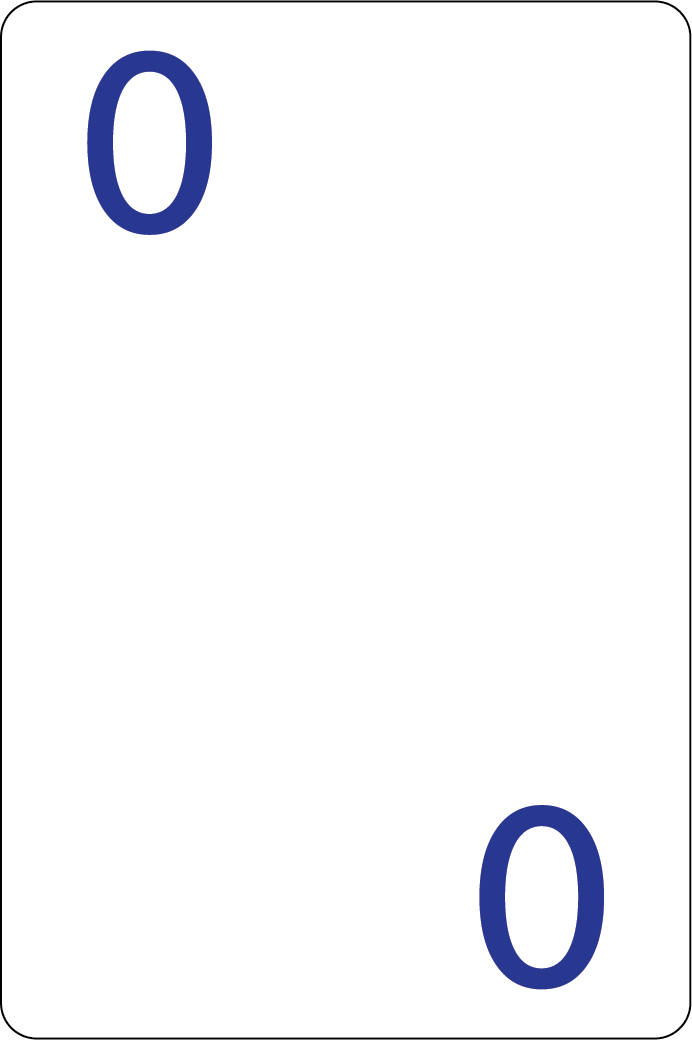 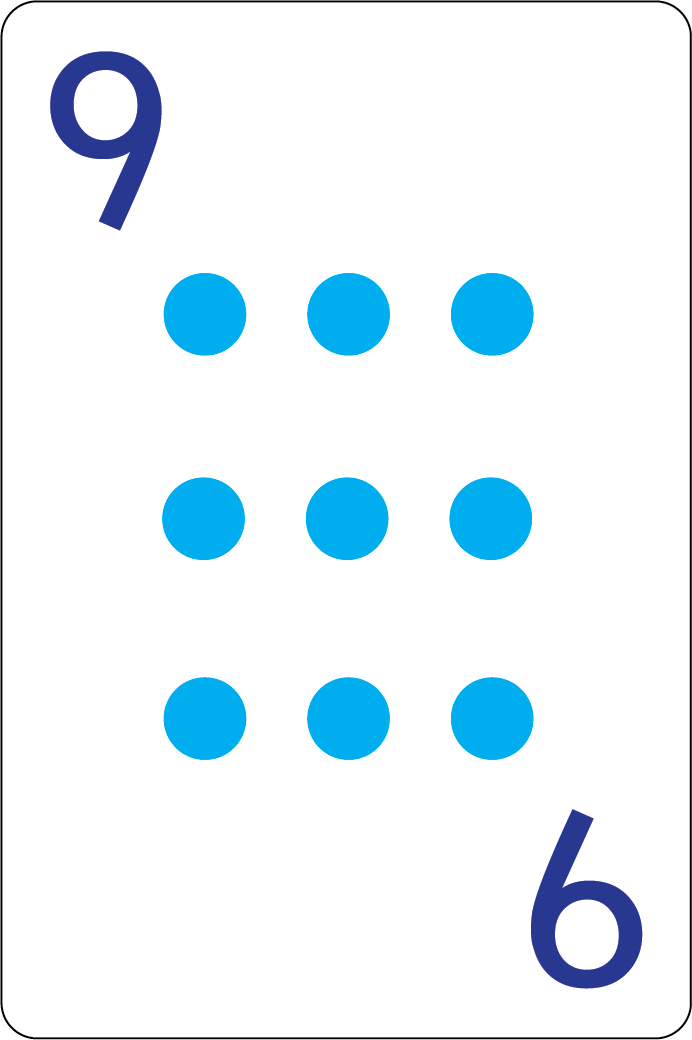 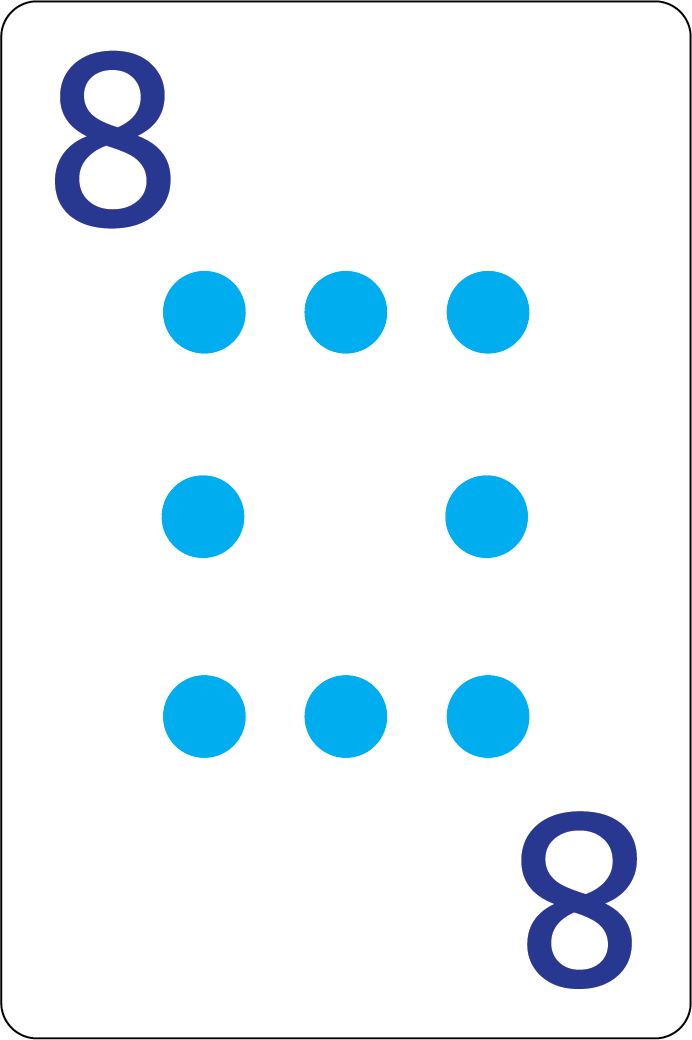 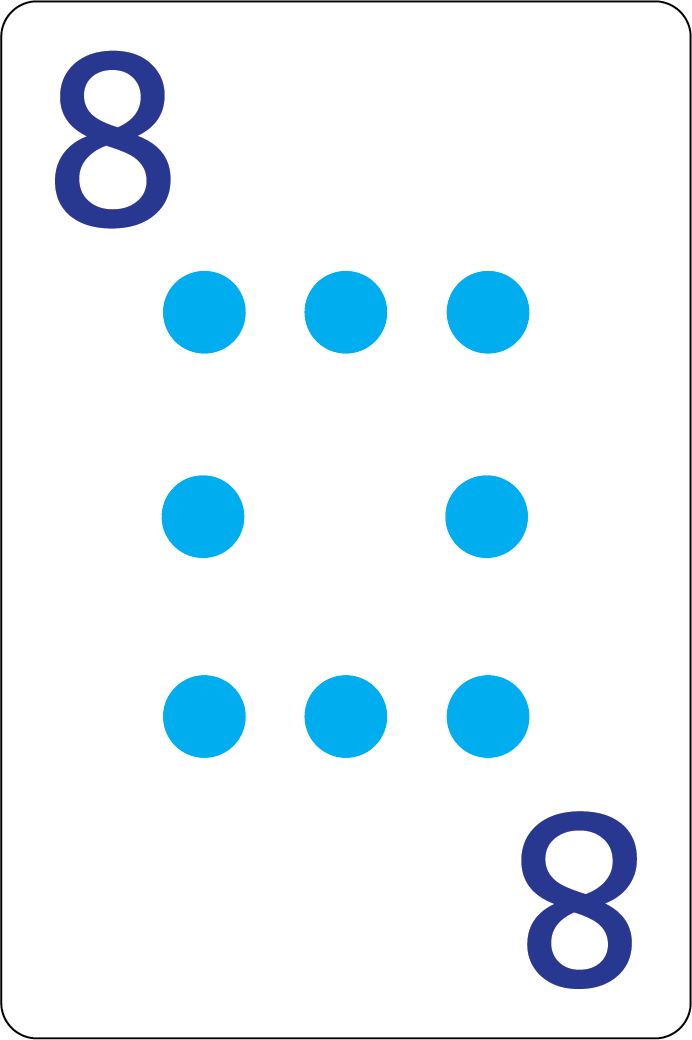 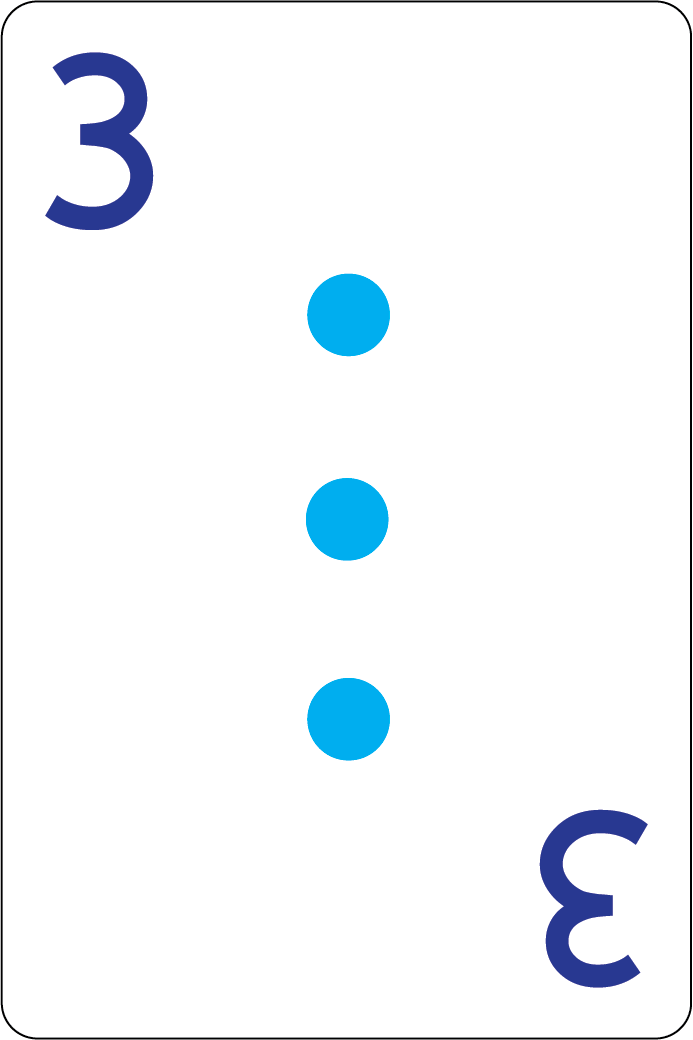 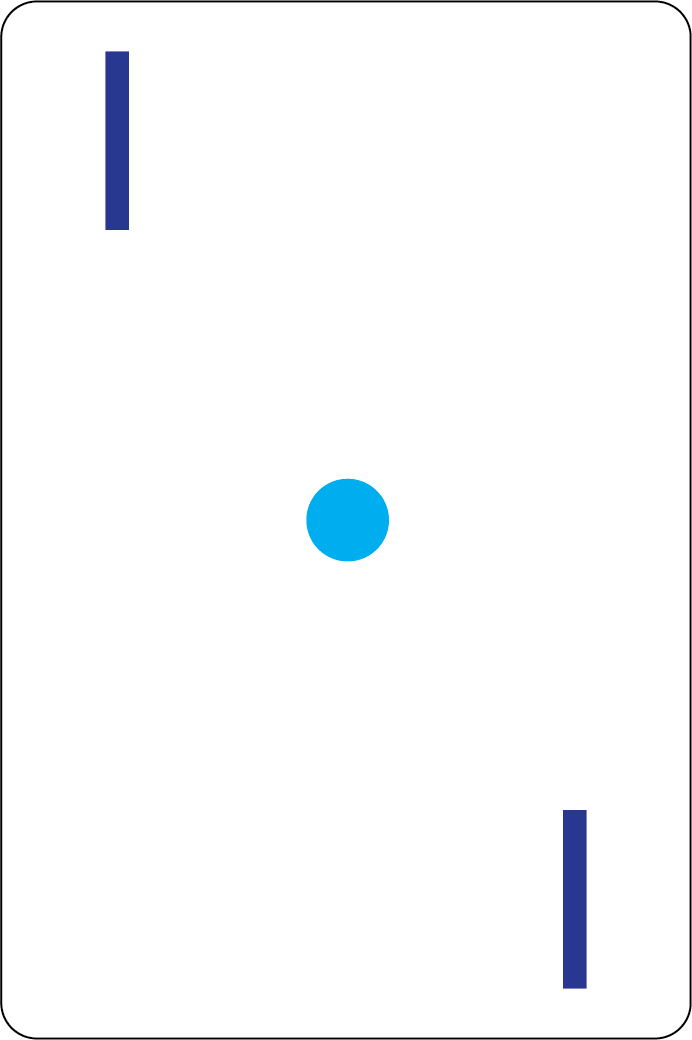 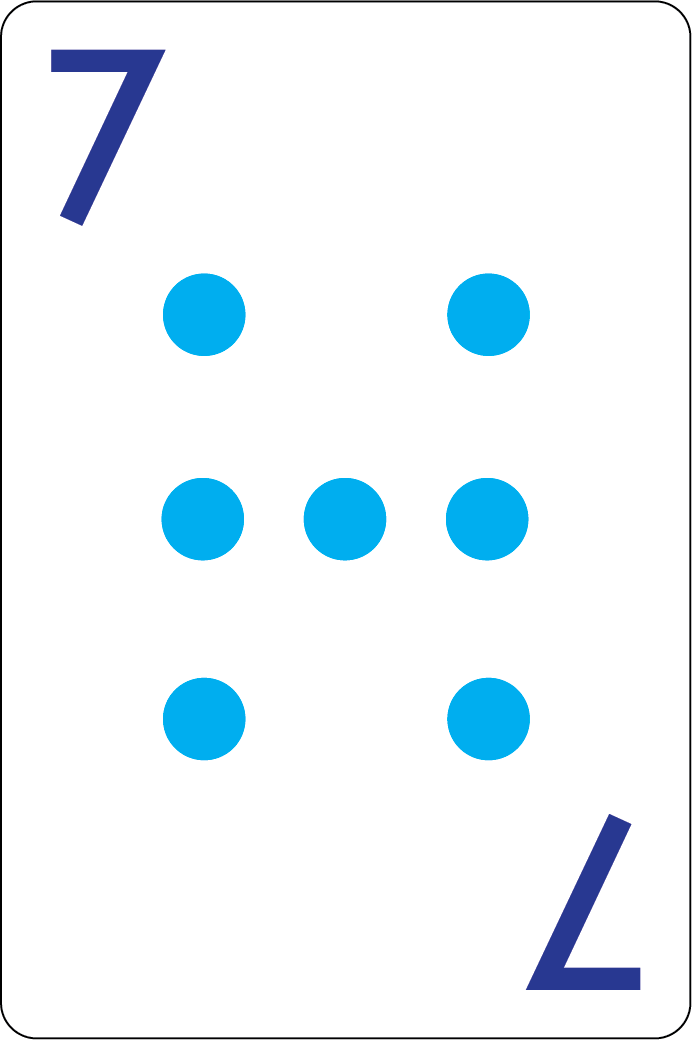 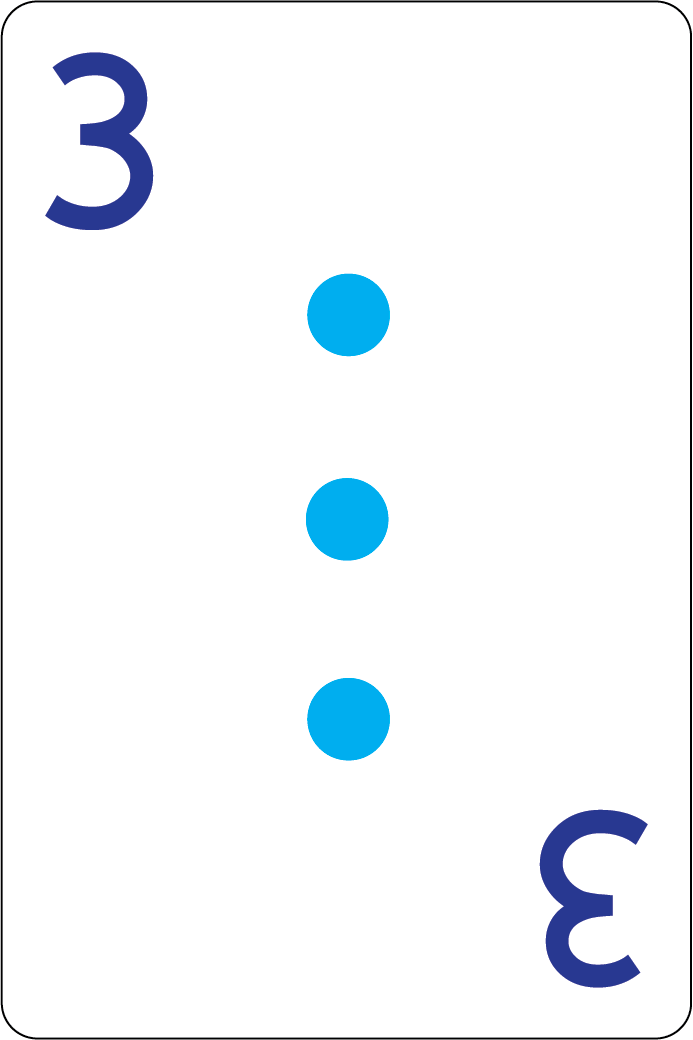 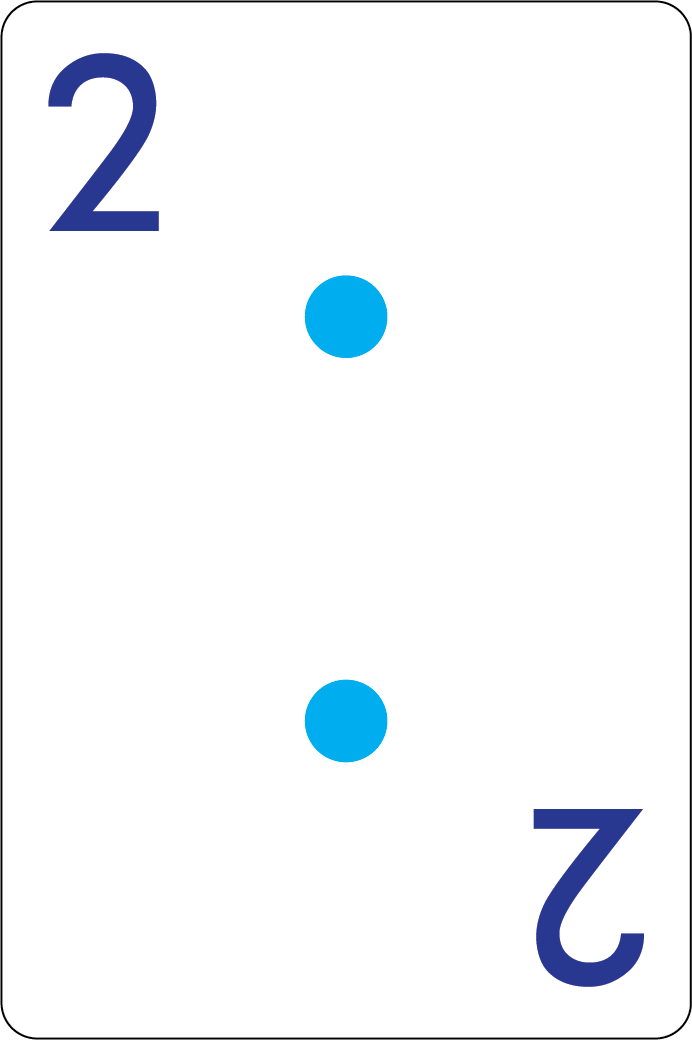 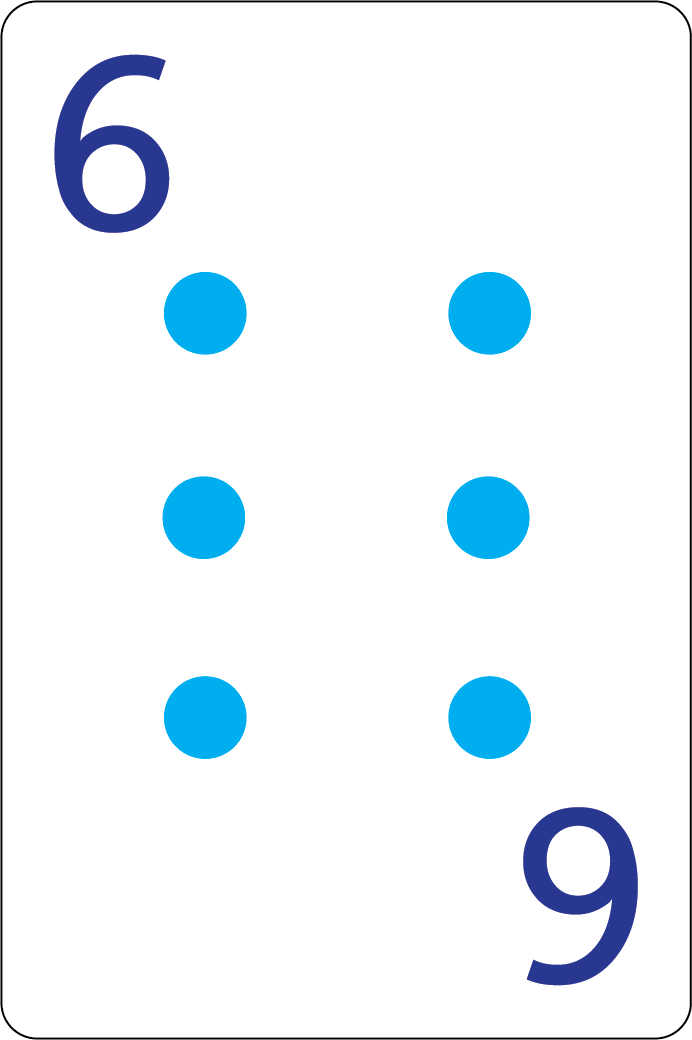 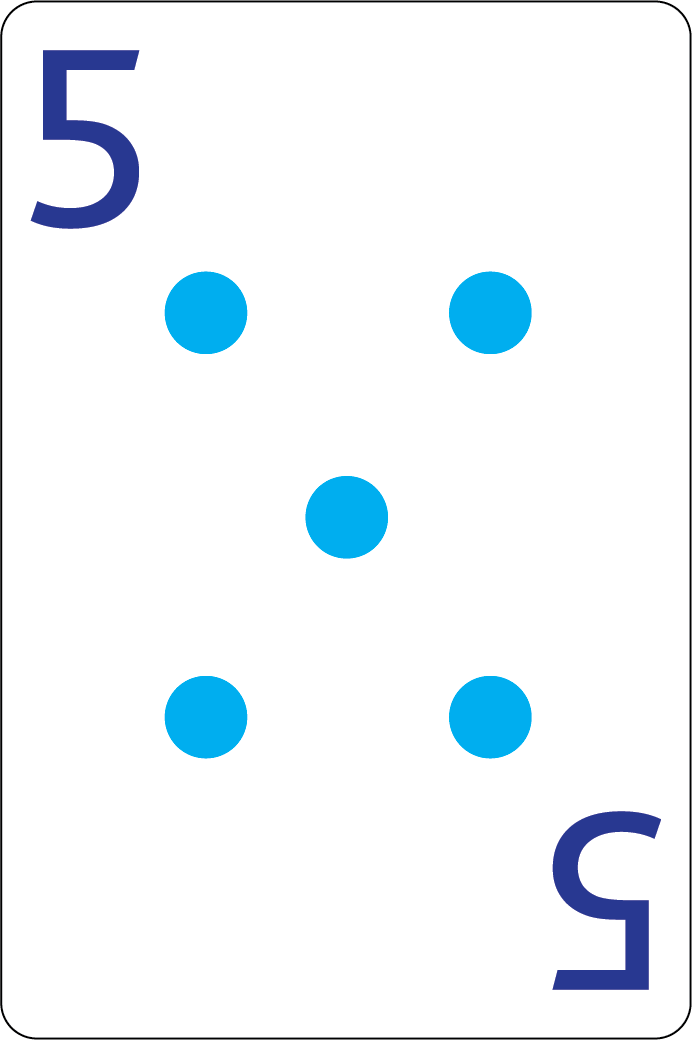 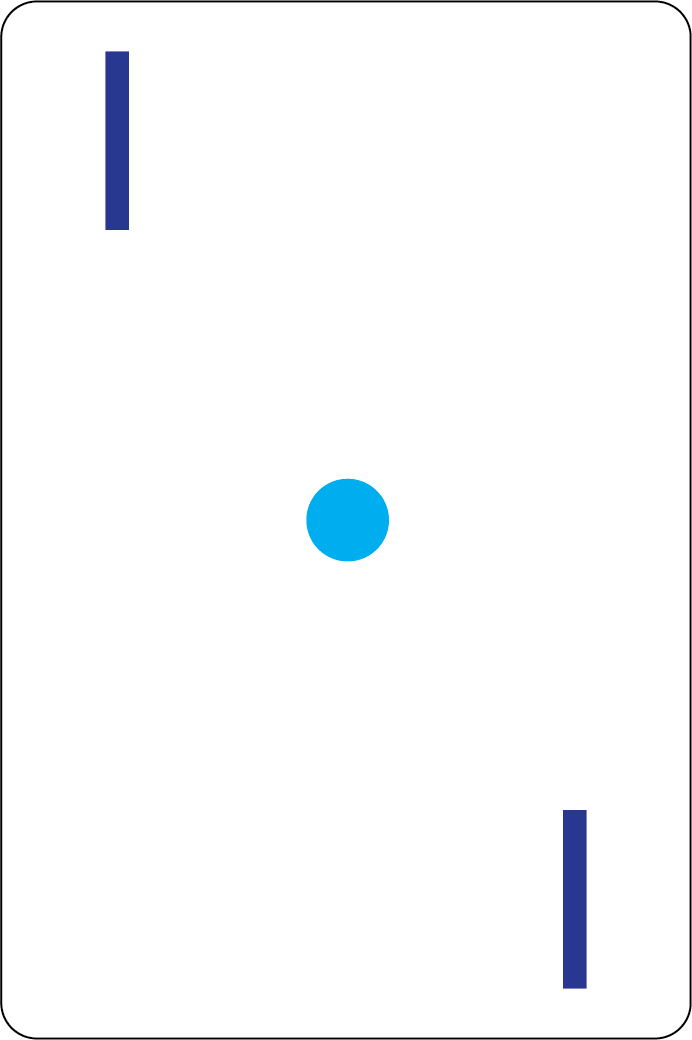 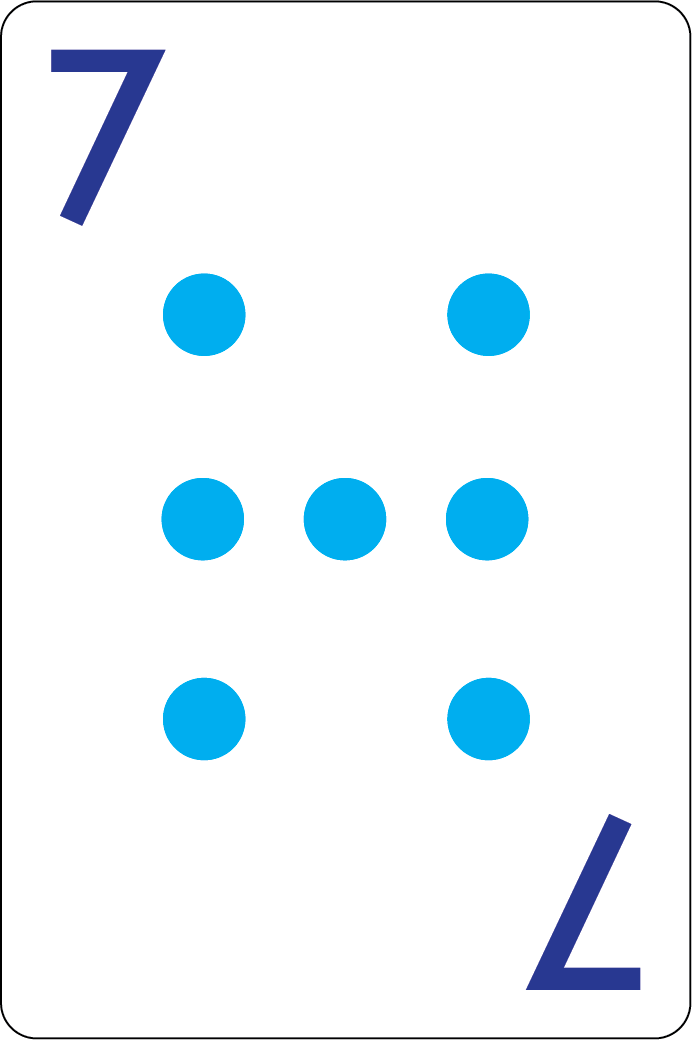 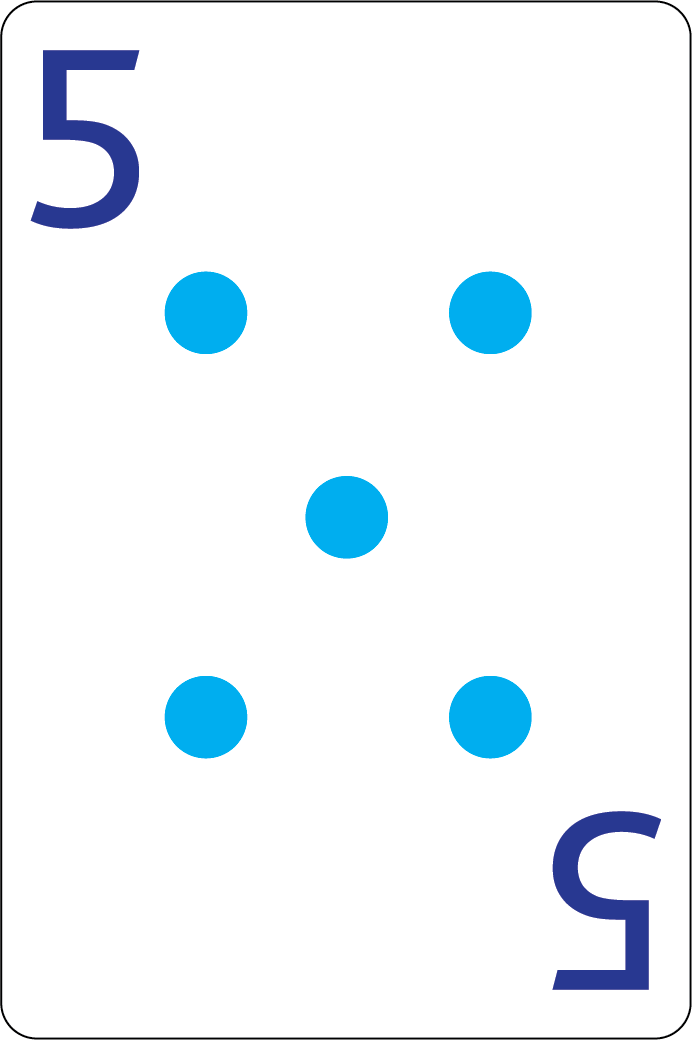 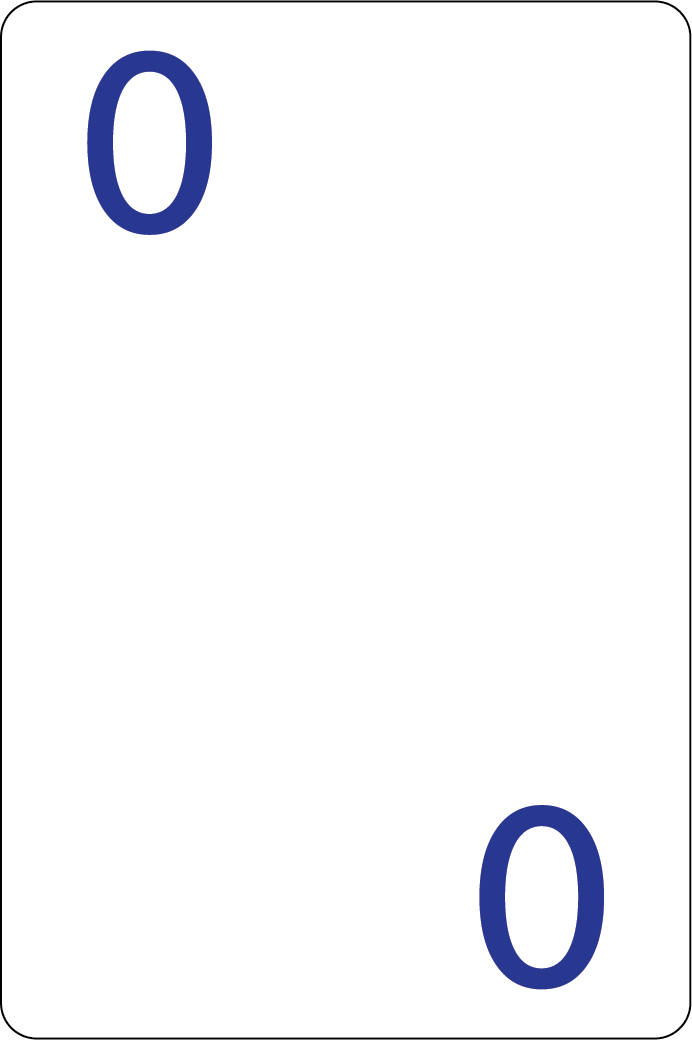 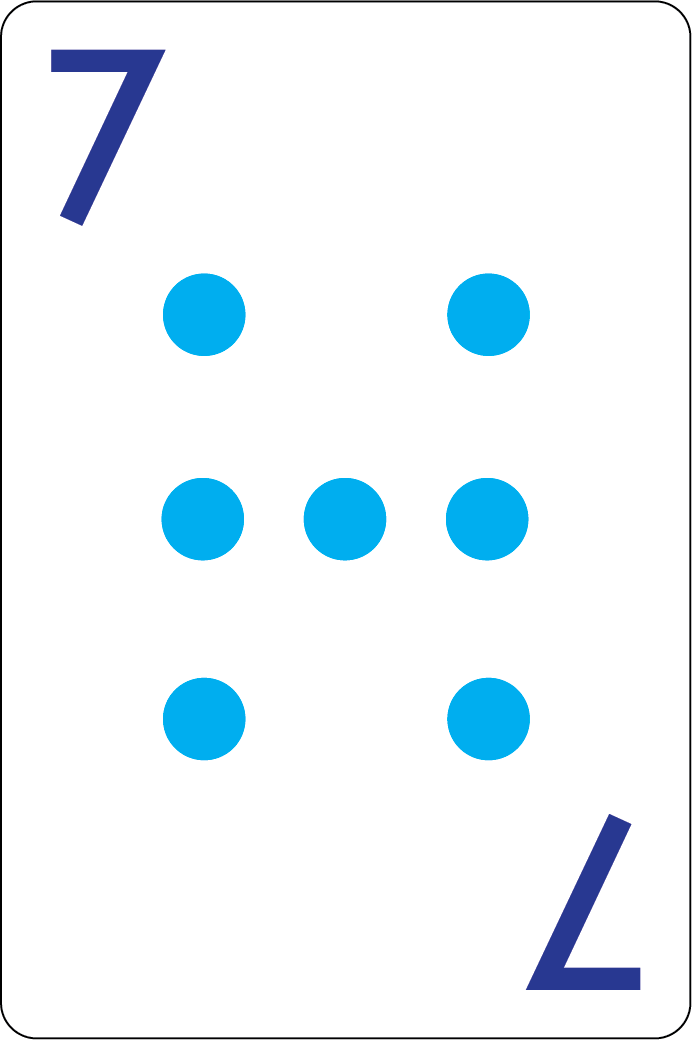 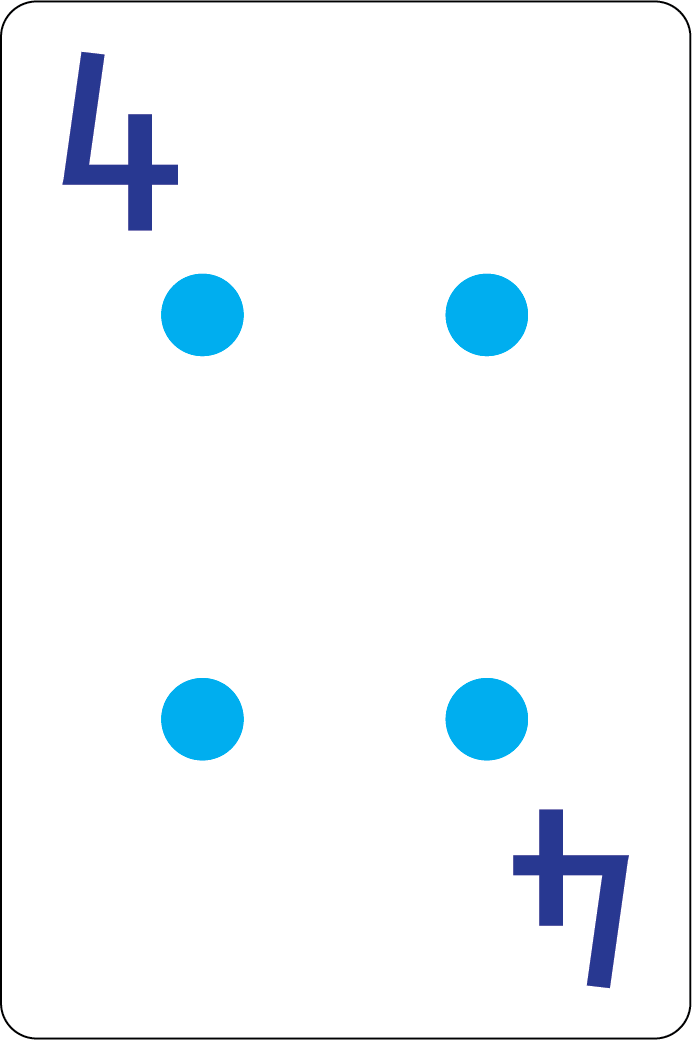 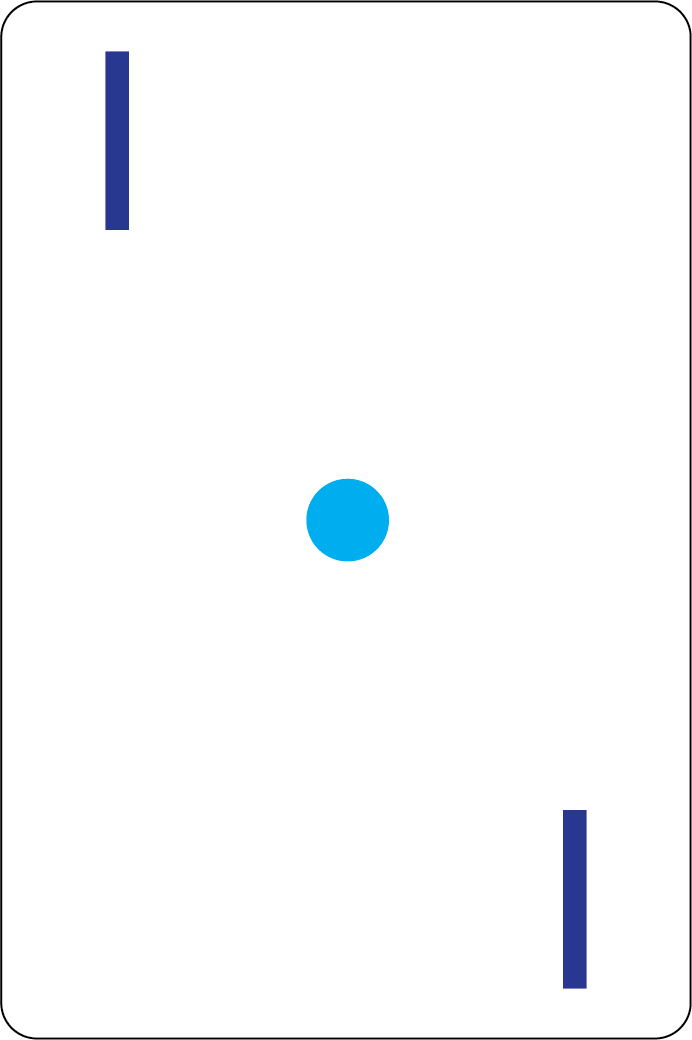 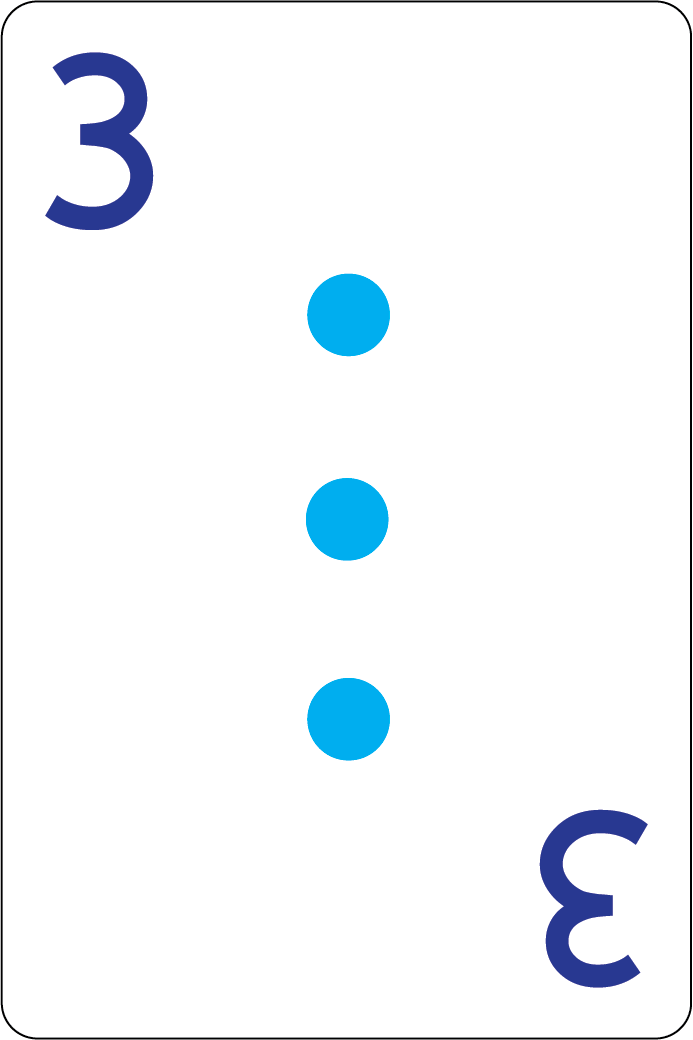 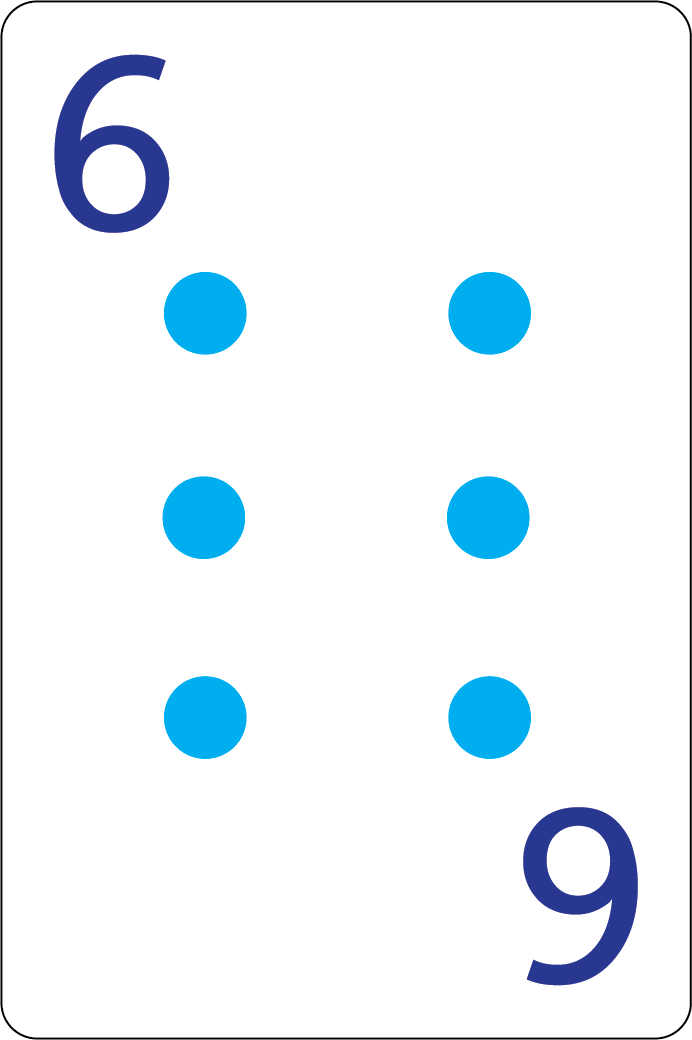 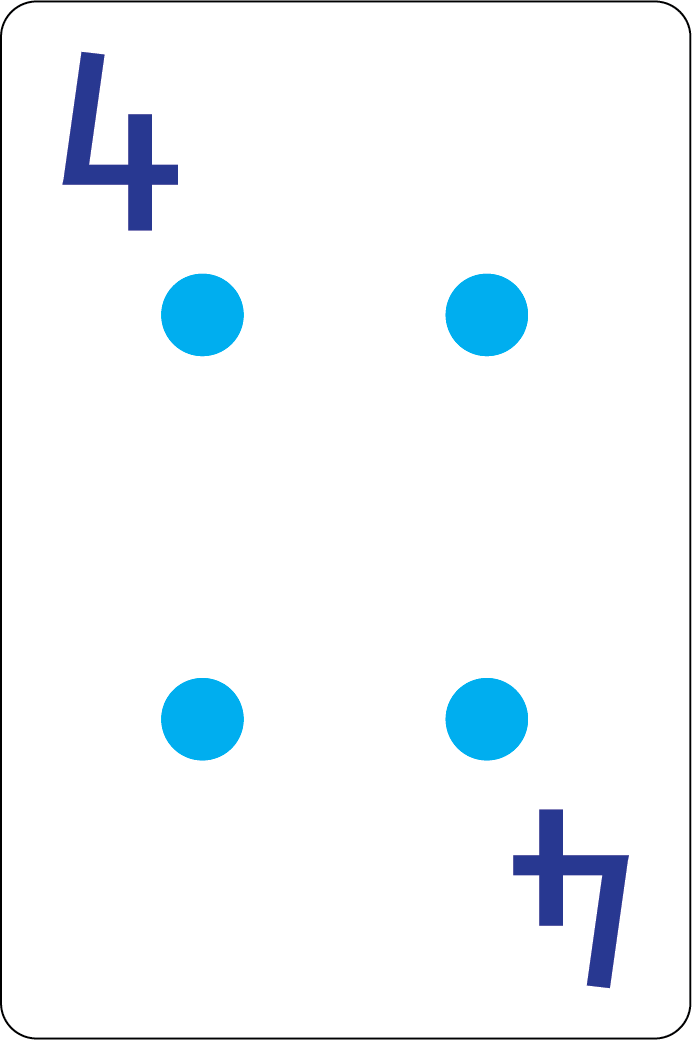 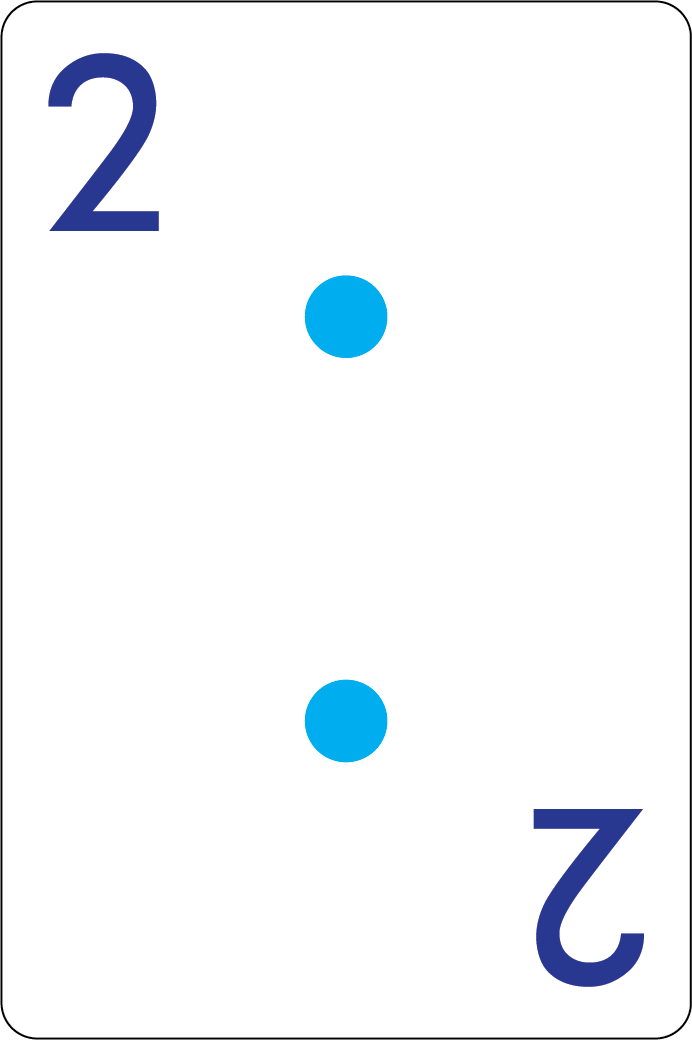 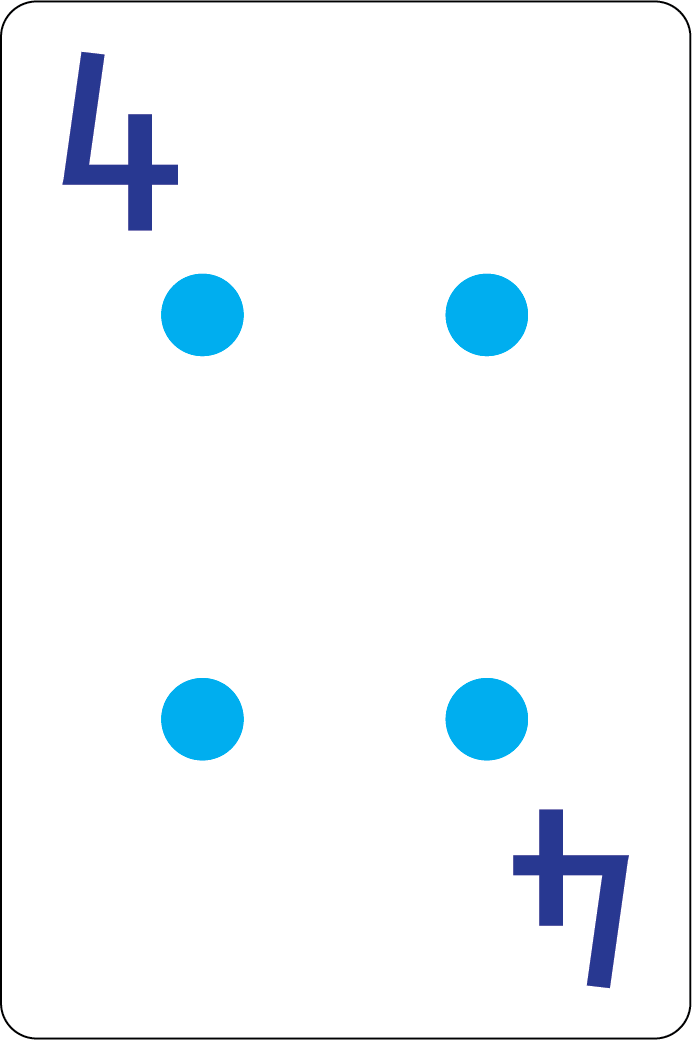 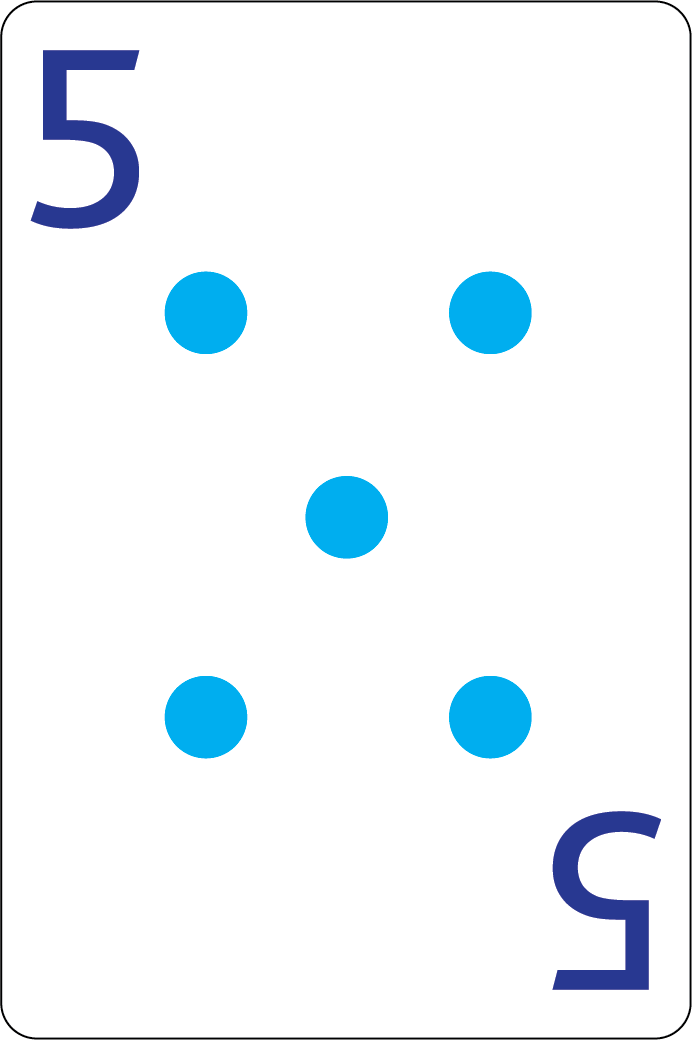 Problem 5 Answers
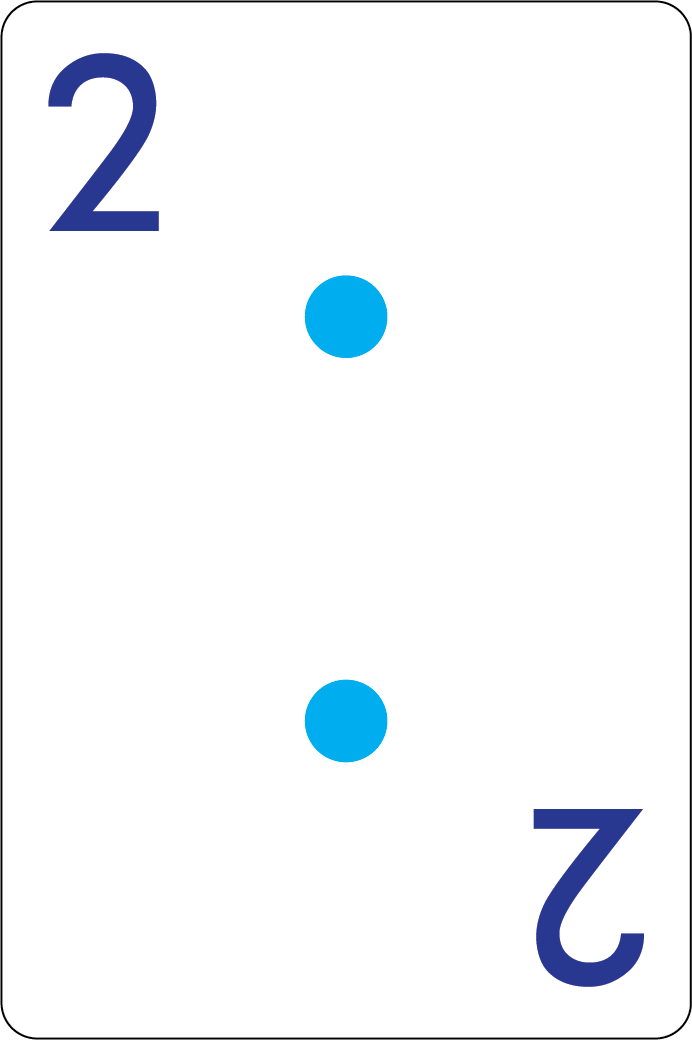 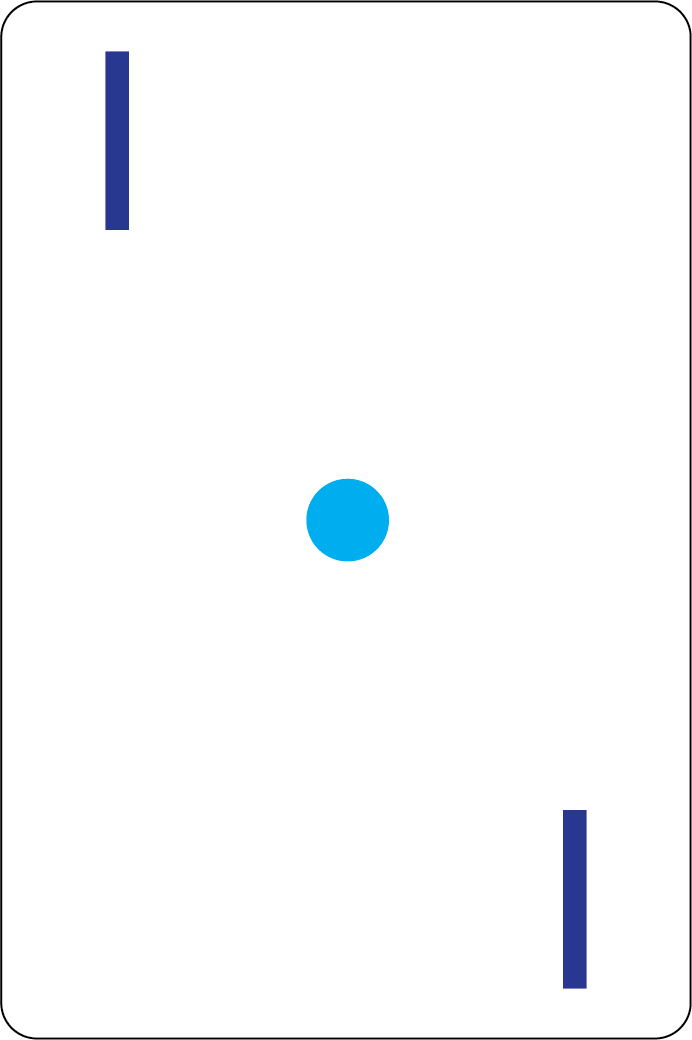 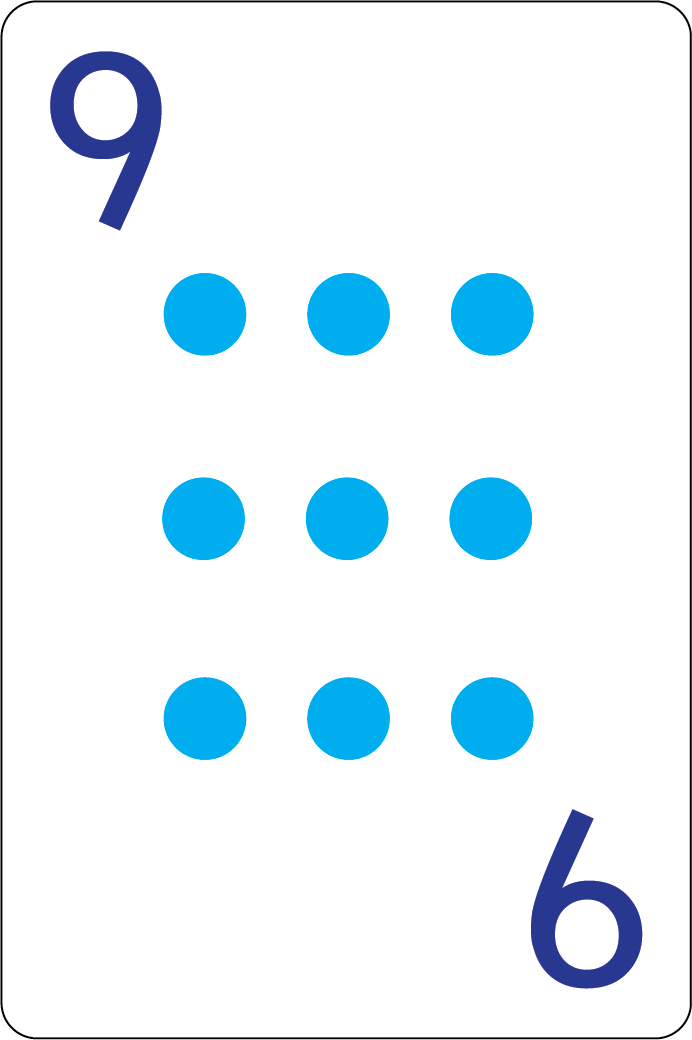 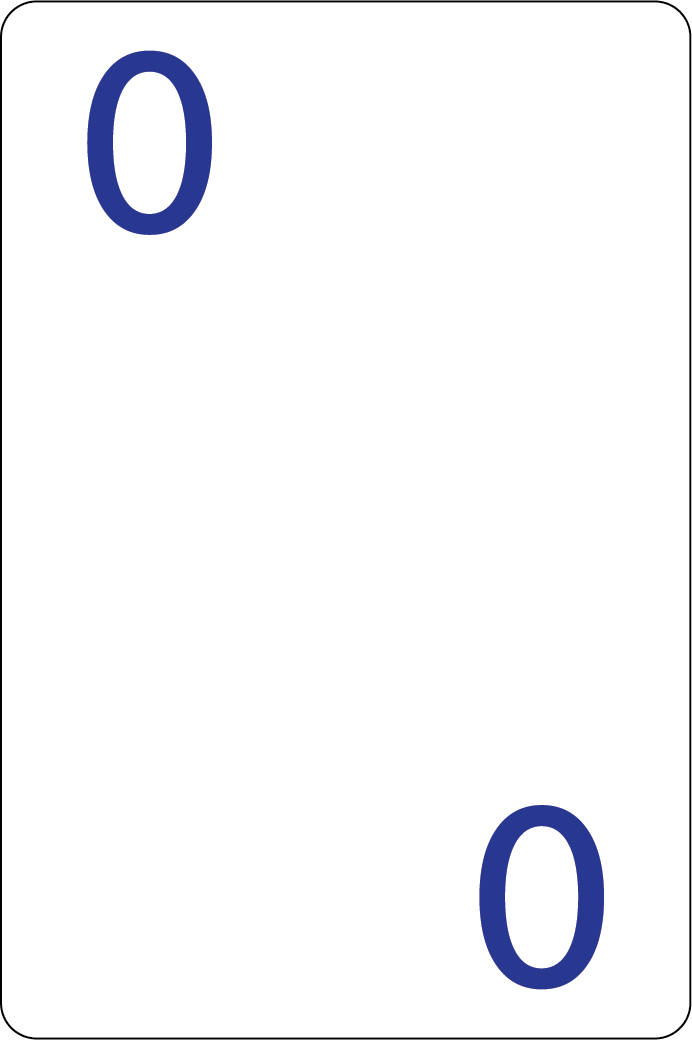 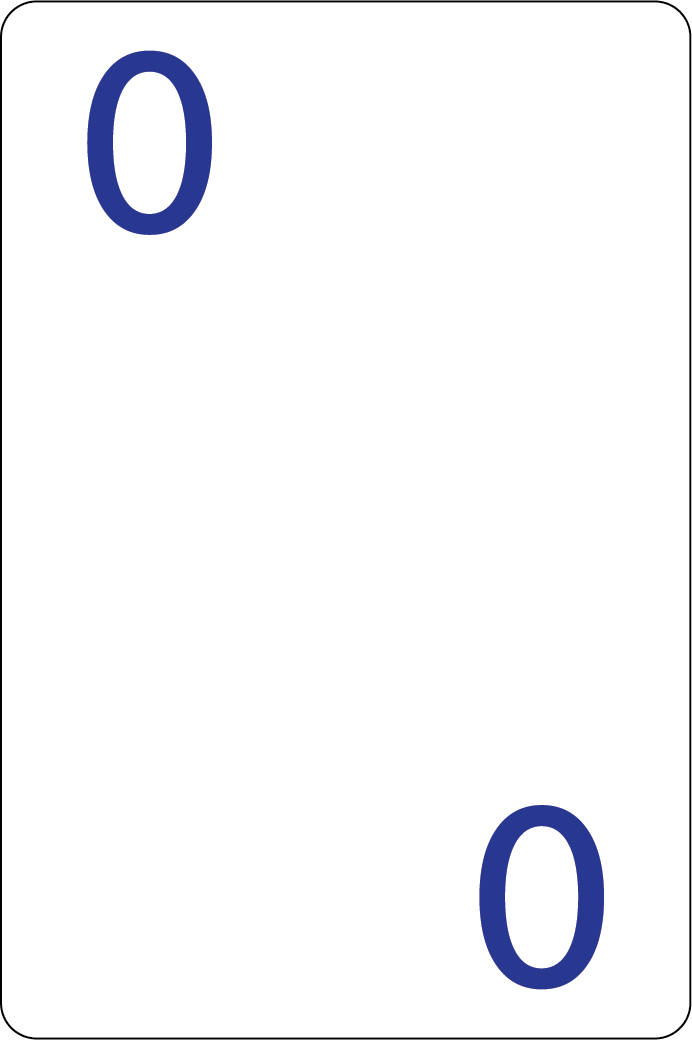 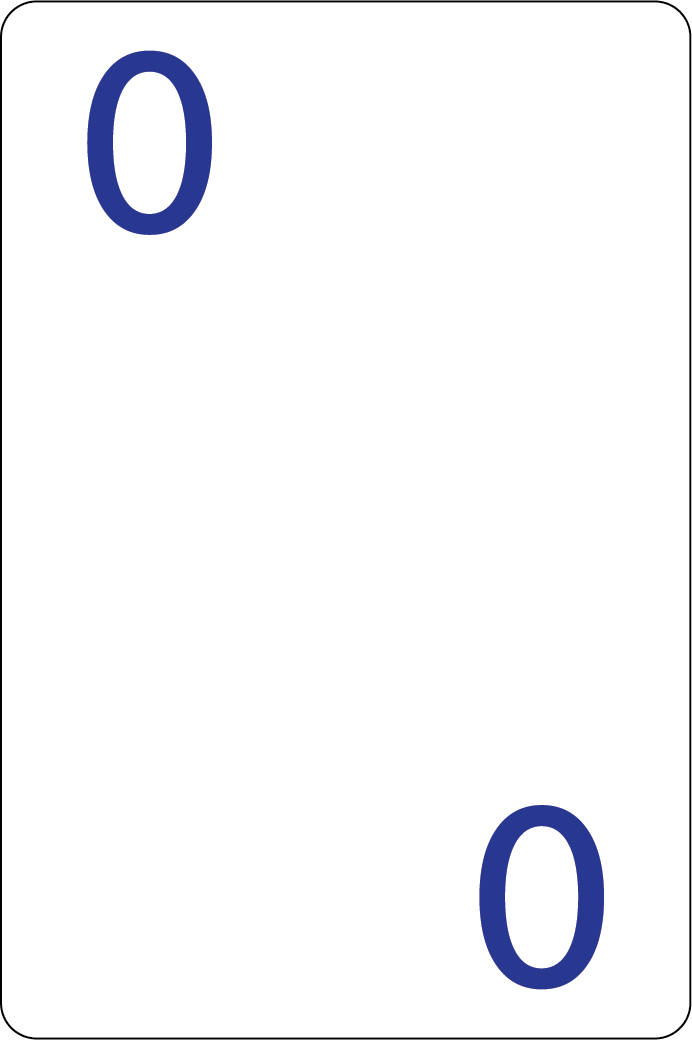 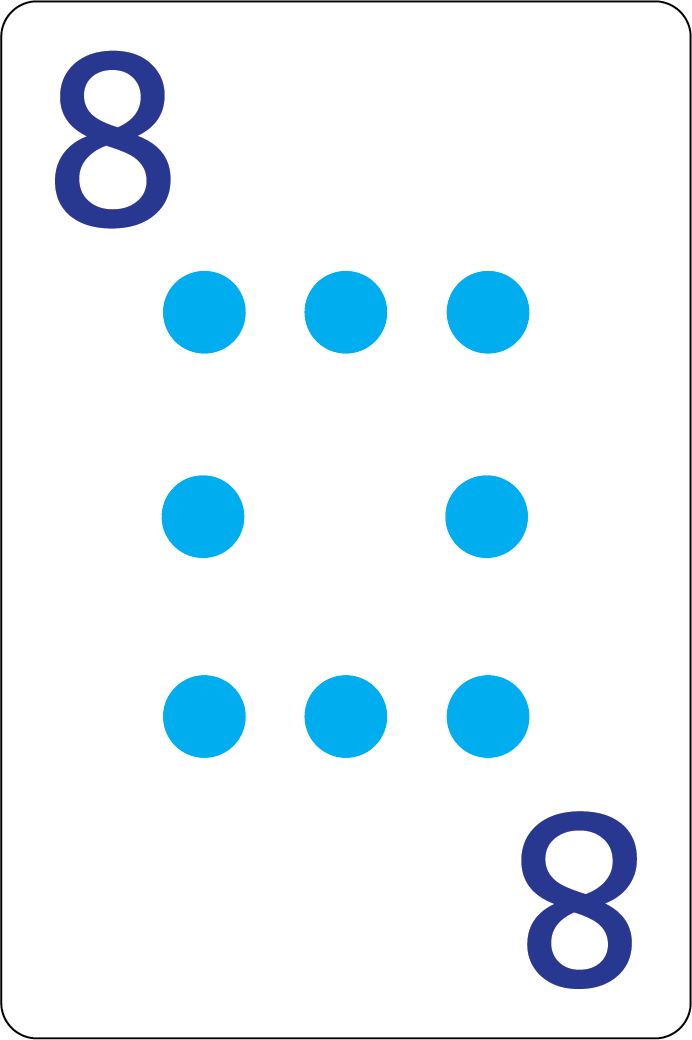 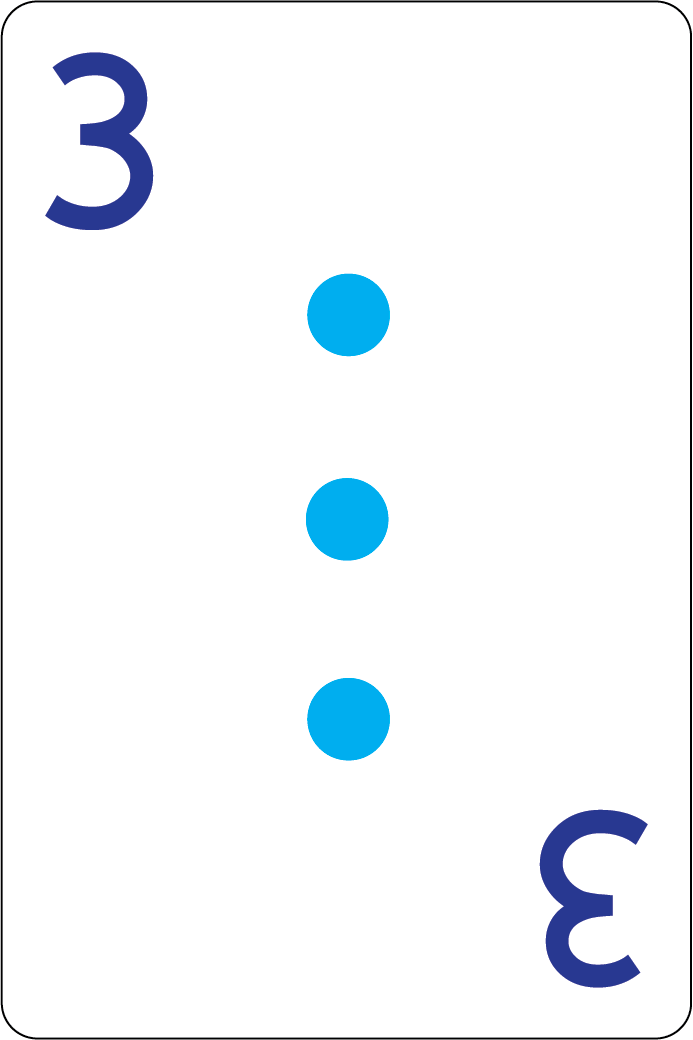 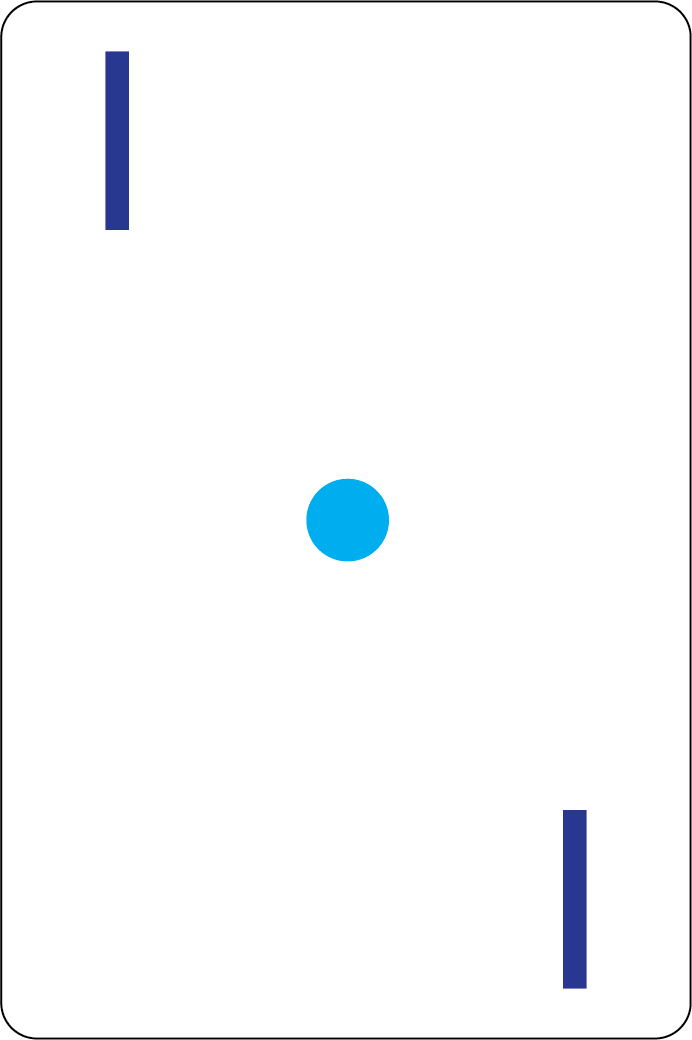 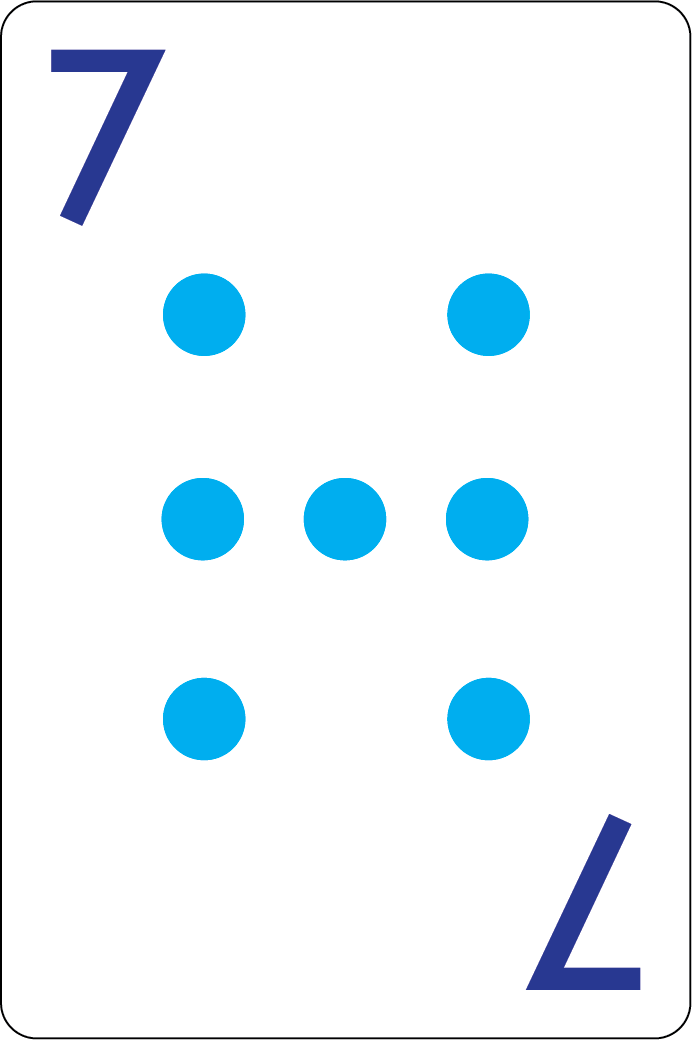 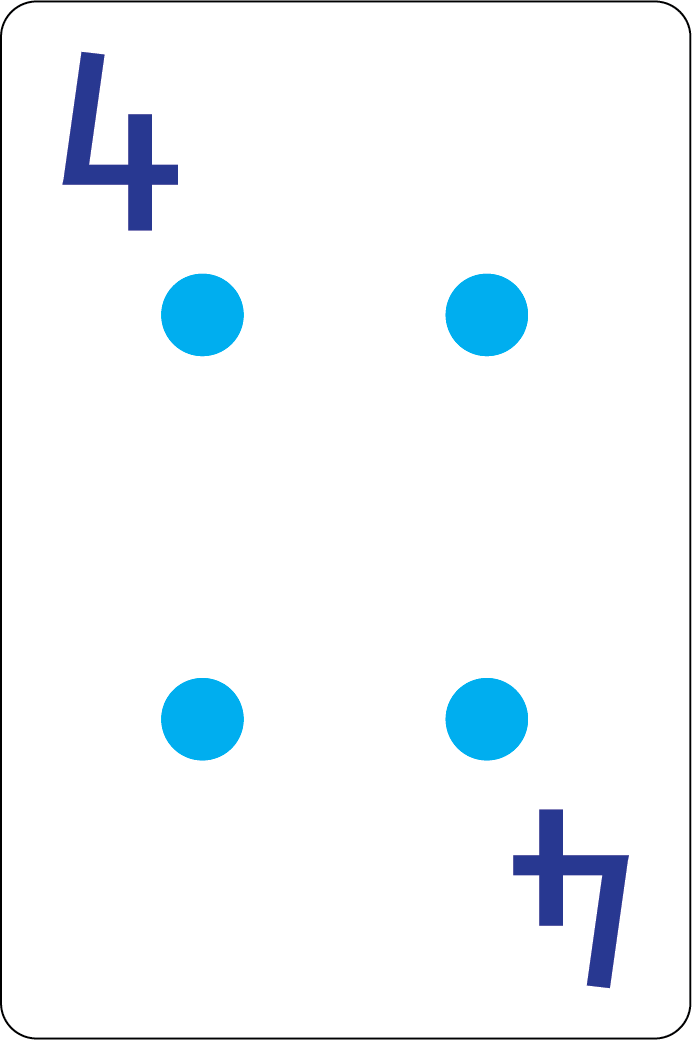 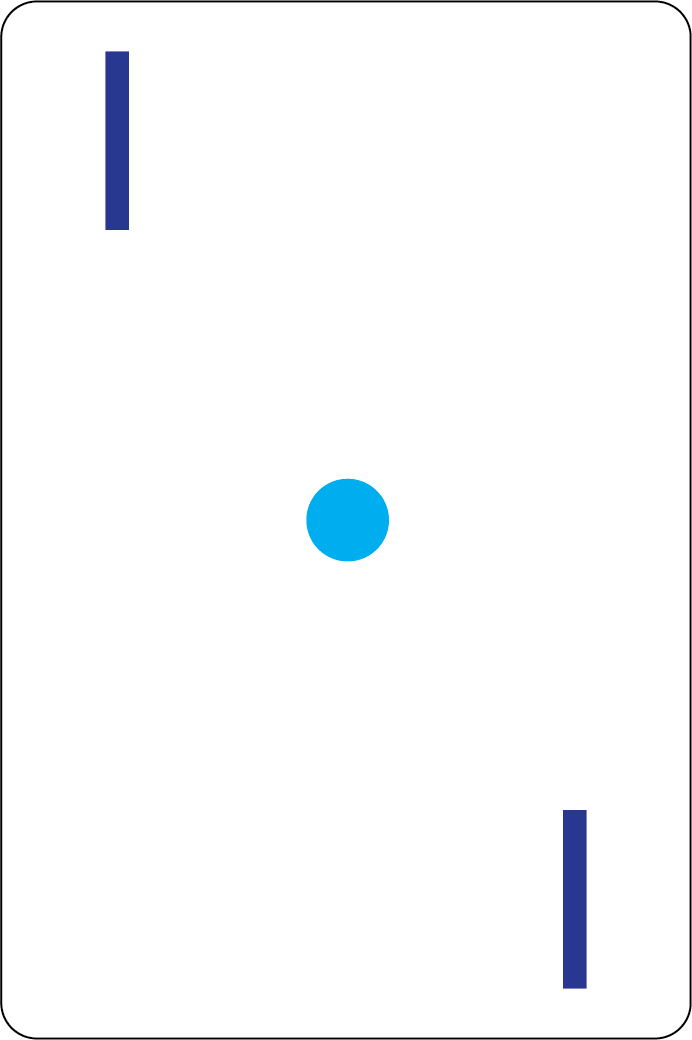 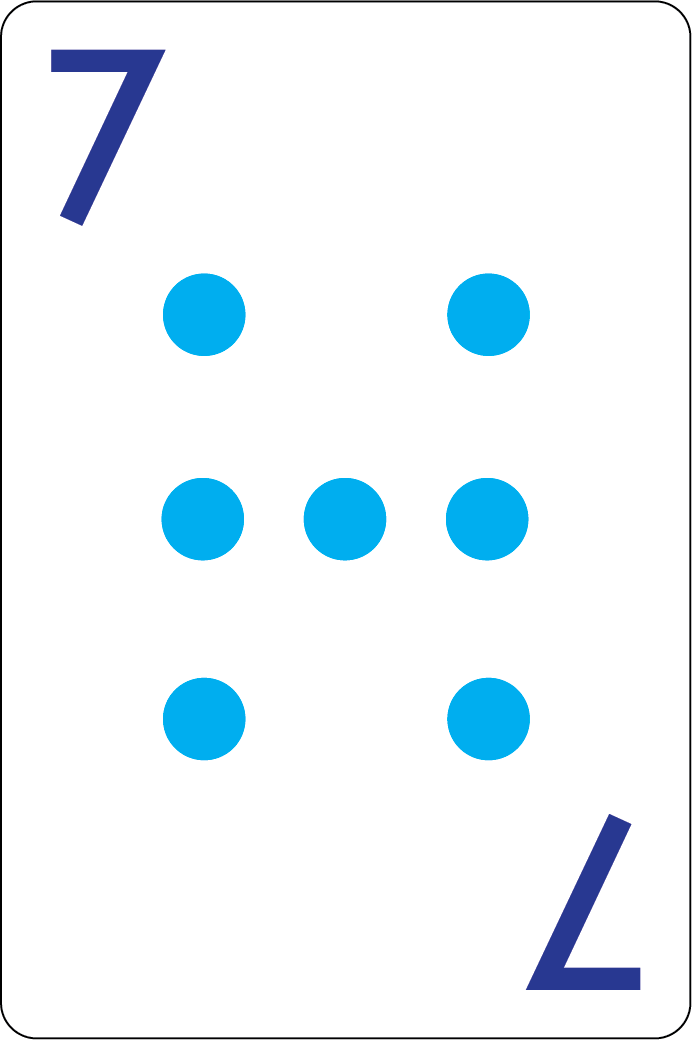 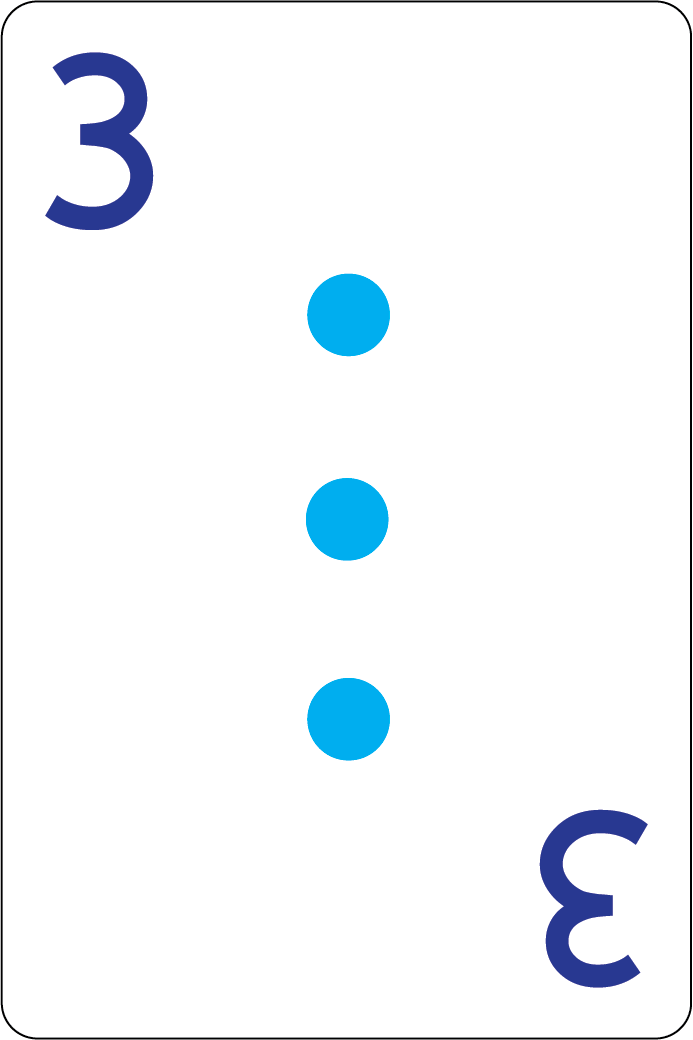 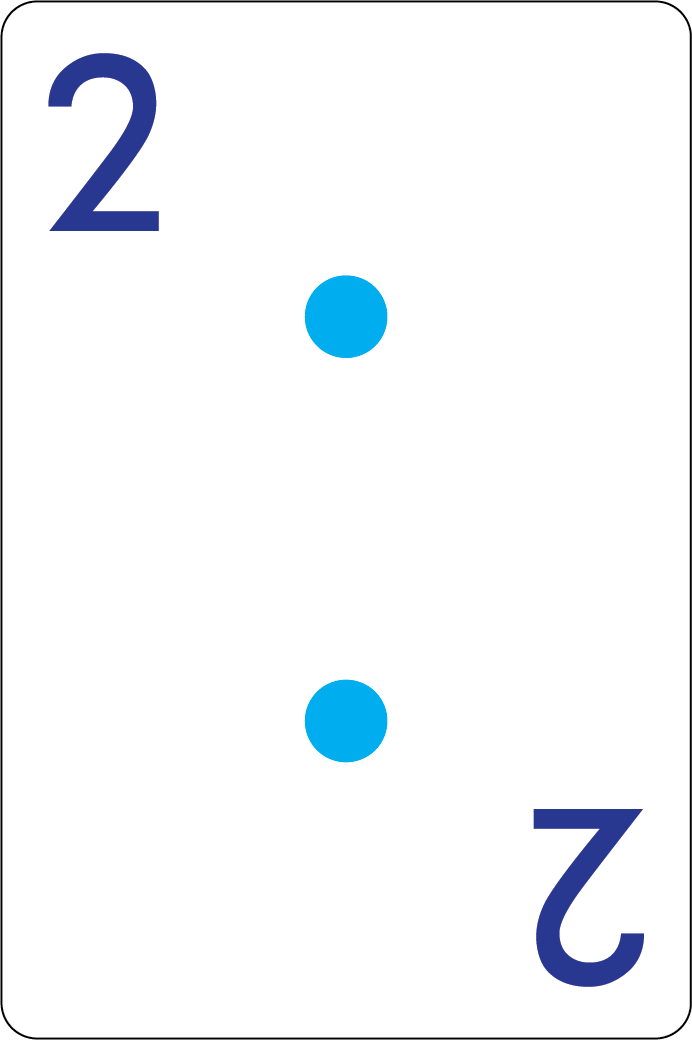 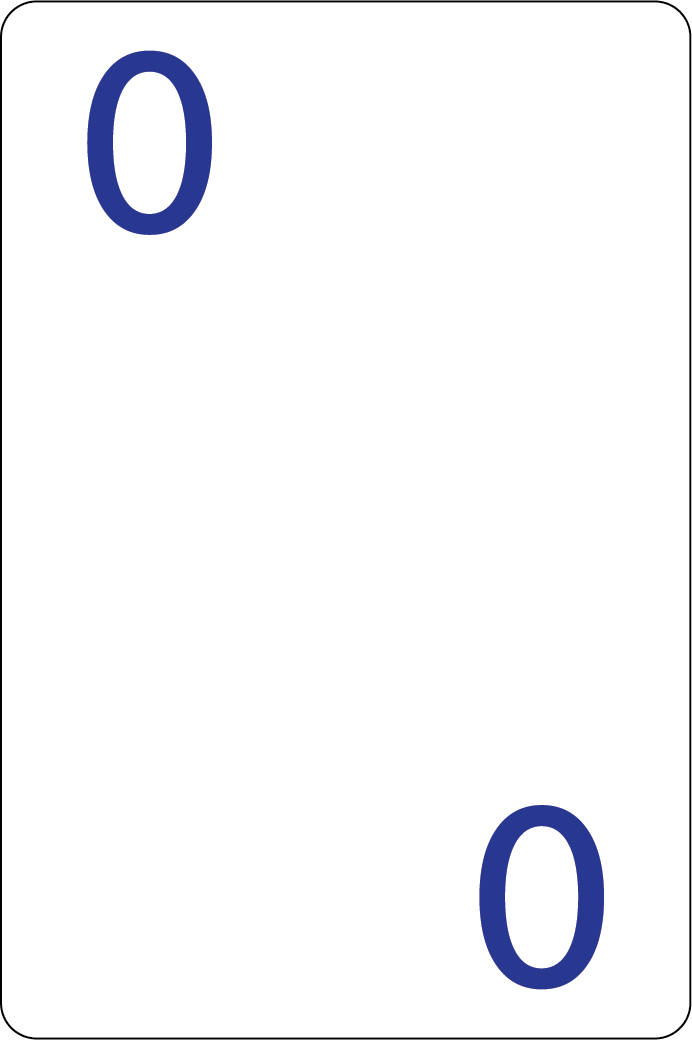 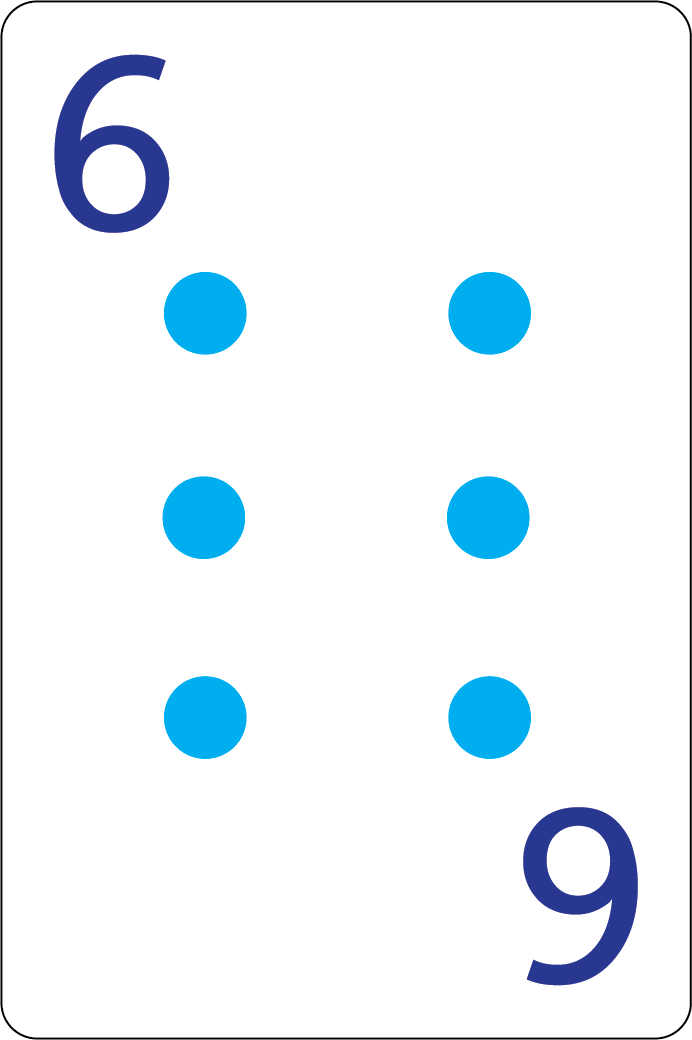 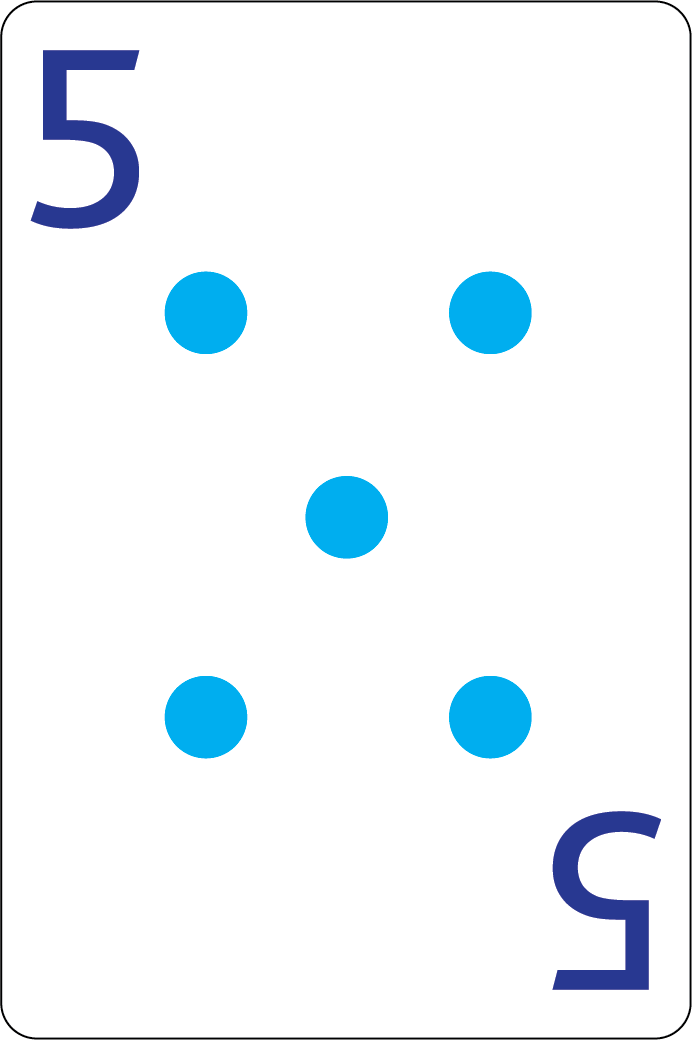 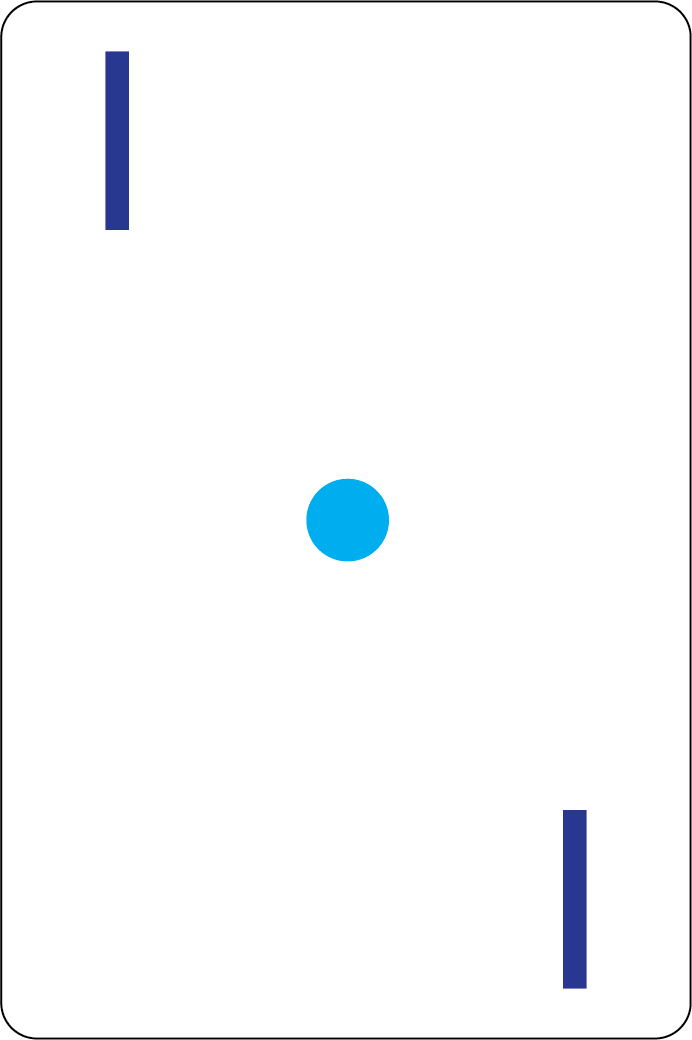 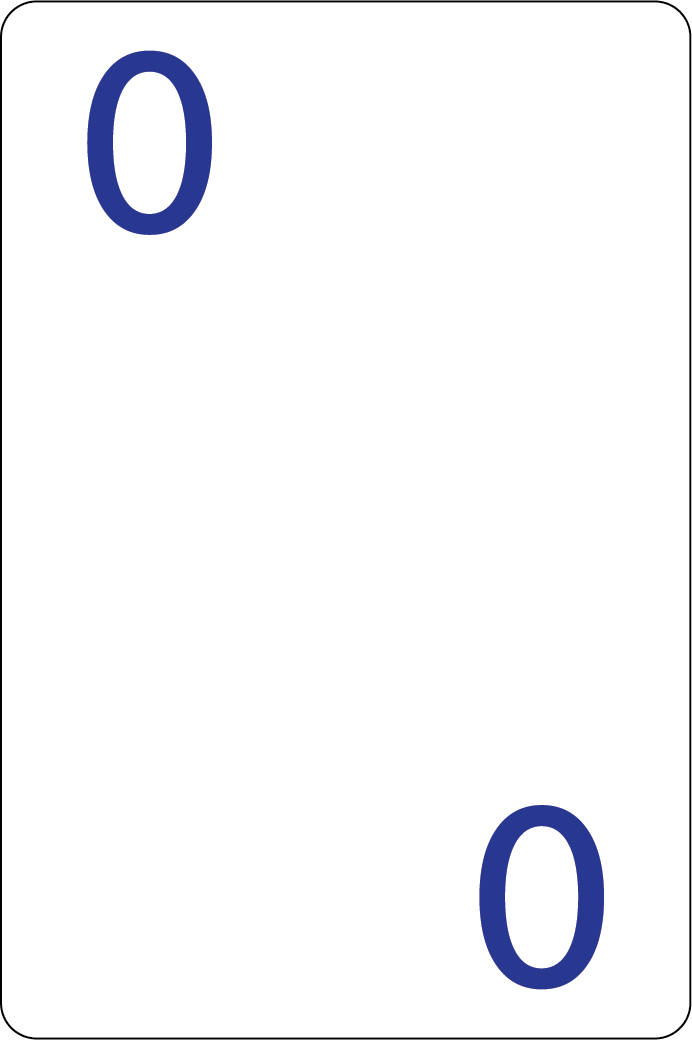 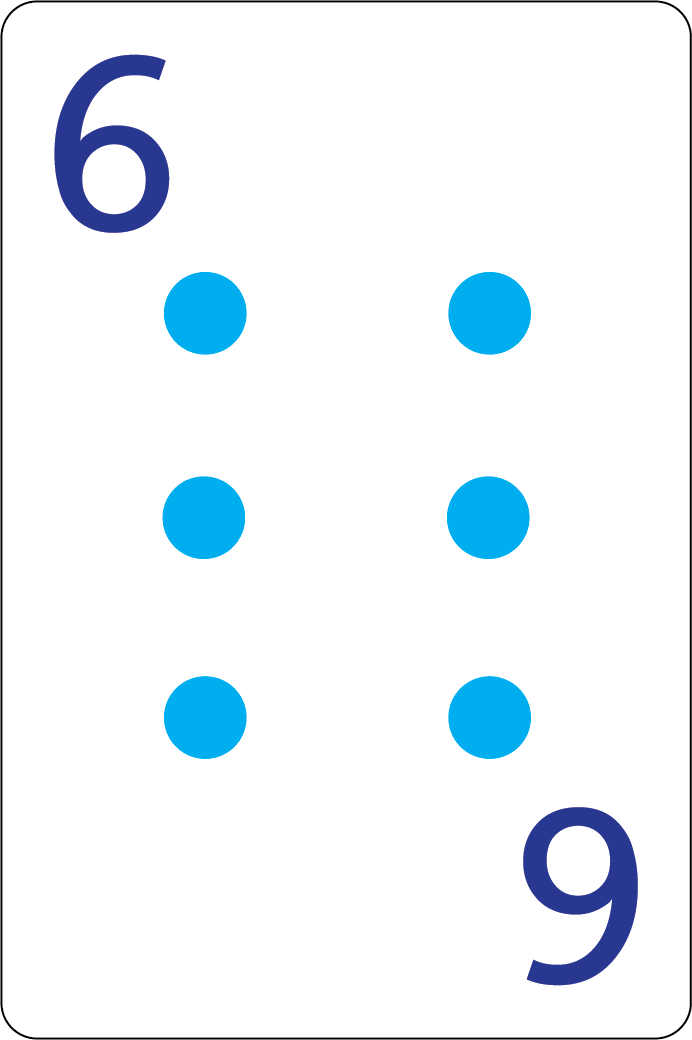 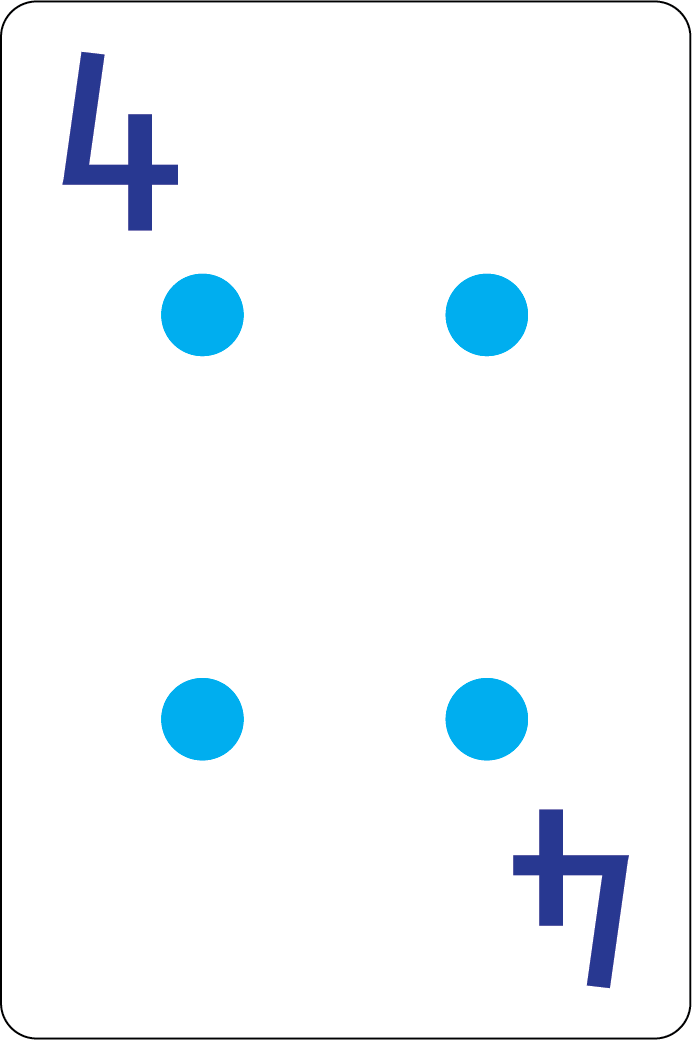 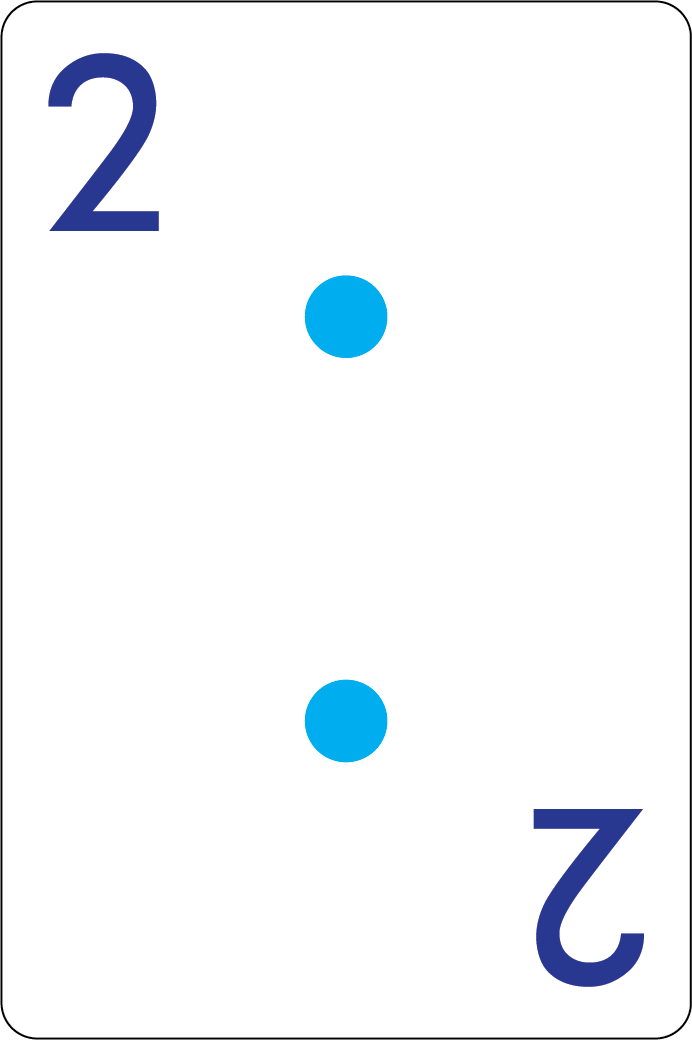 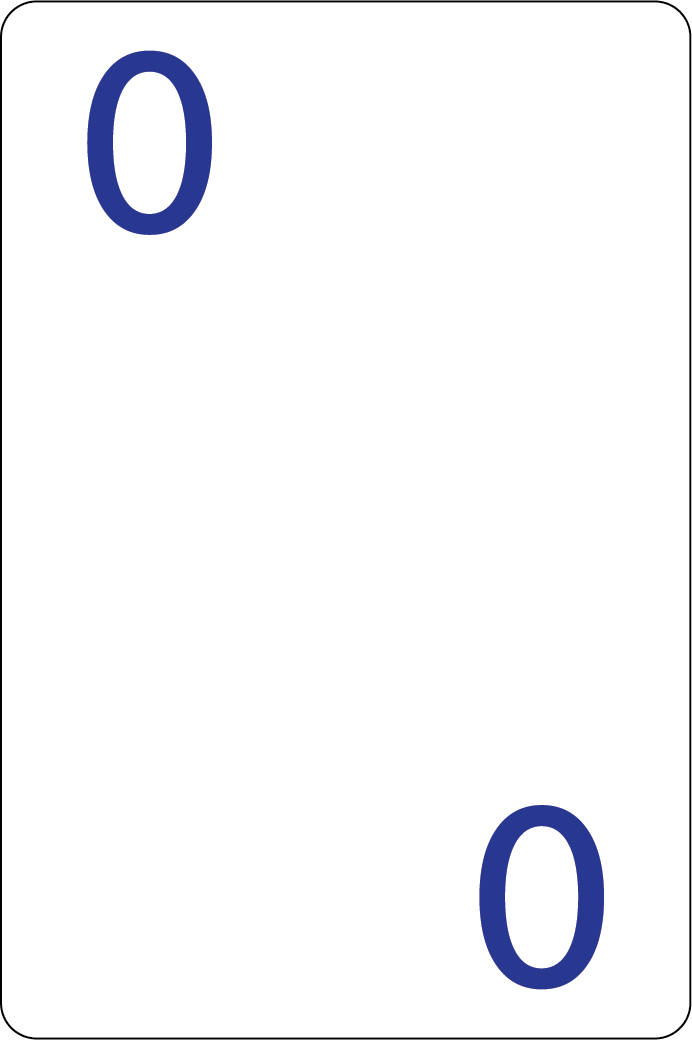 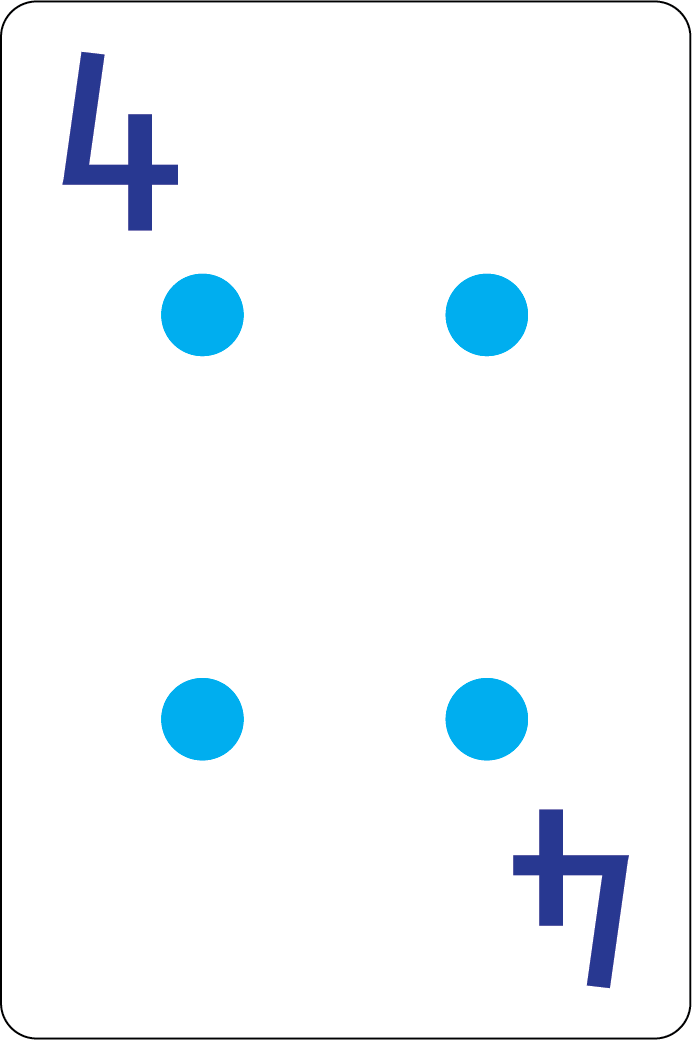 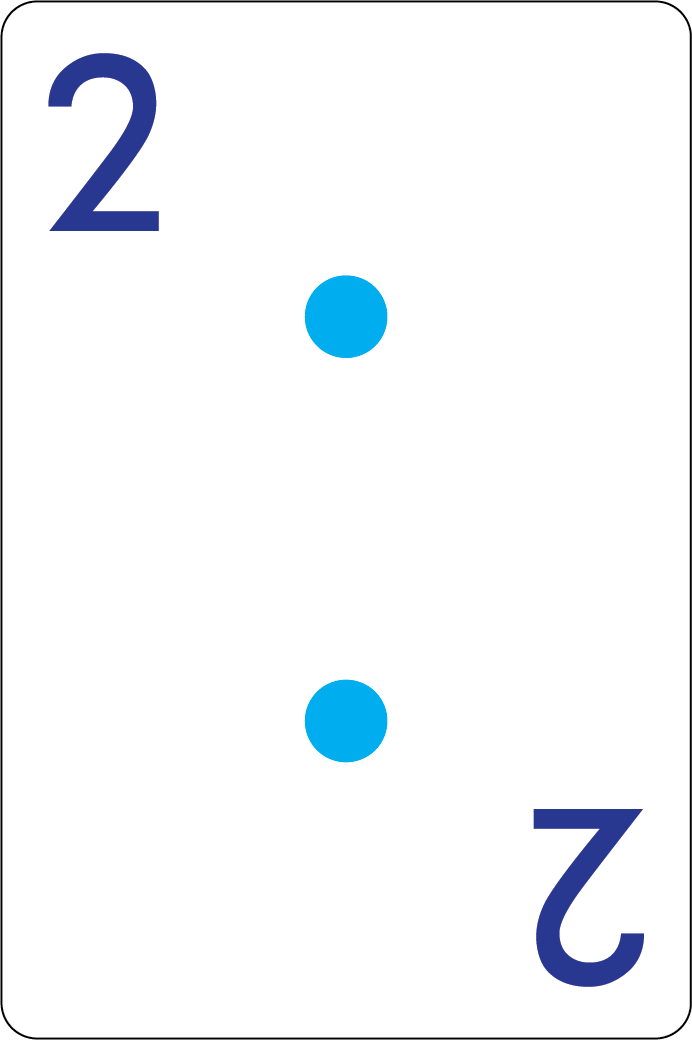 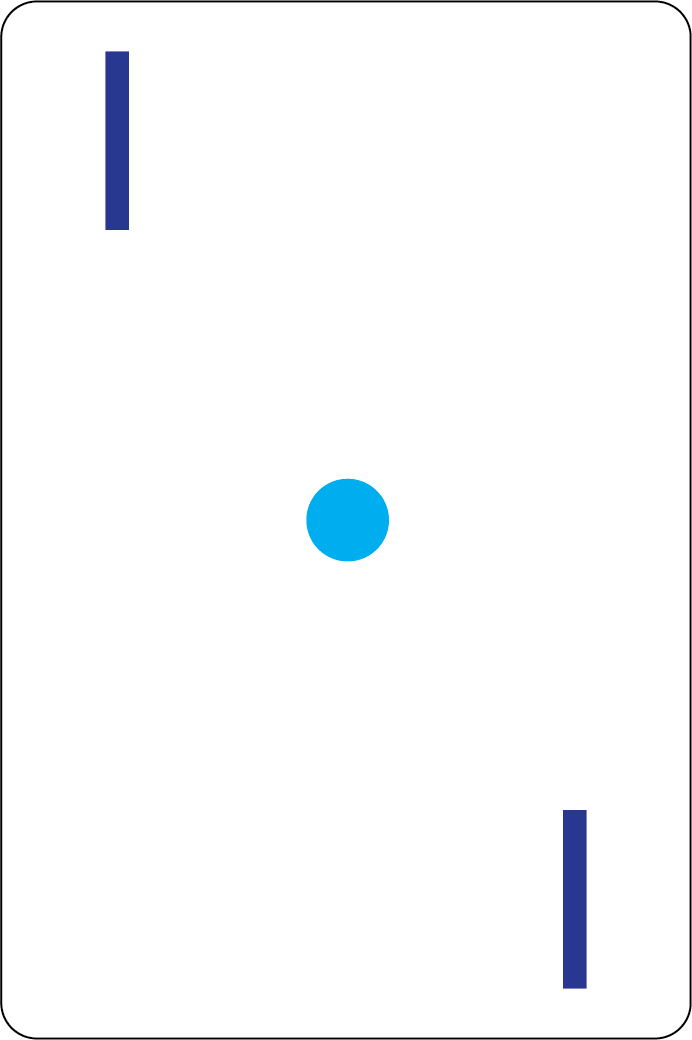 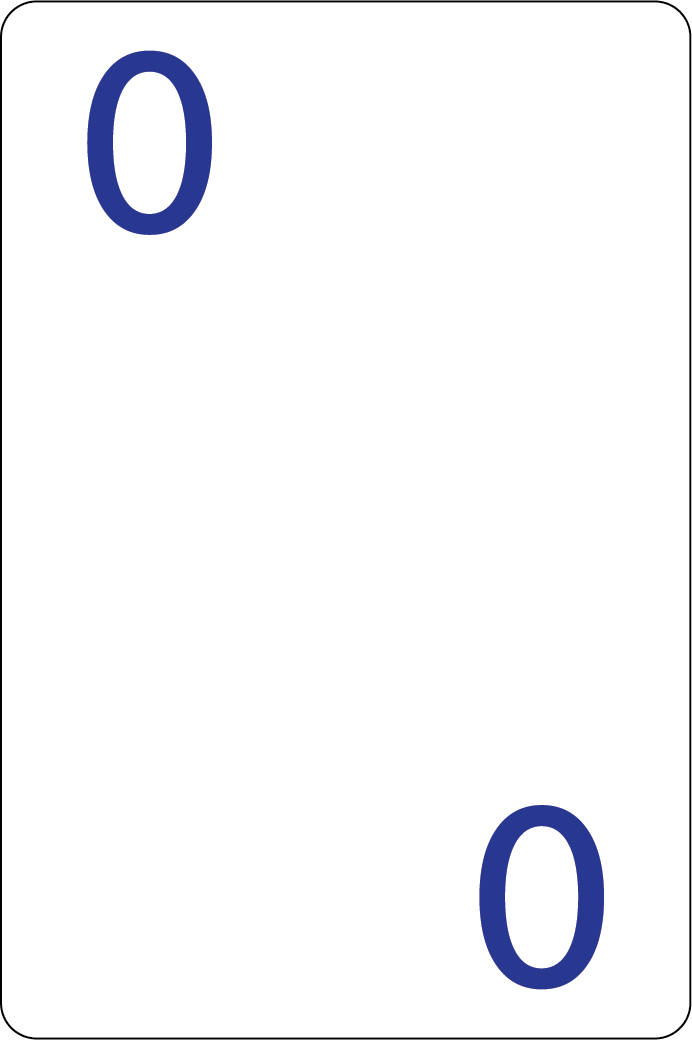 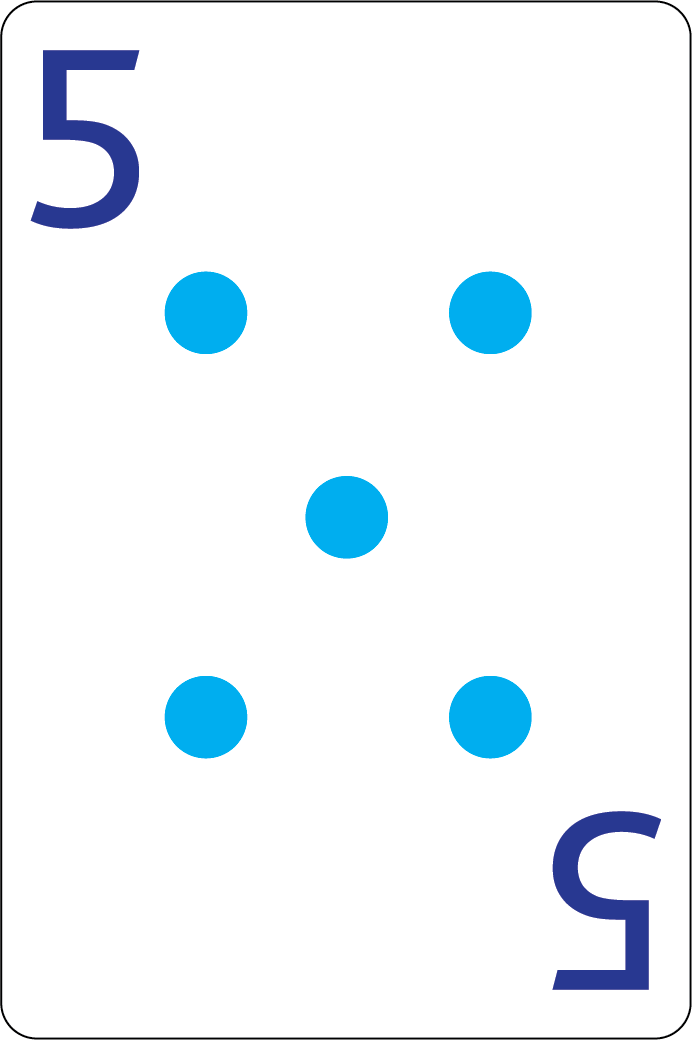 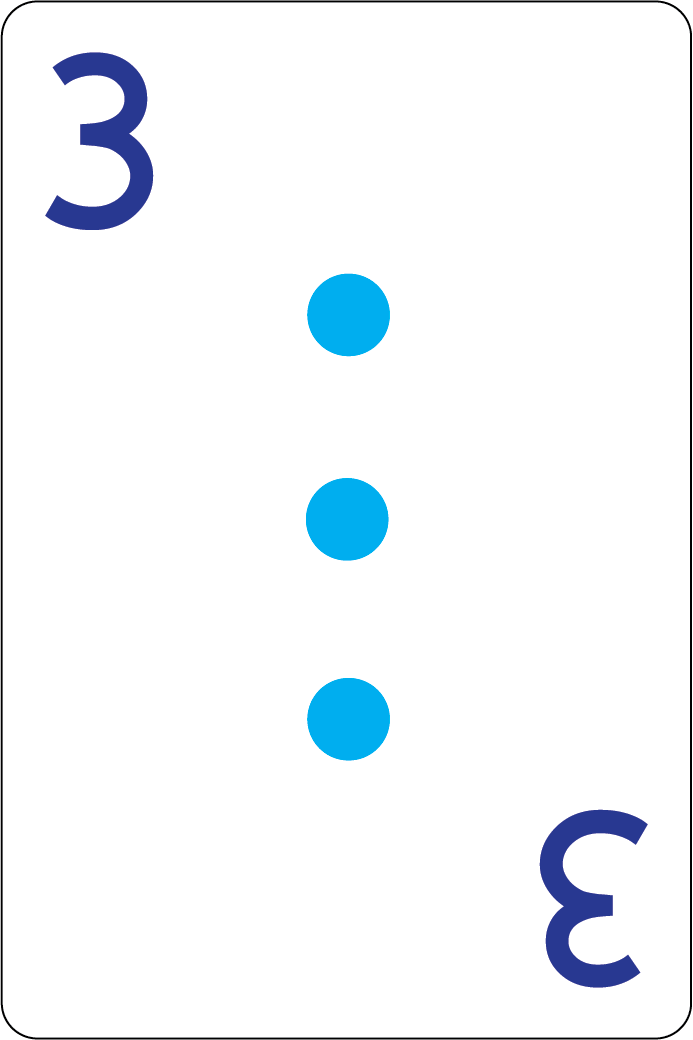 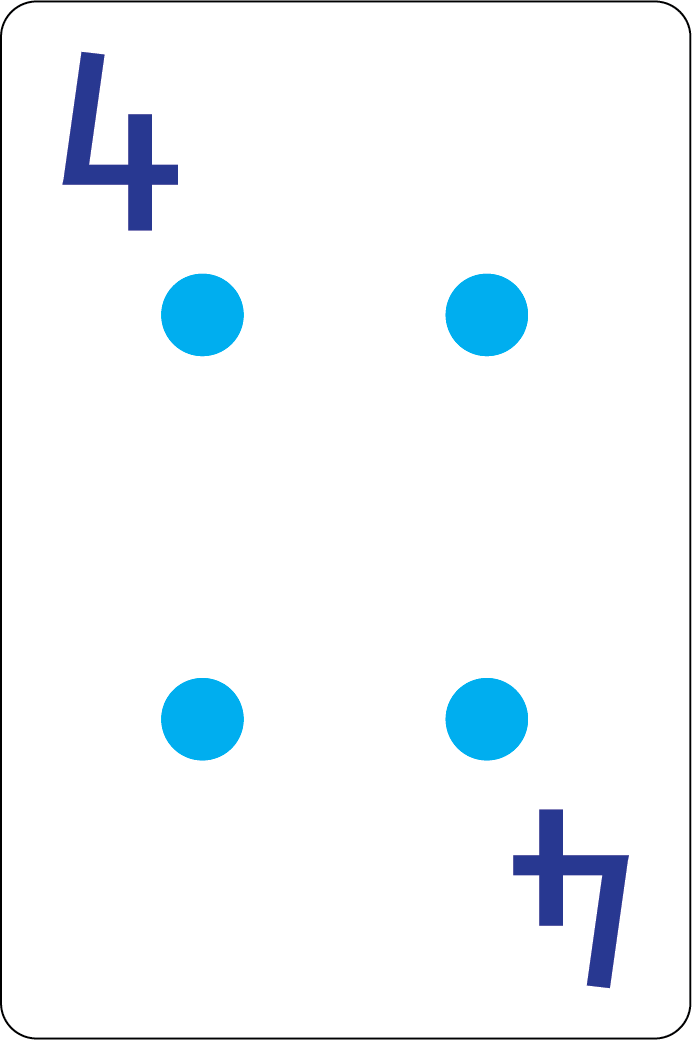 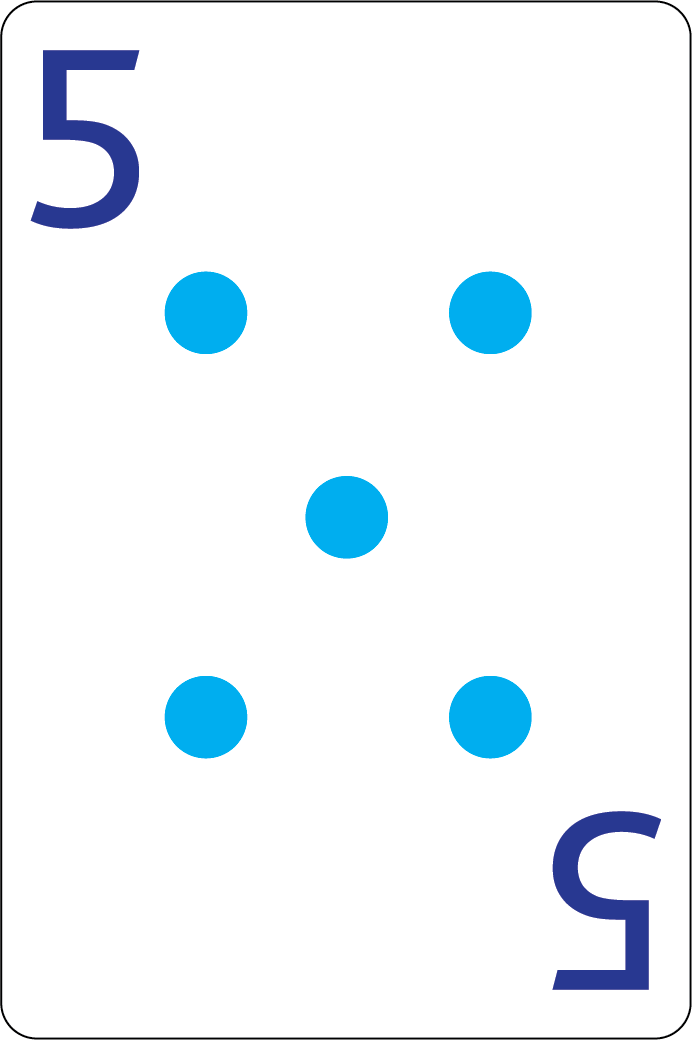 Problem 6 Answers
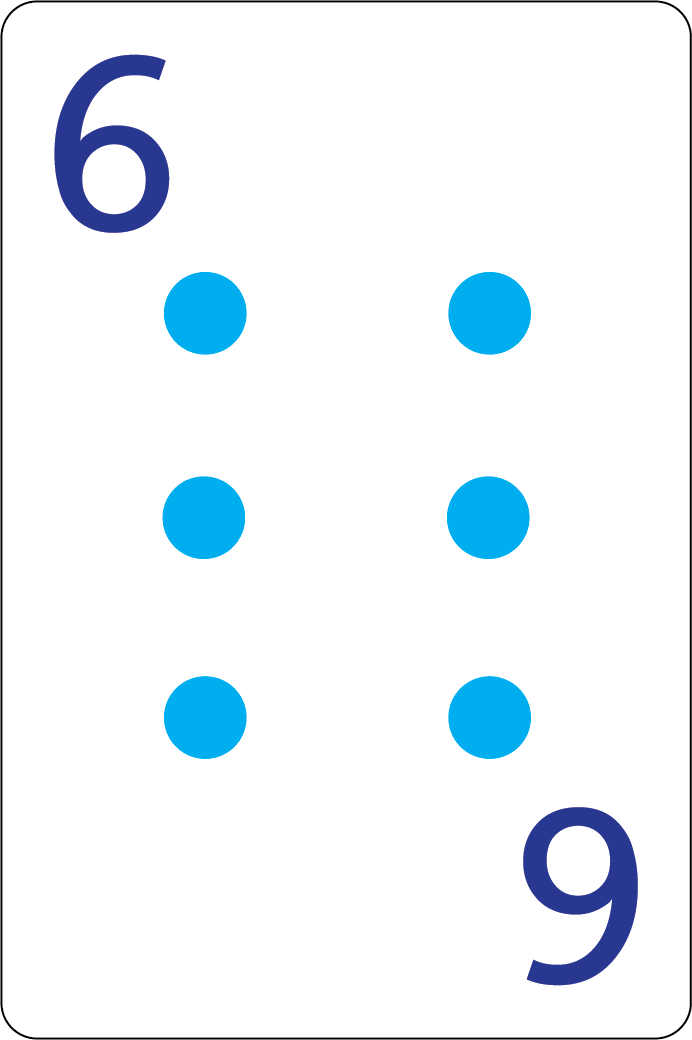 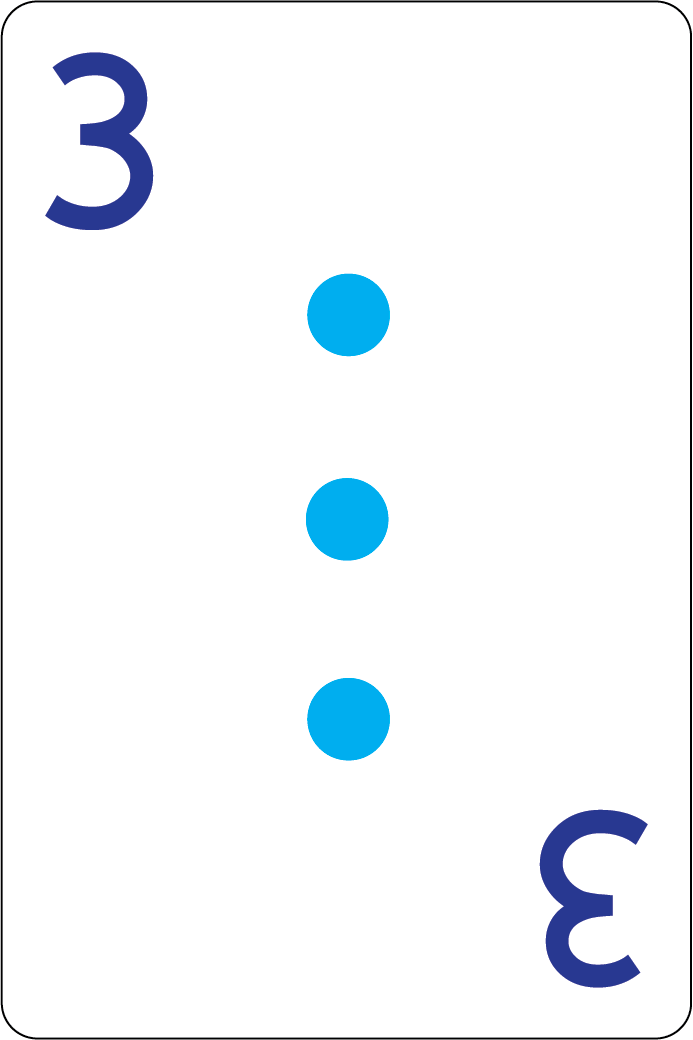 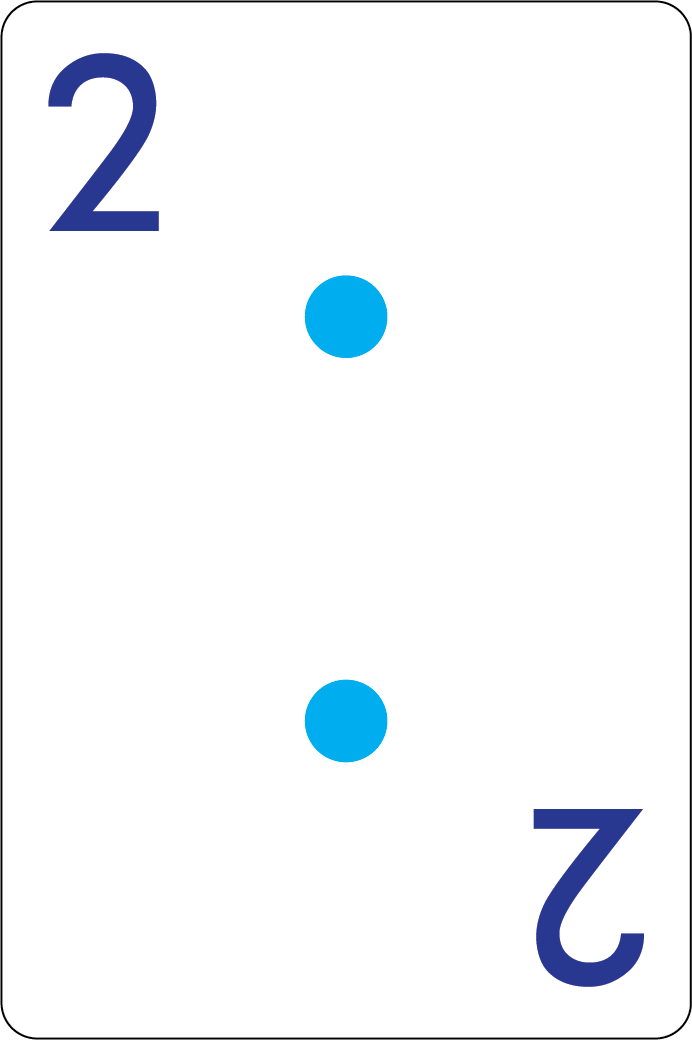 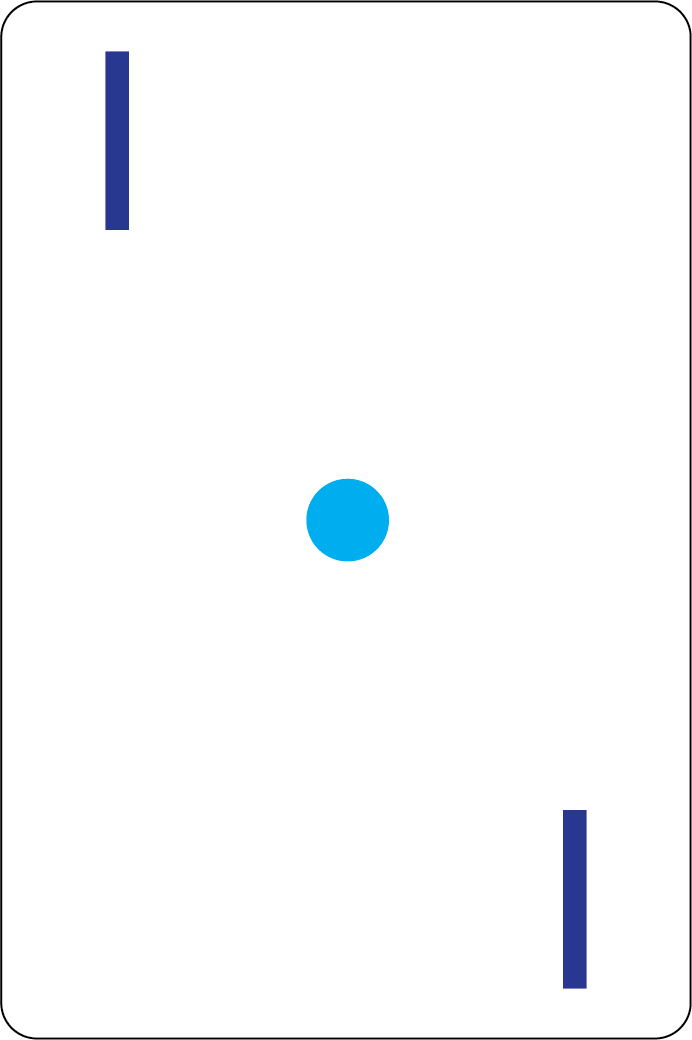 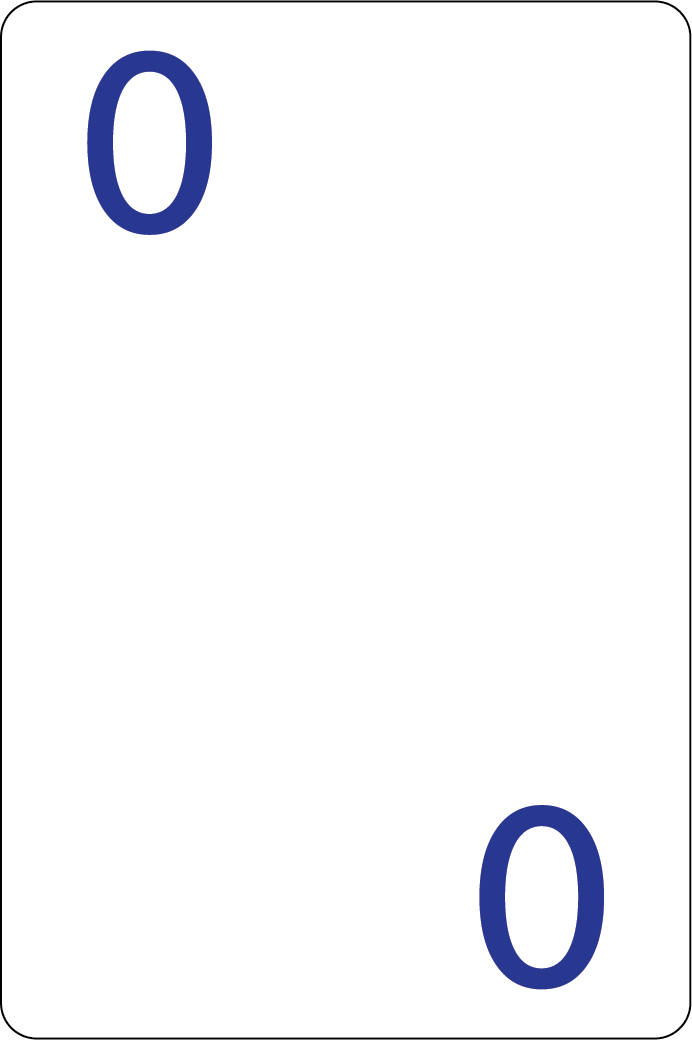 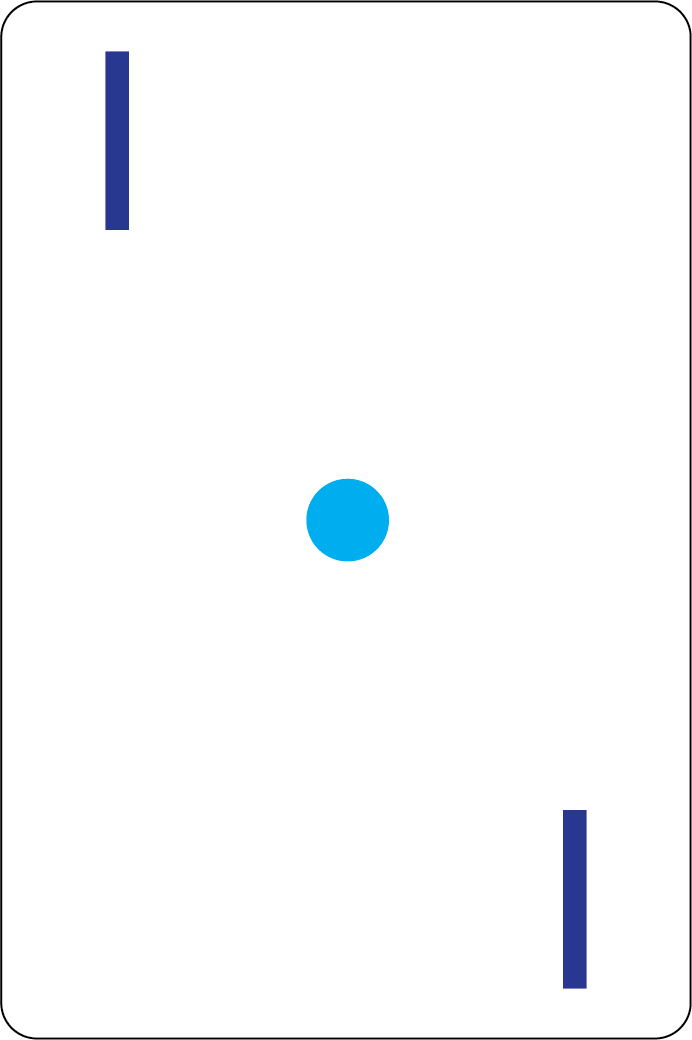 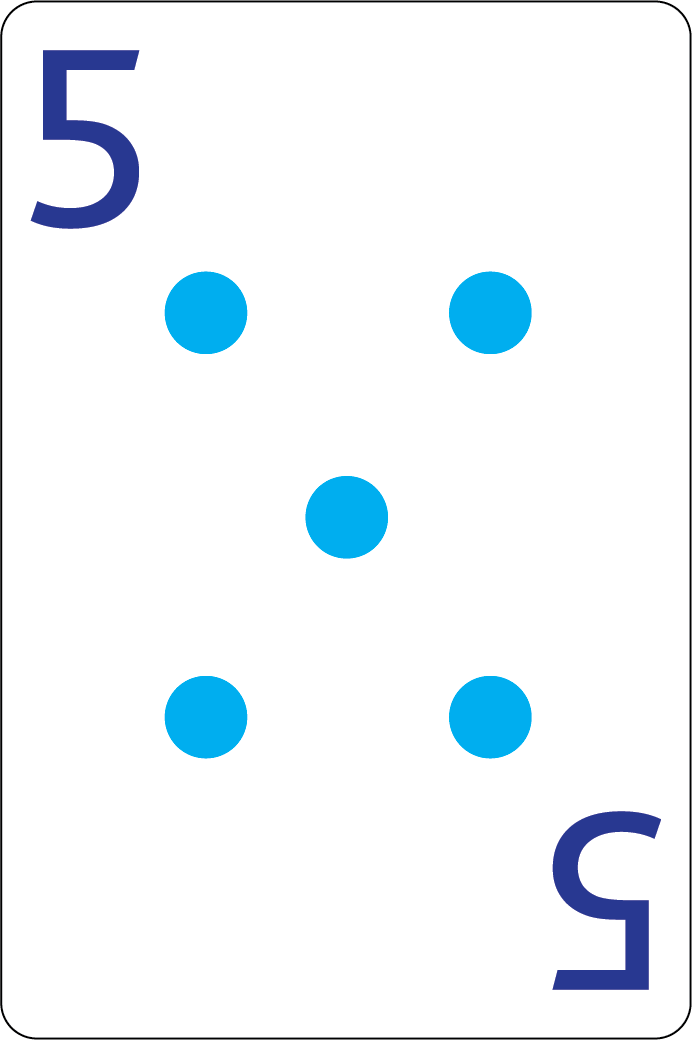 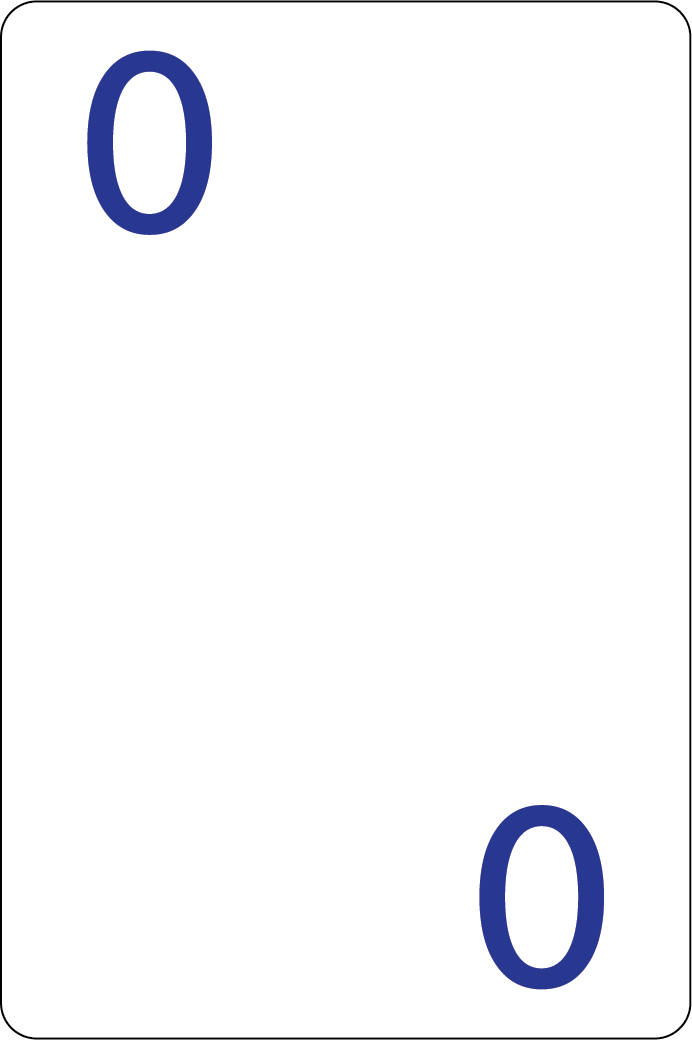 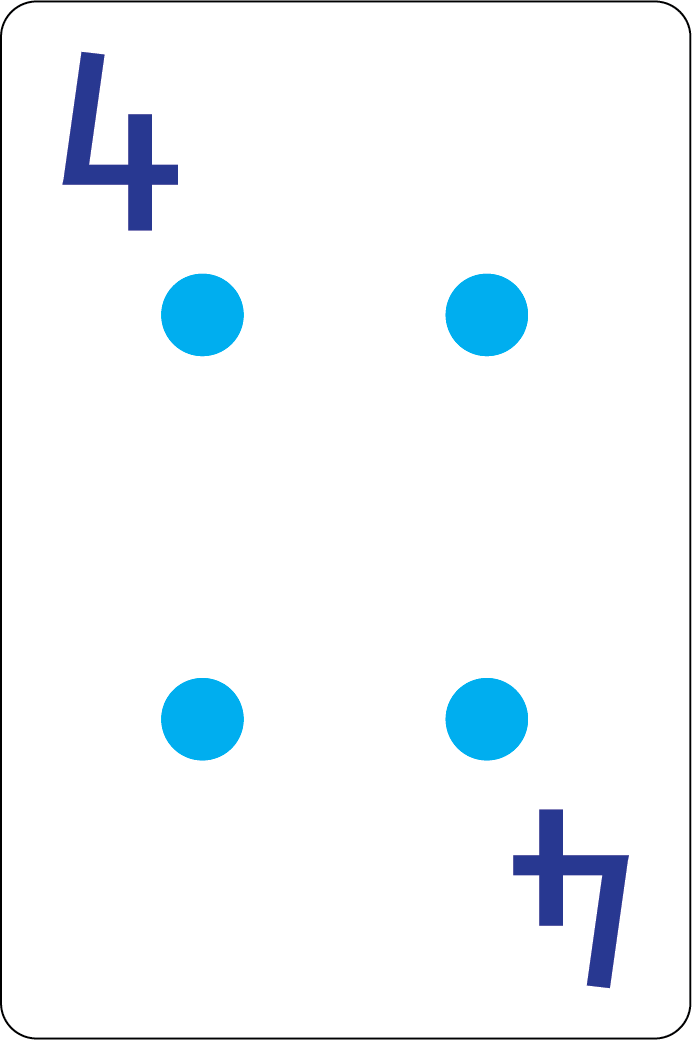 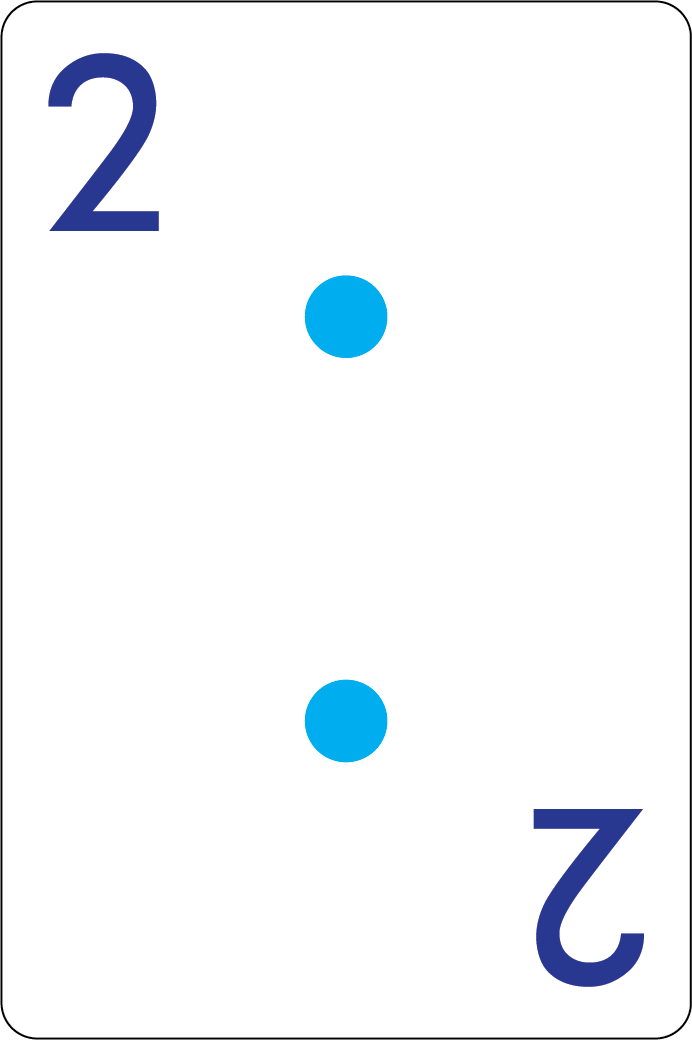 Problem 7 Answers
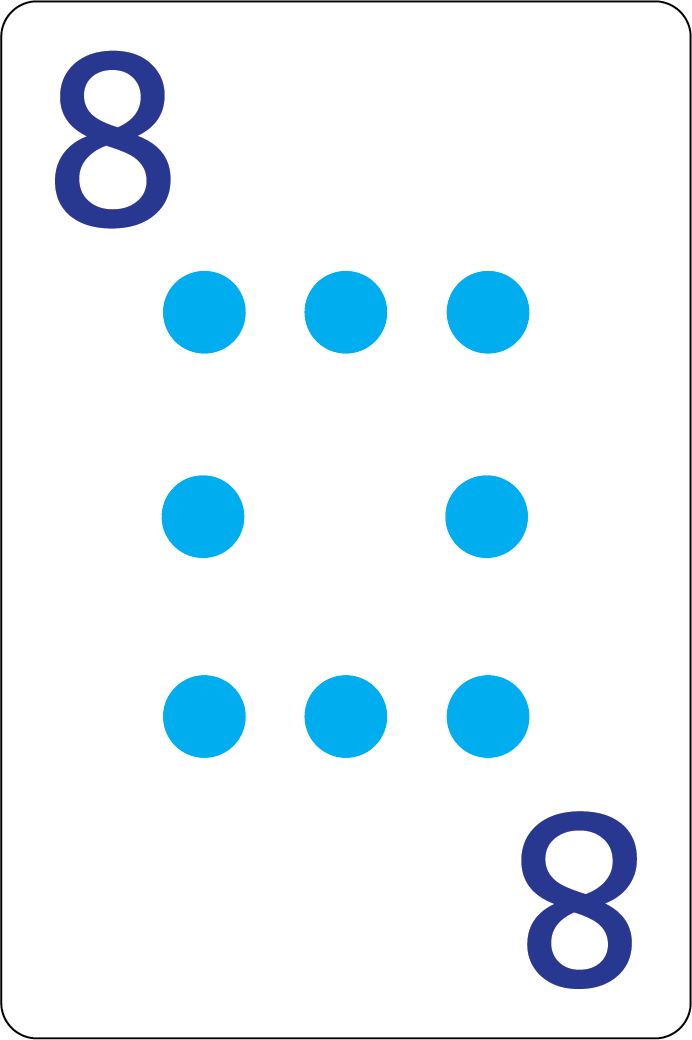 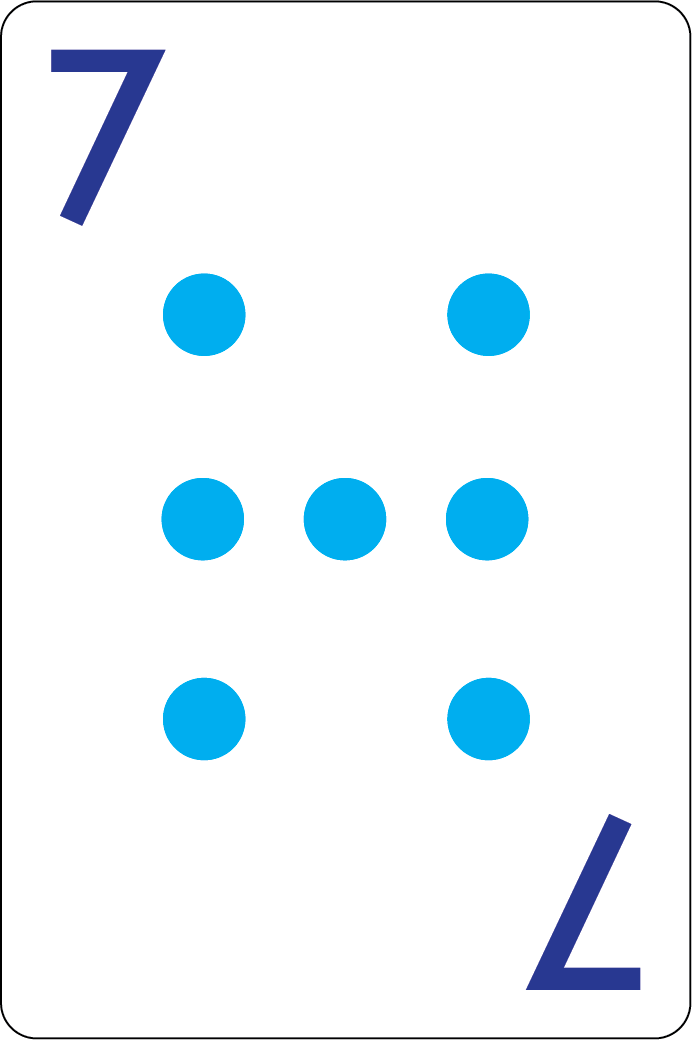 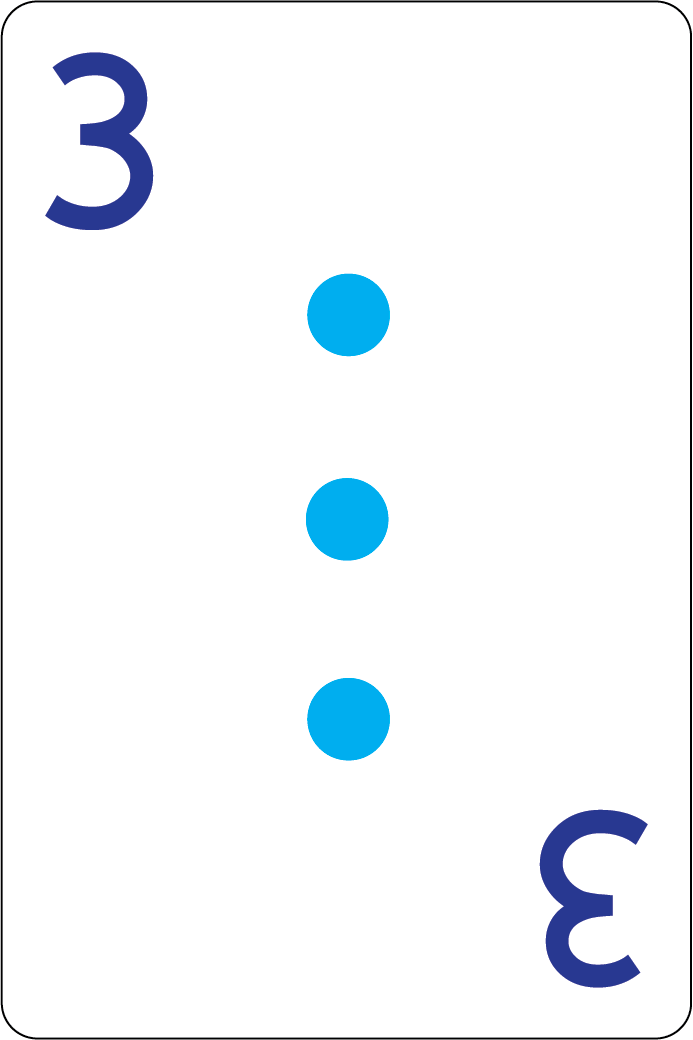 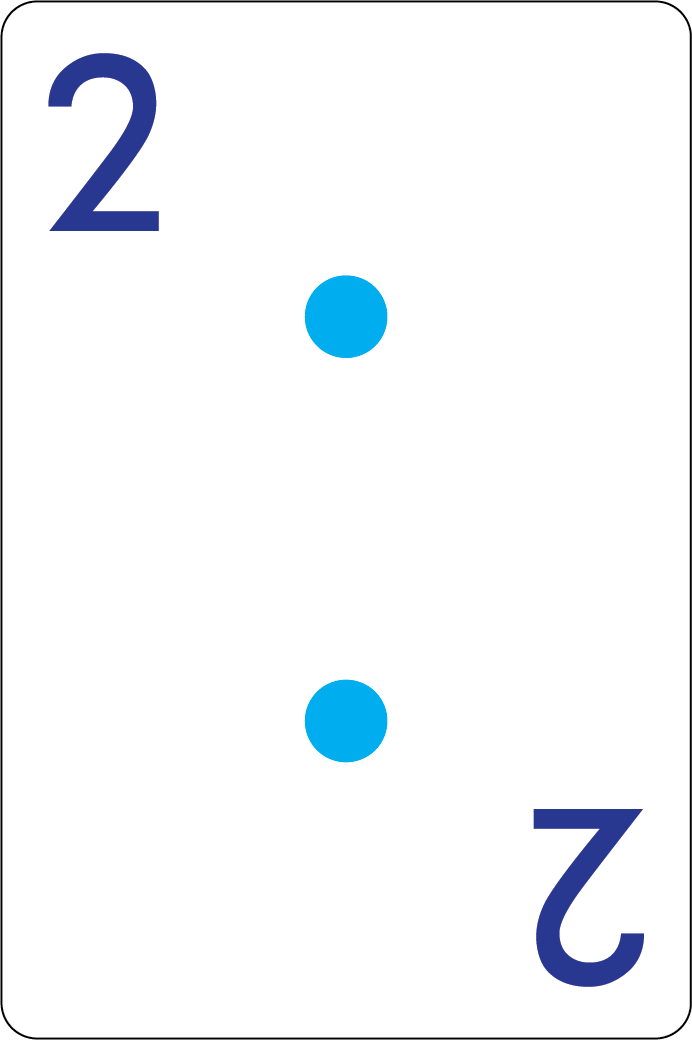 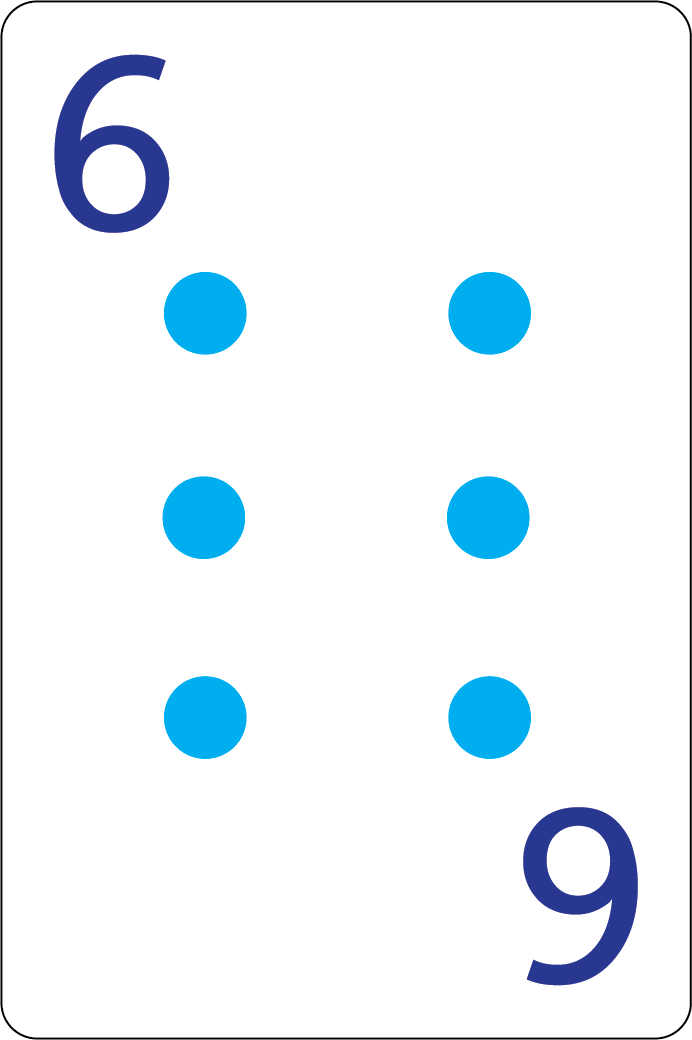 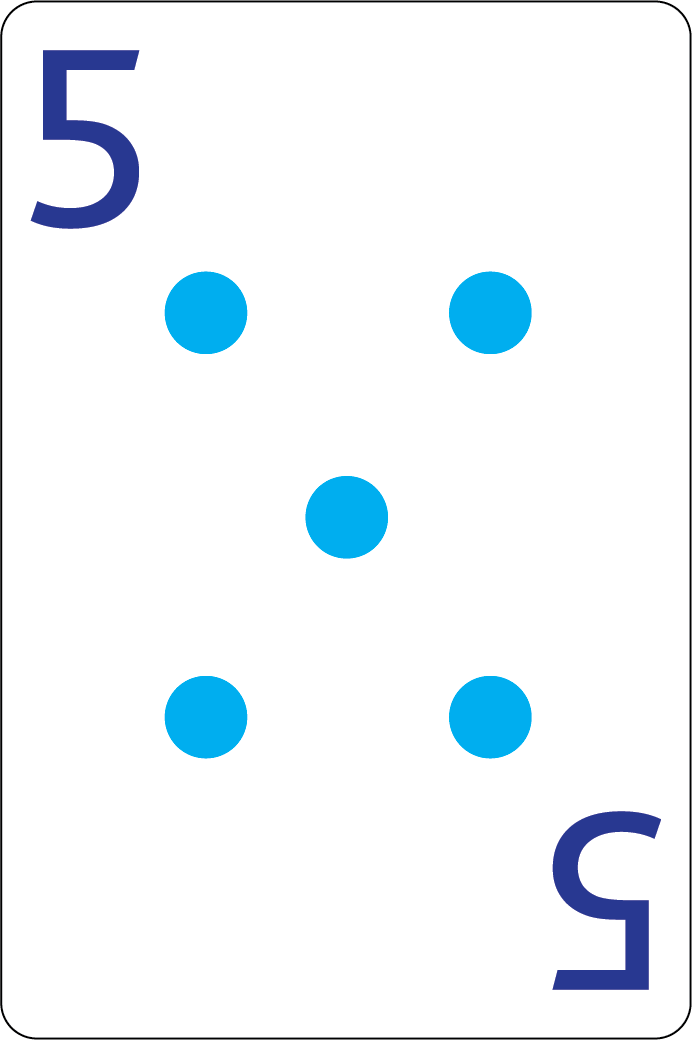 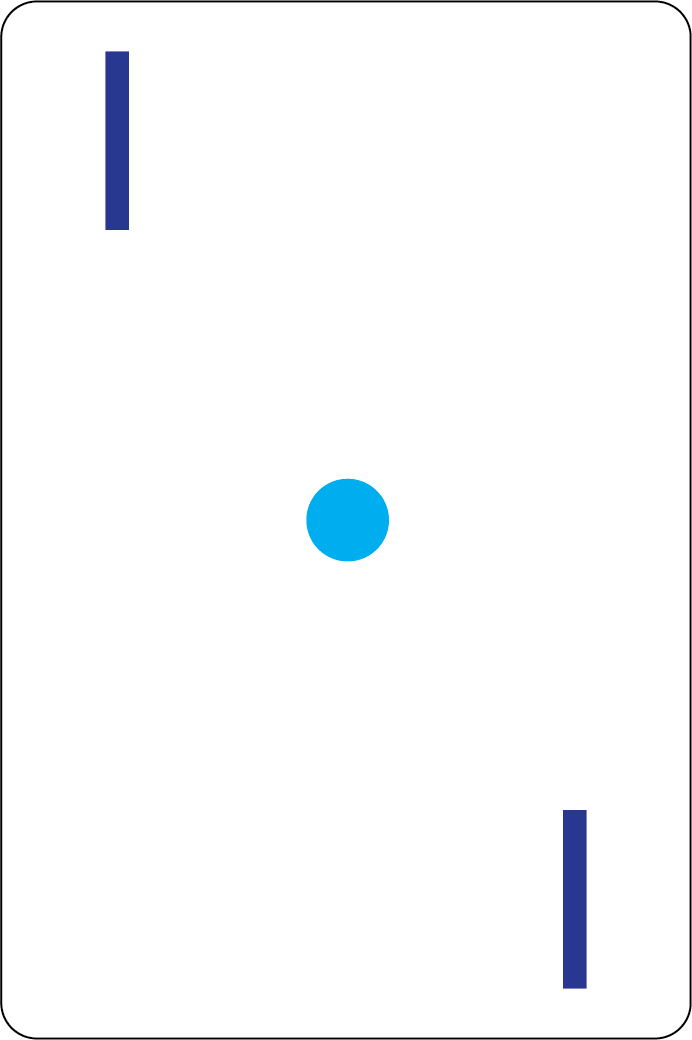 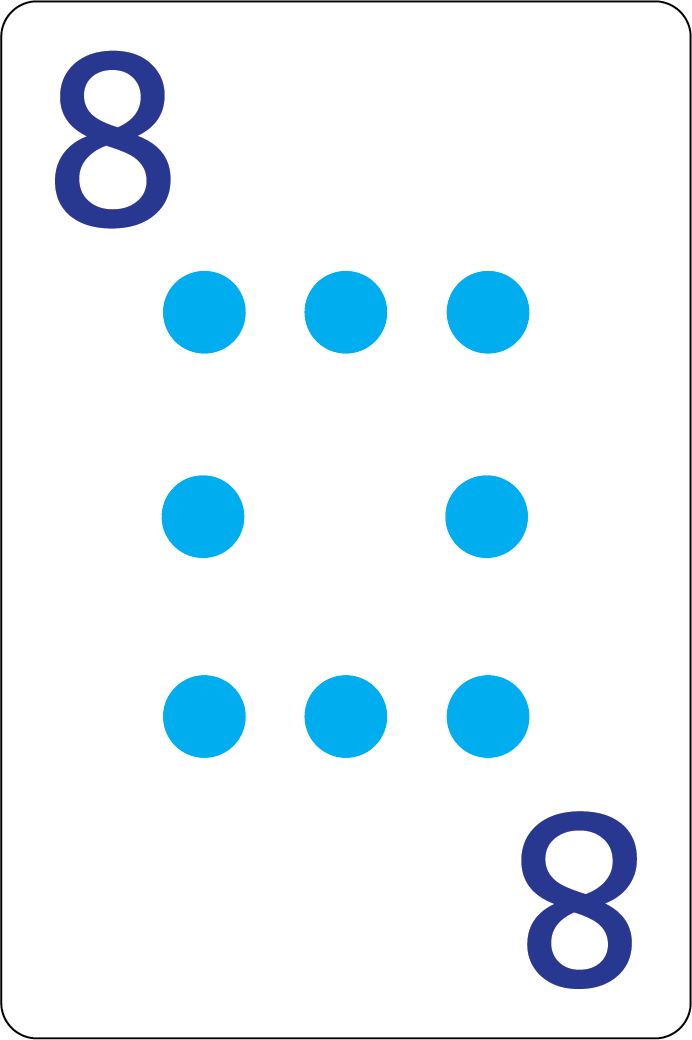 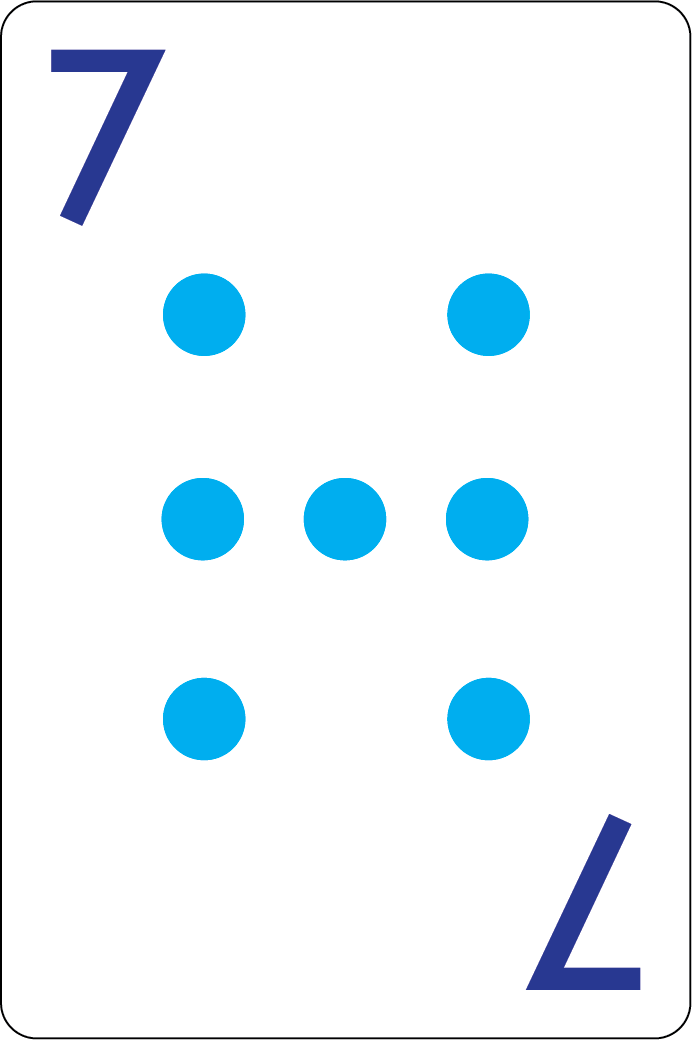 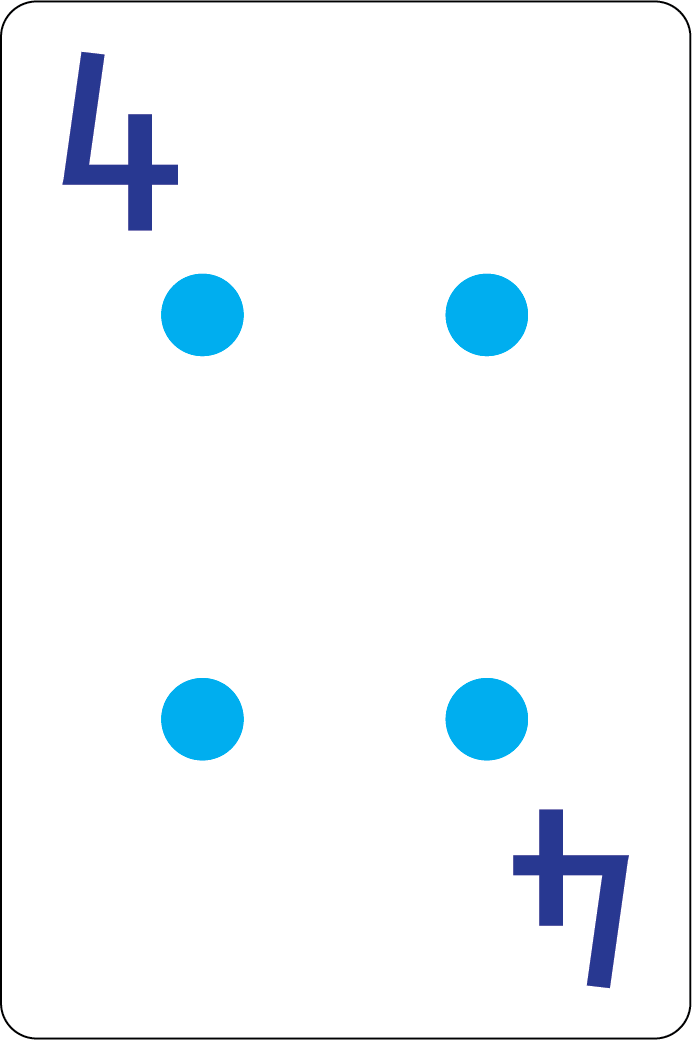 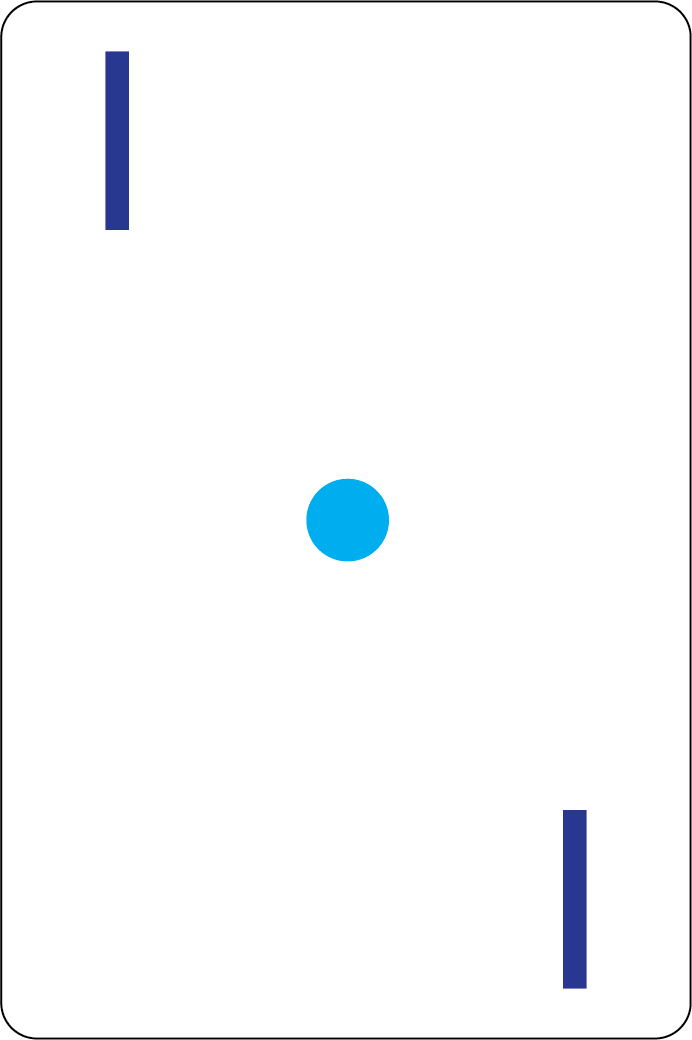 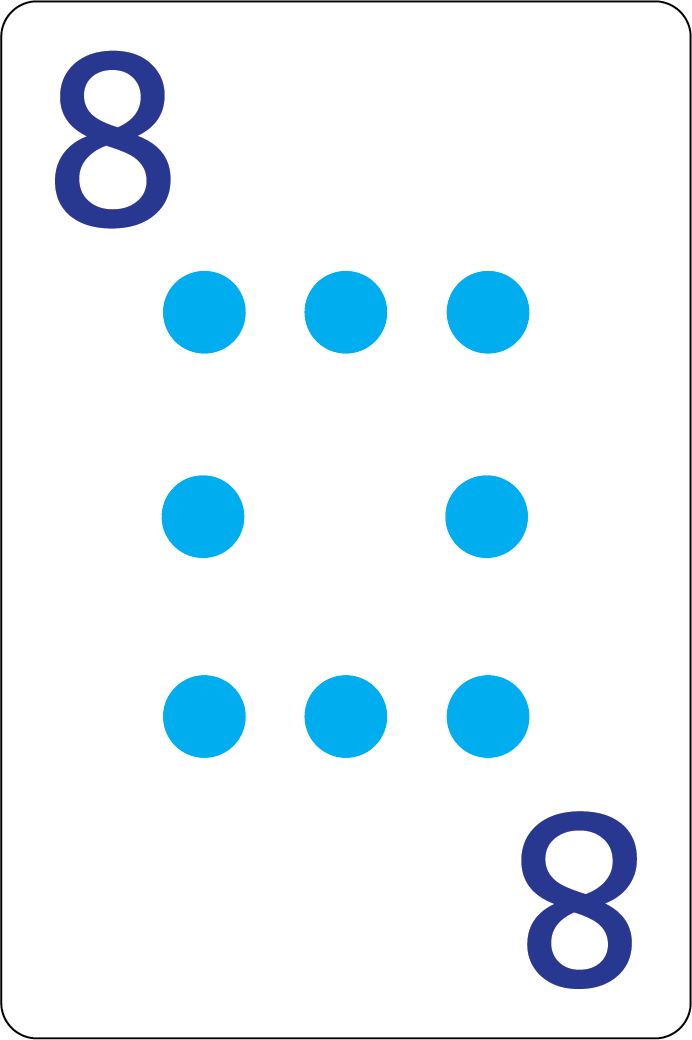 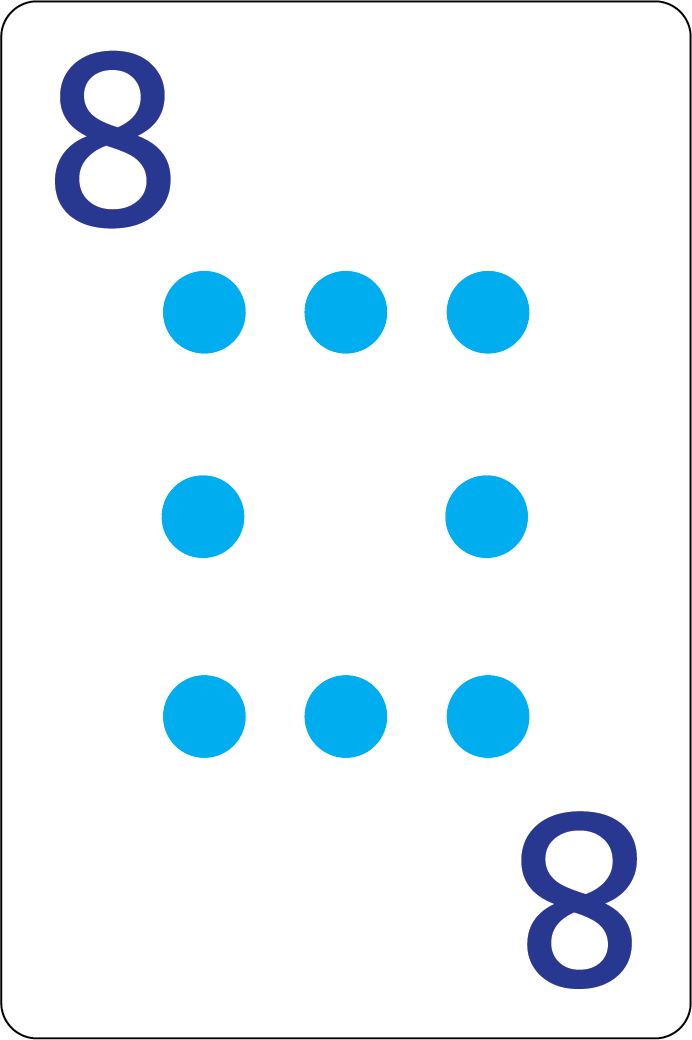 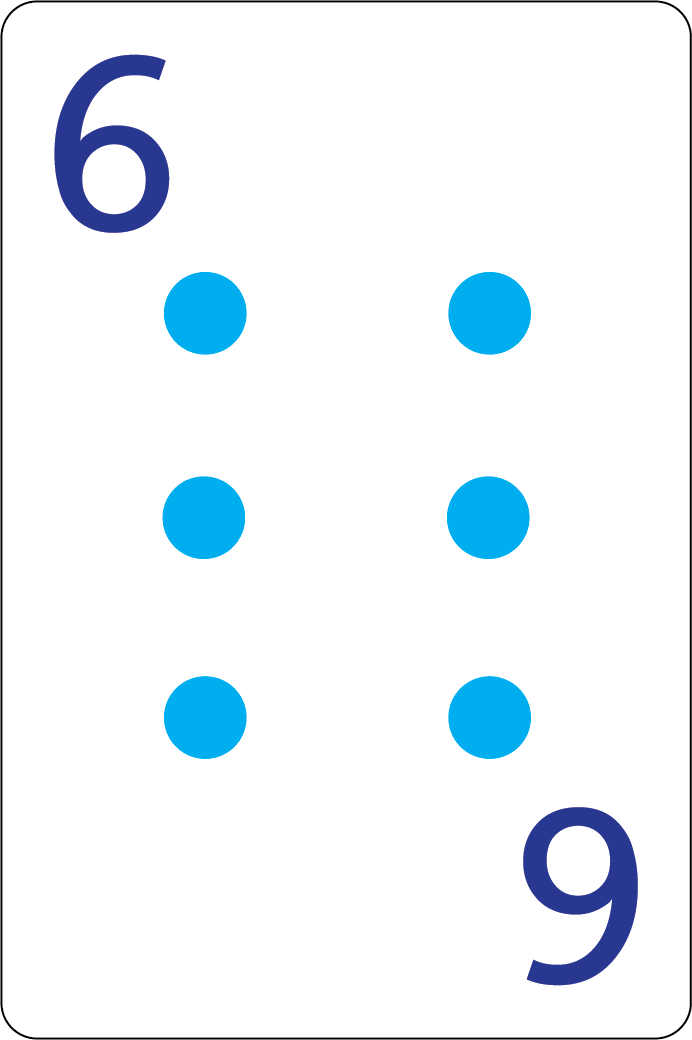 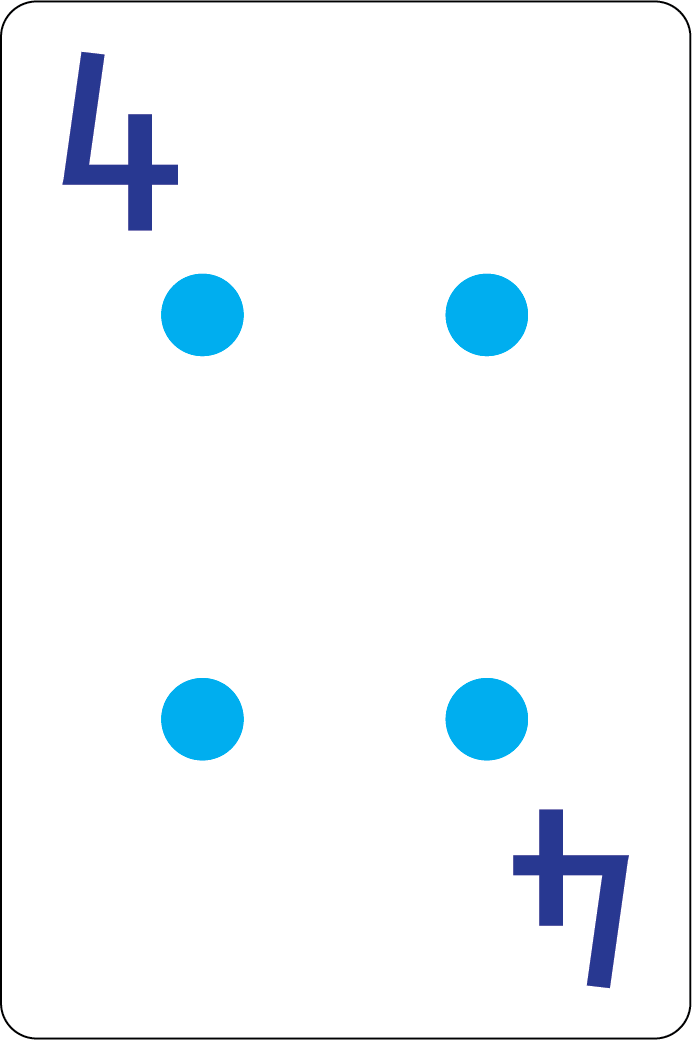 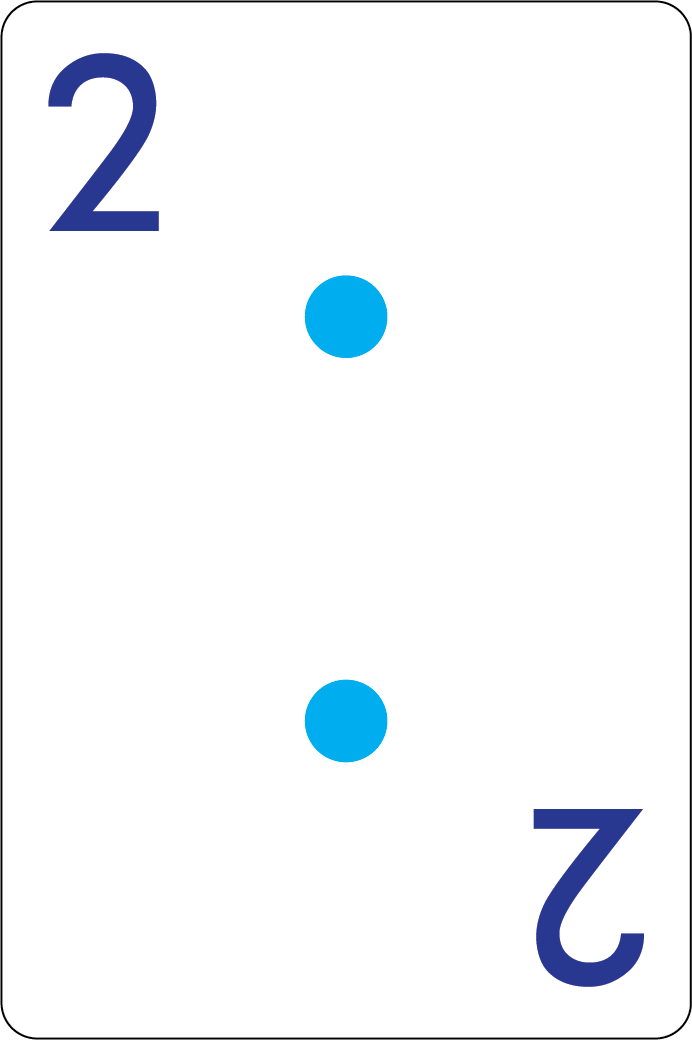 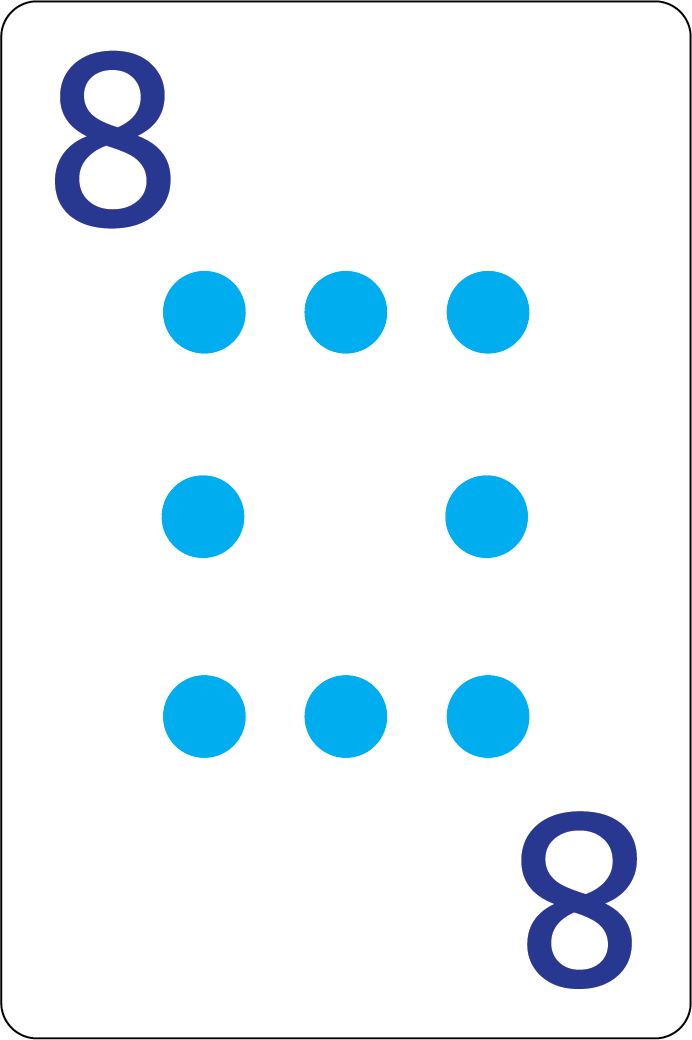 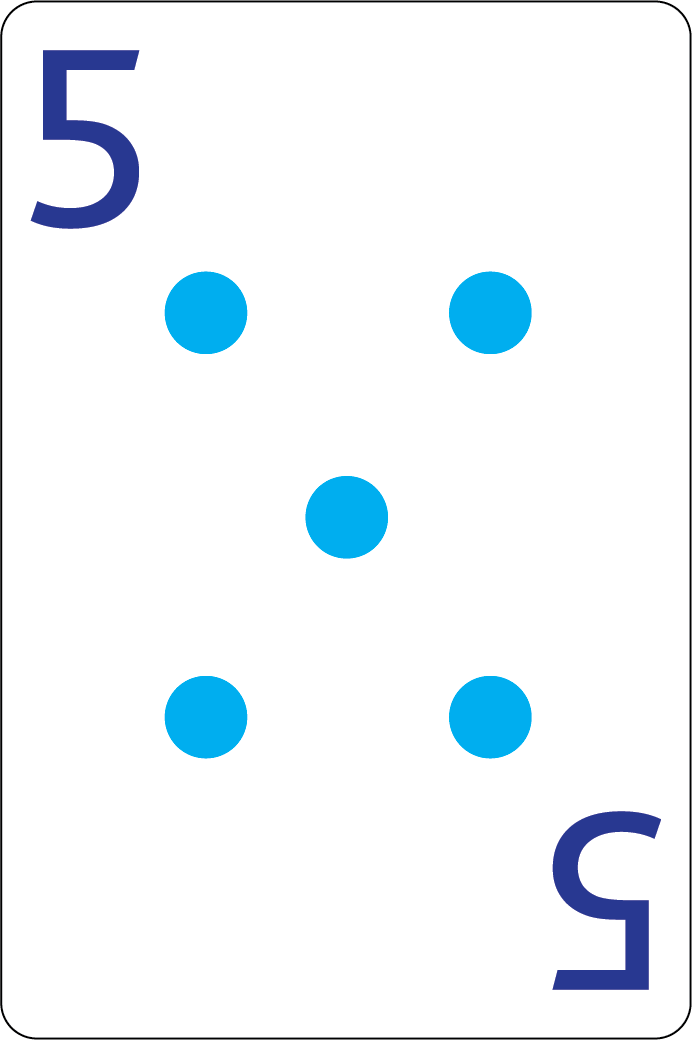 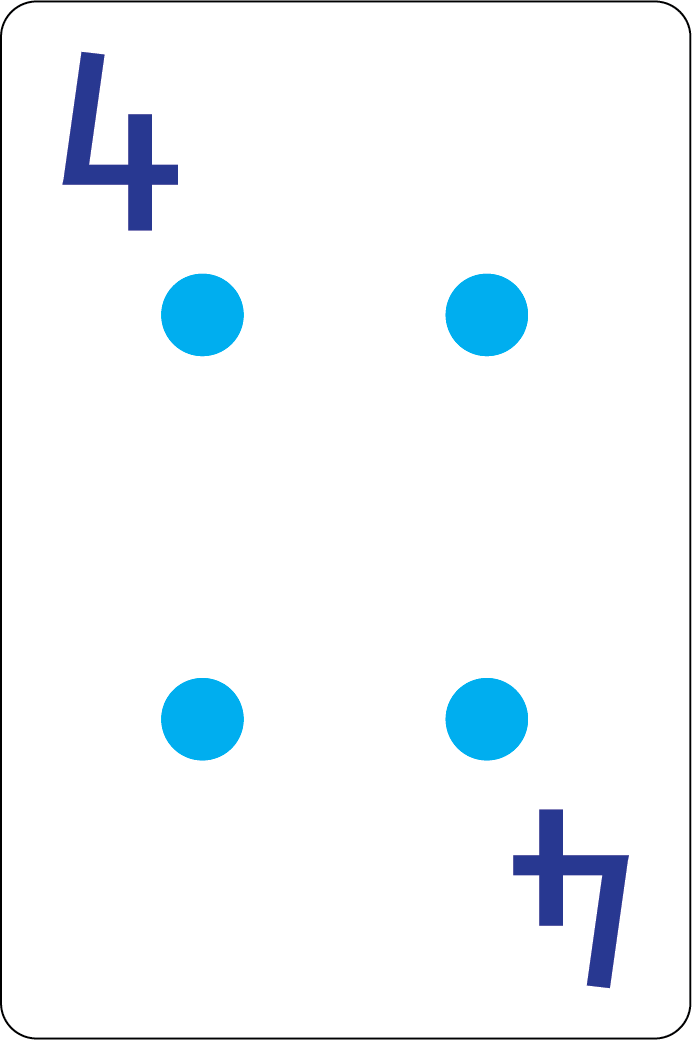 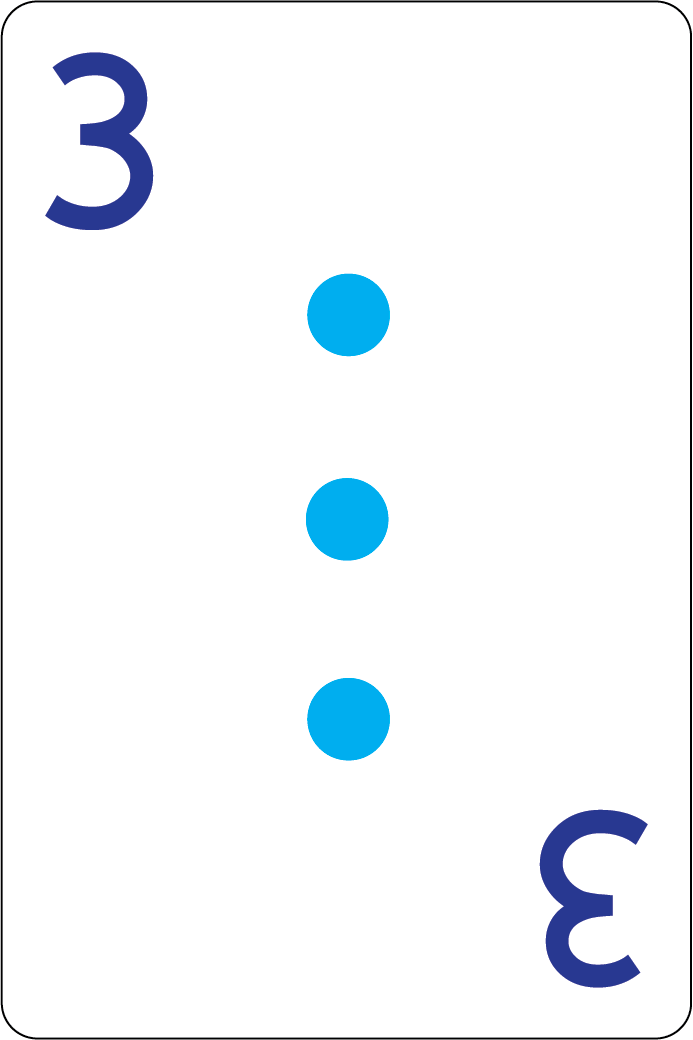 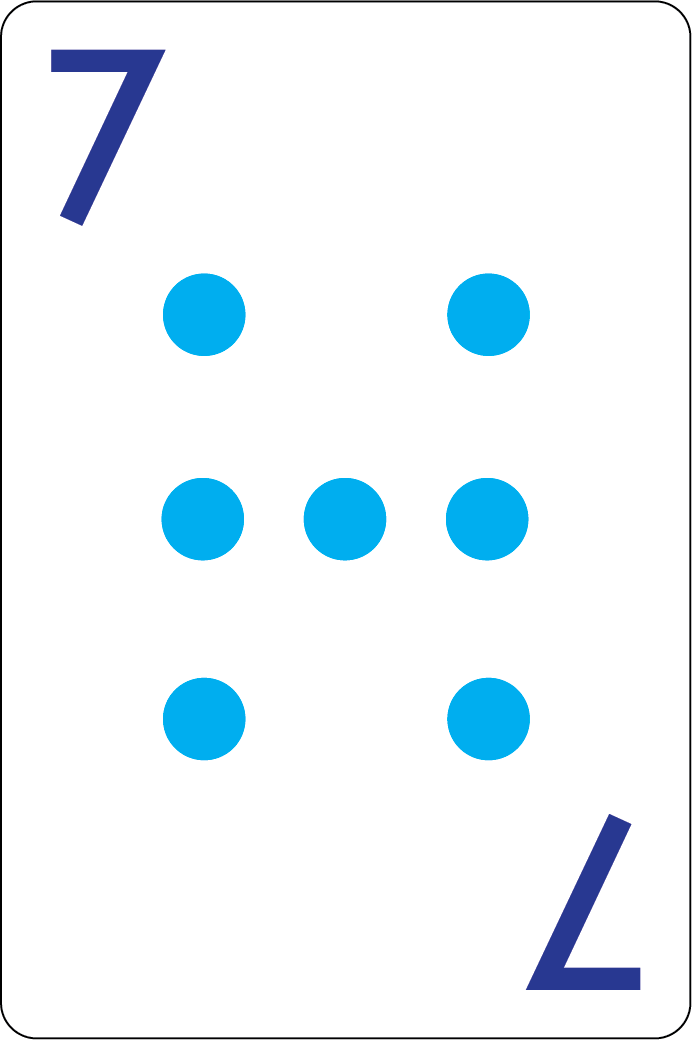 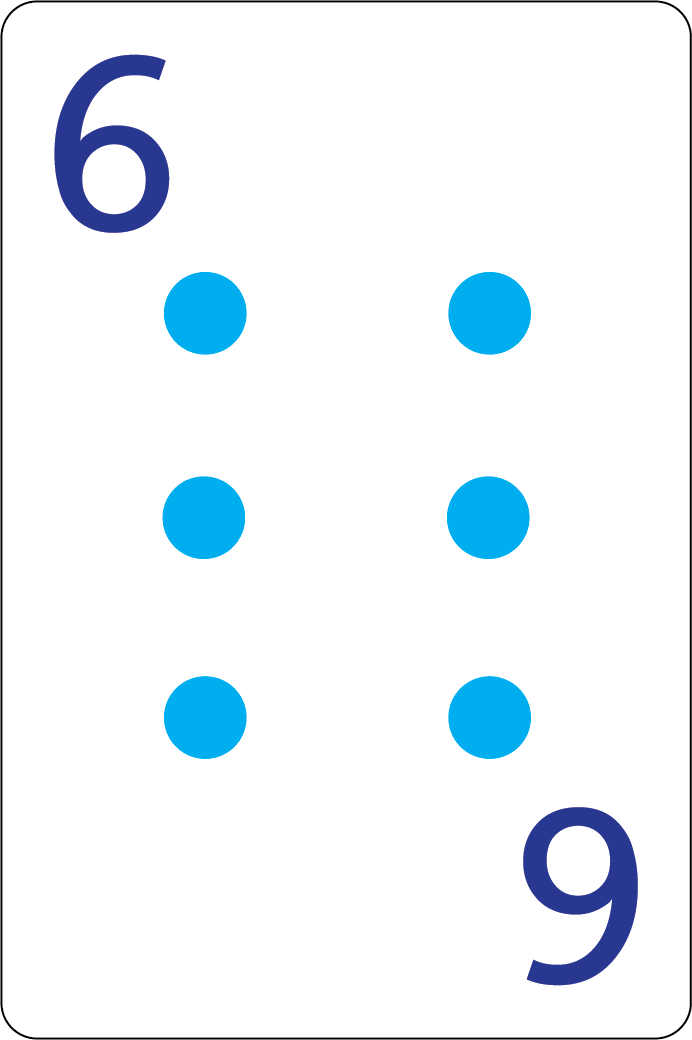 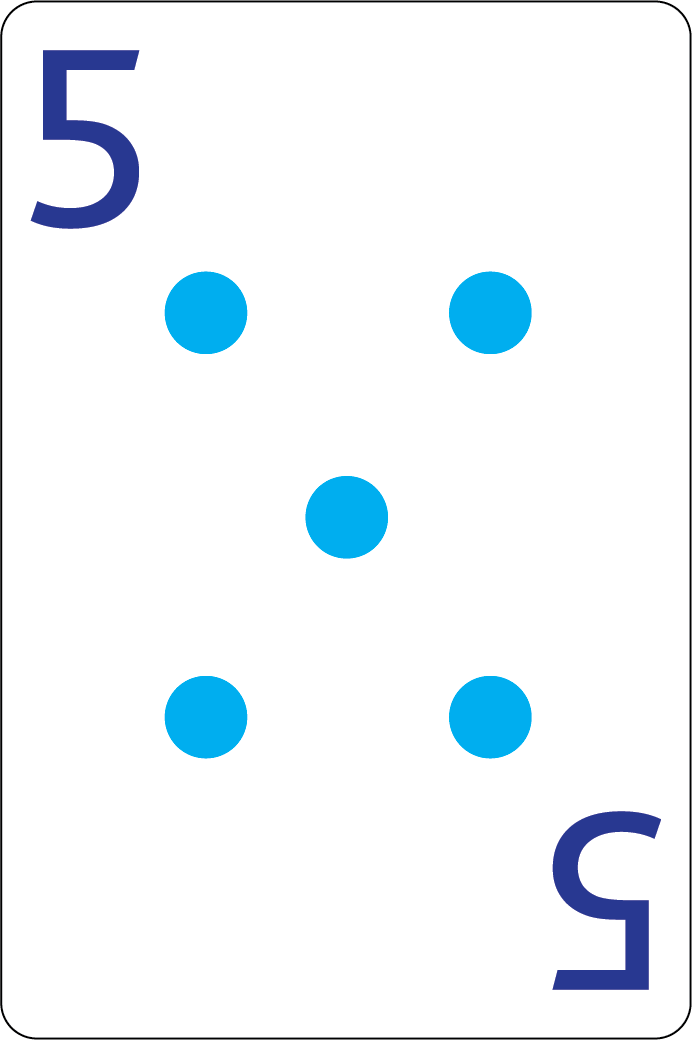 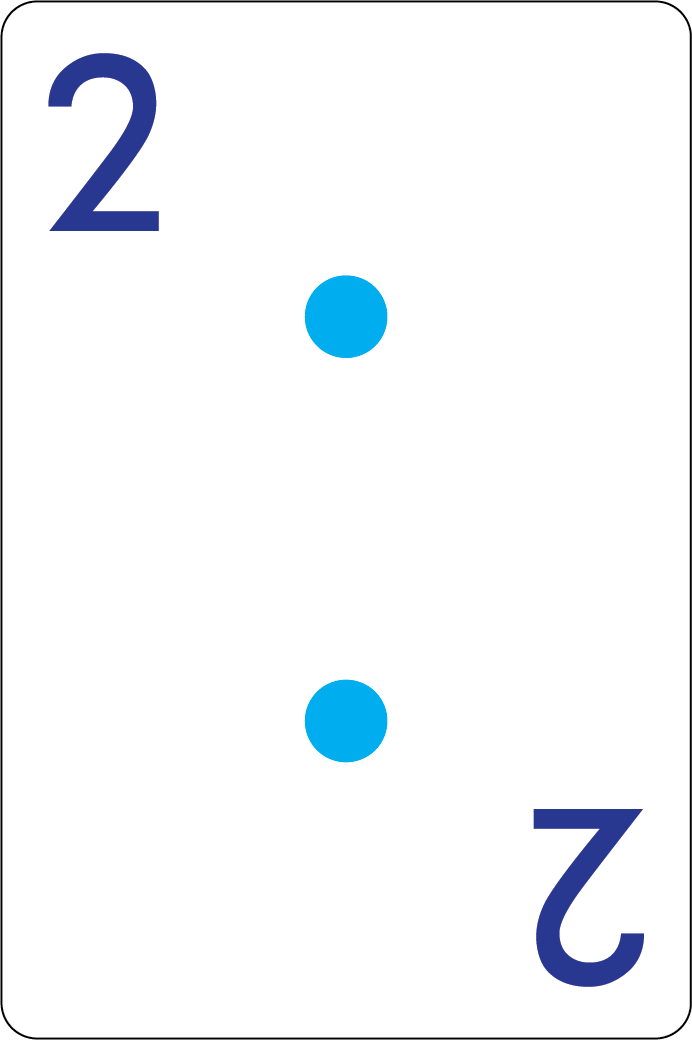 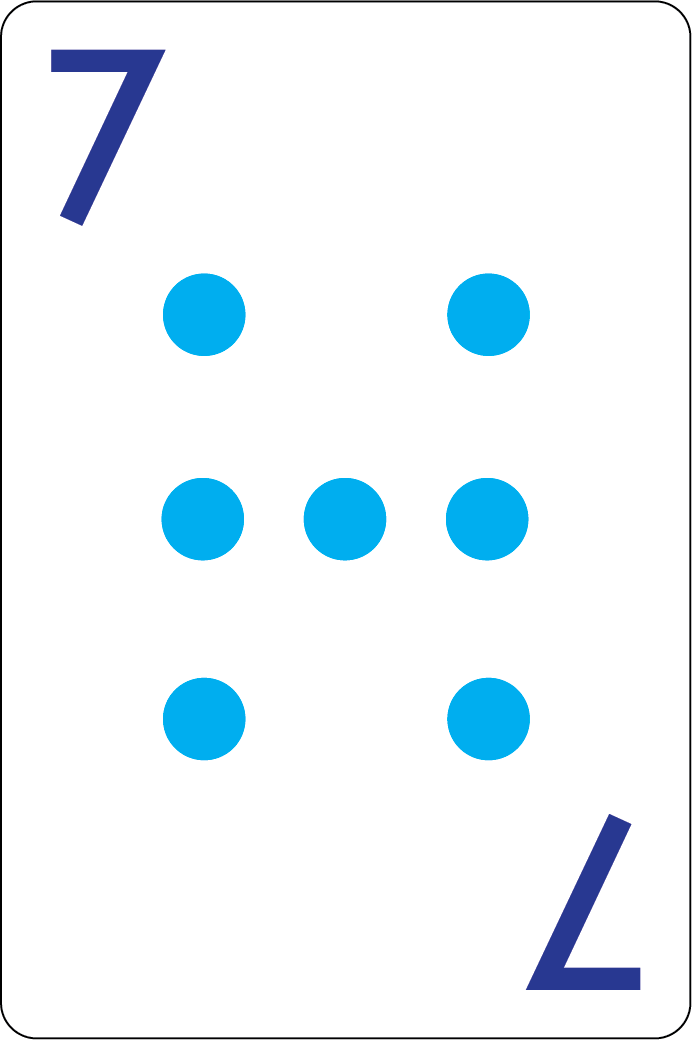 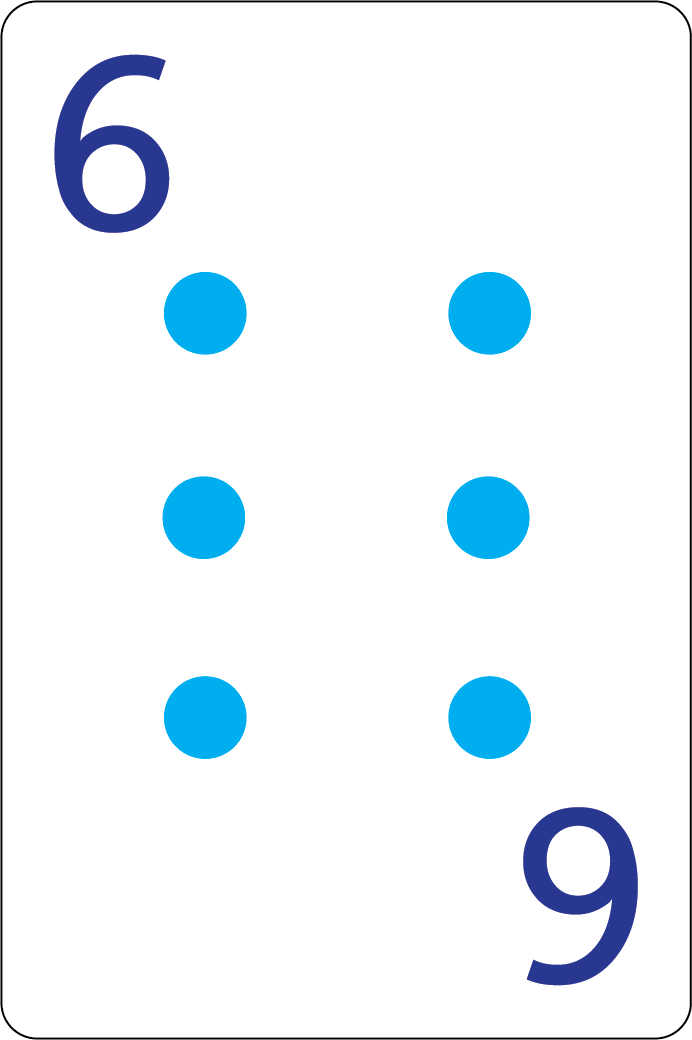 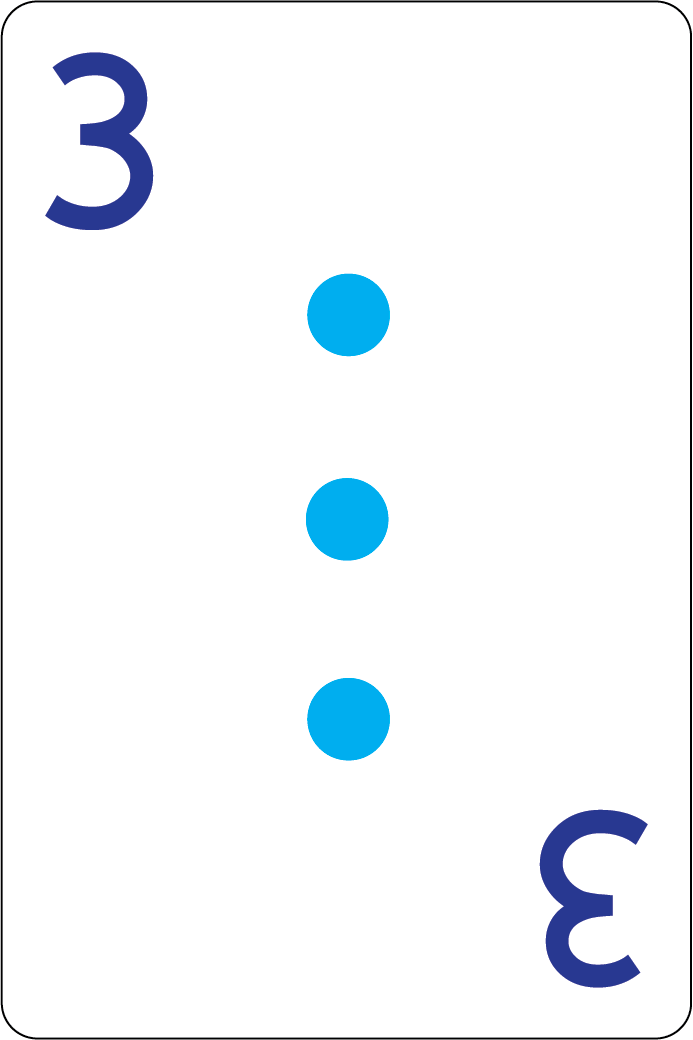 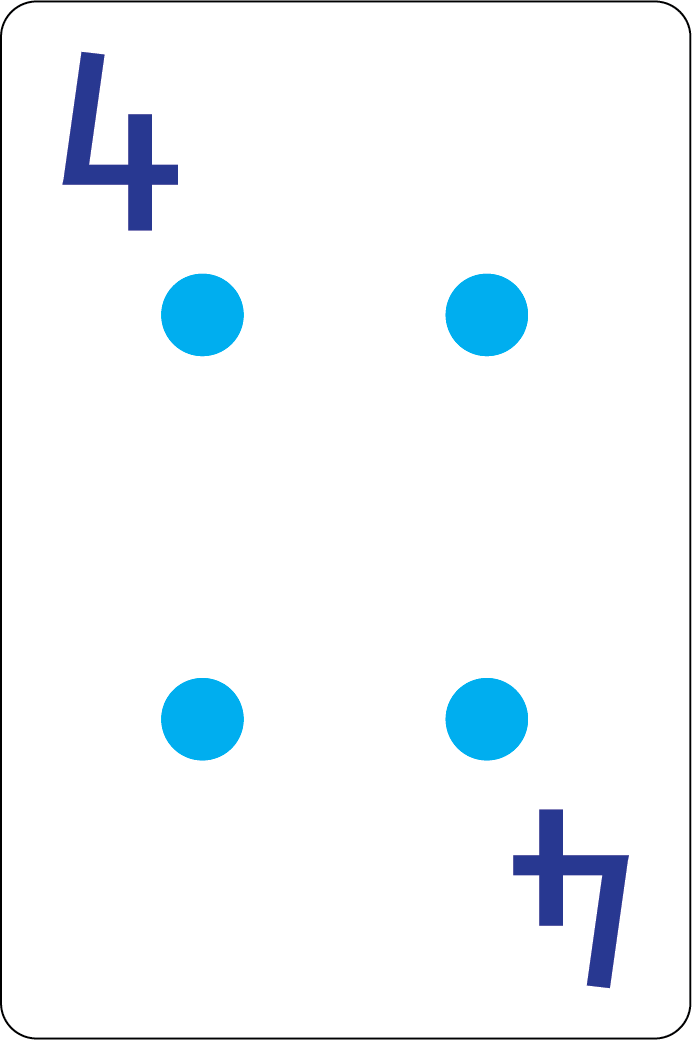 Problem 8 Answers
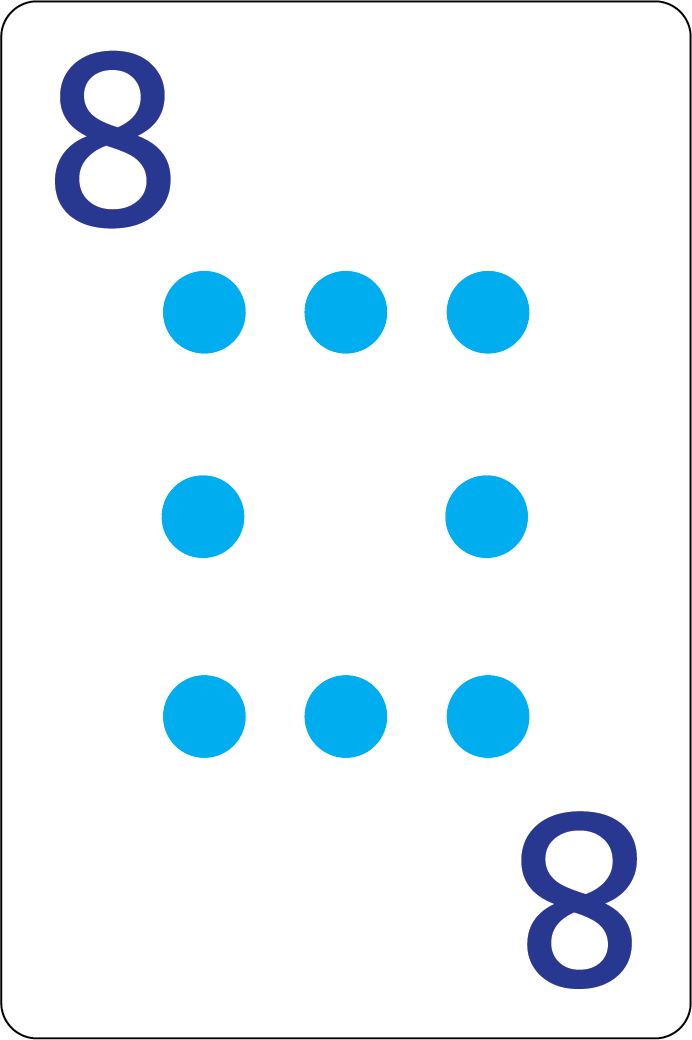 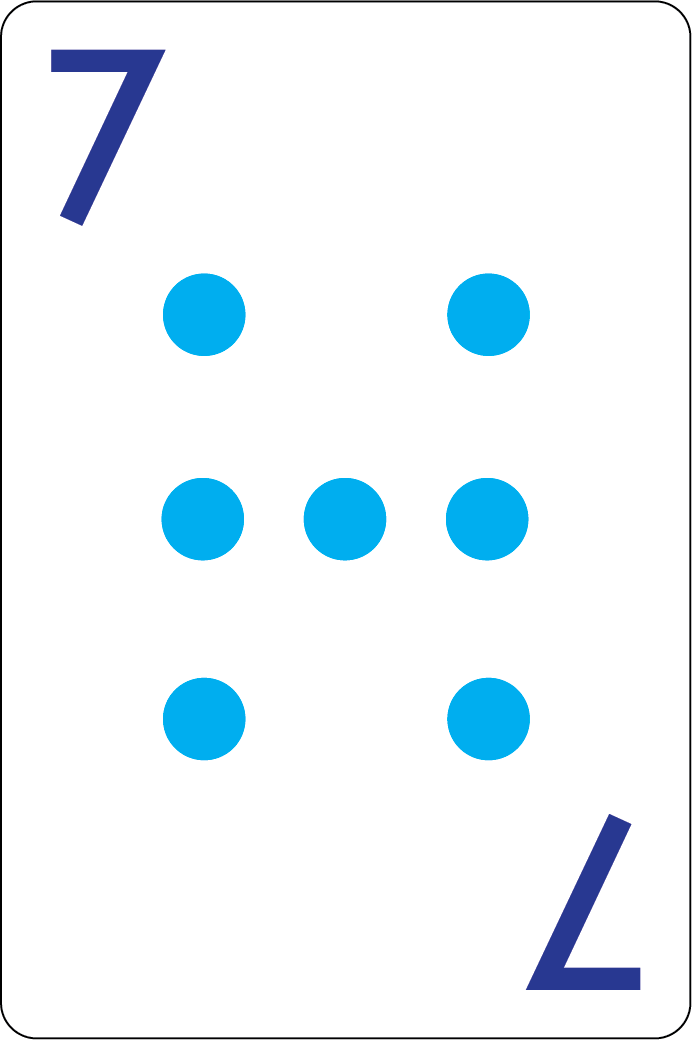 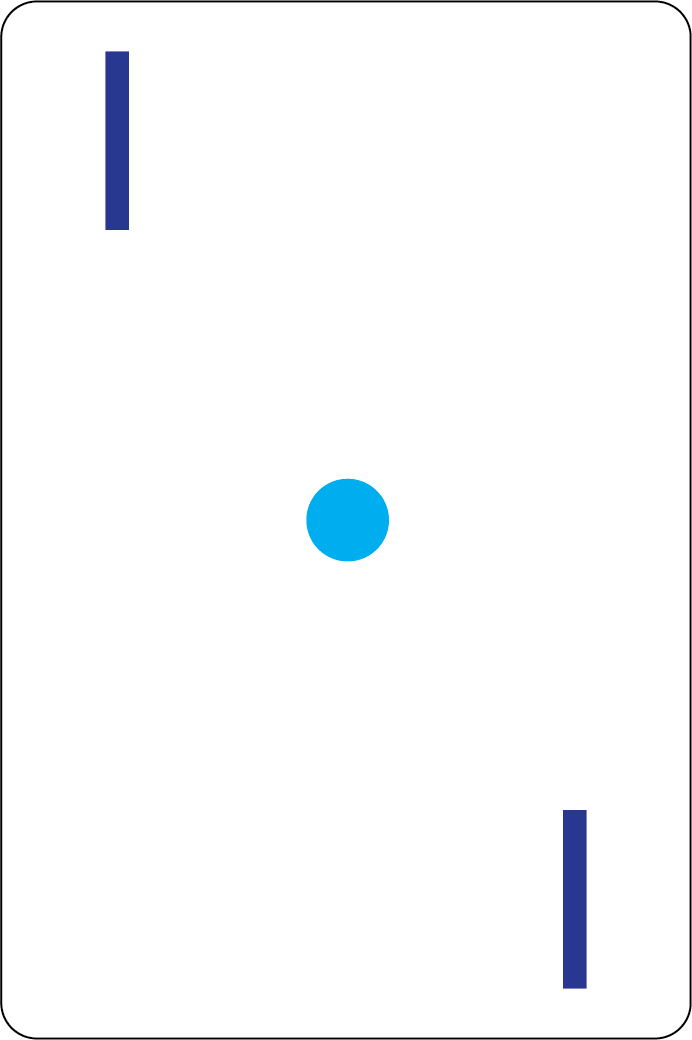 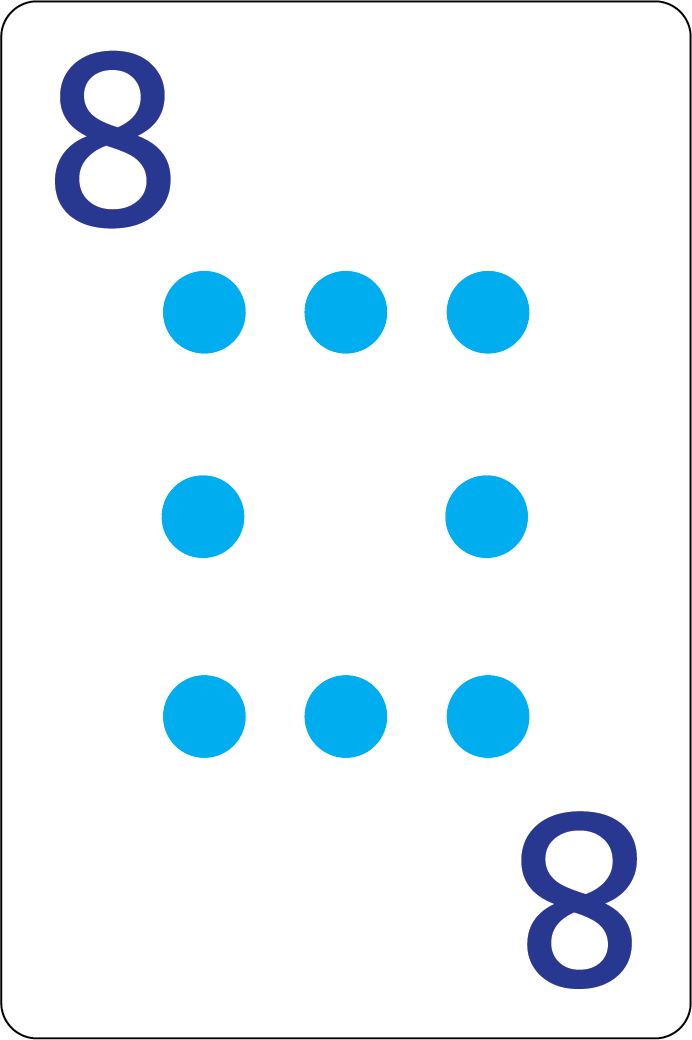 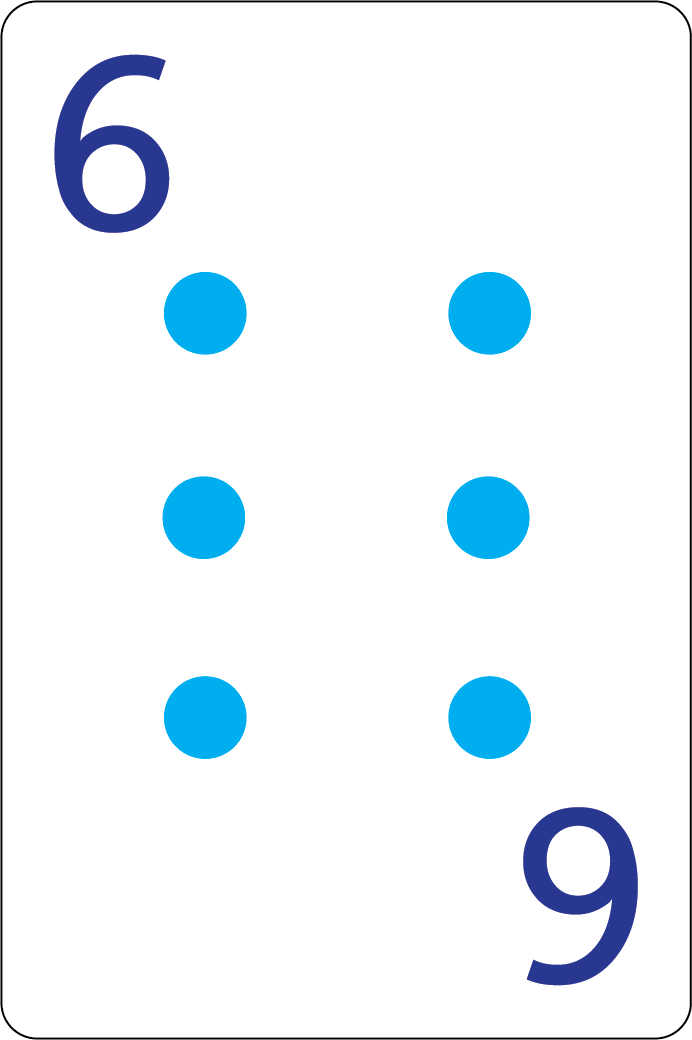 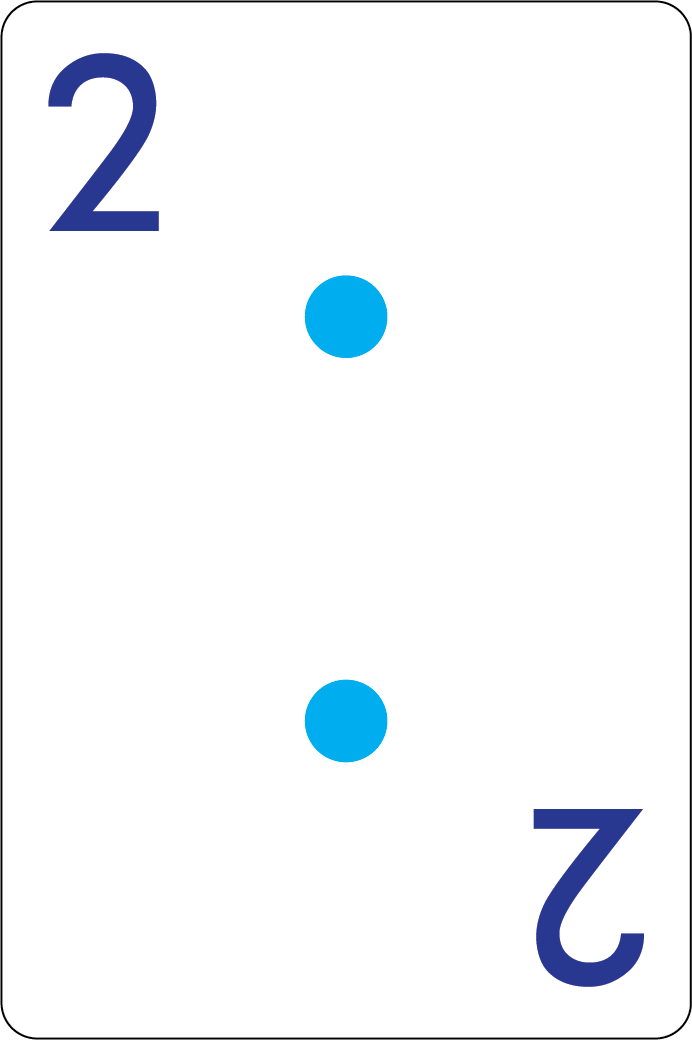 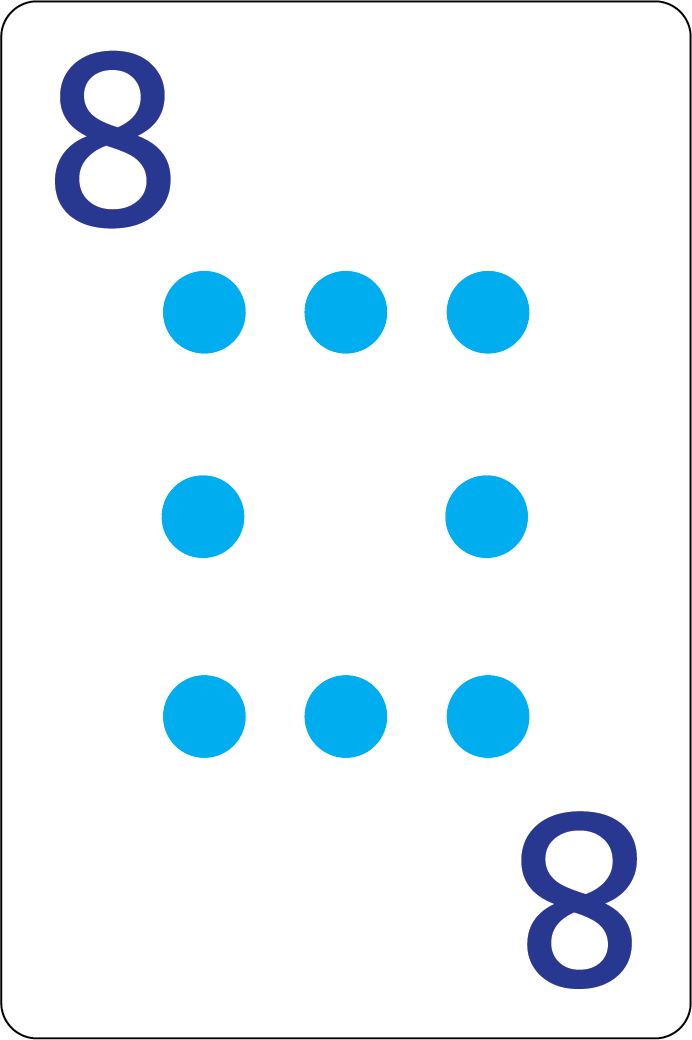 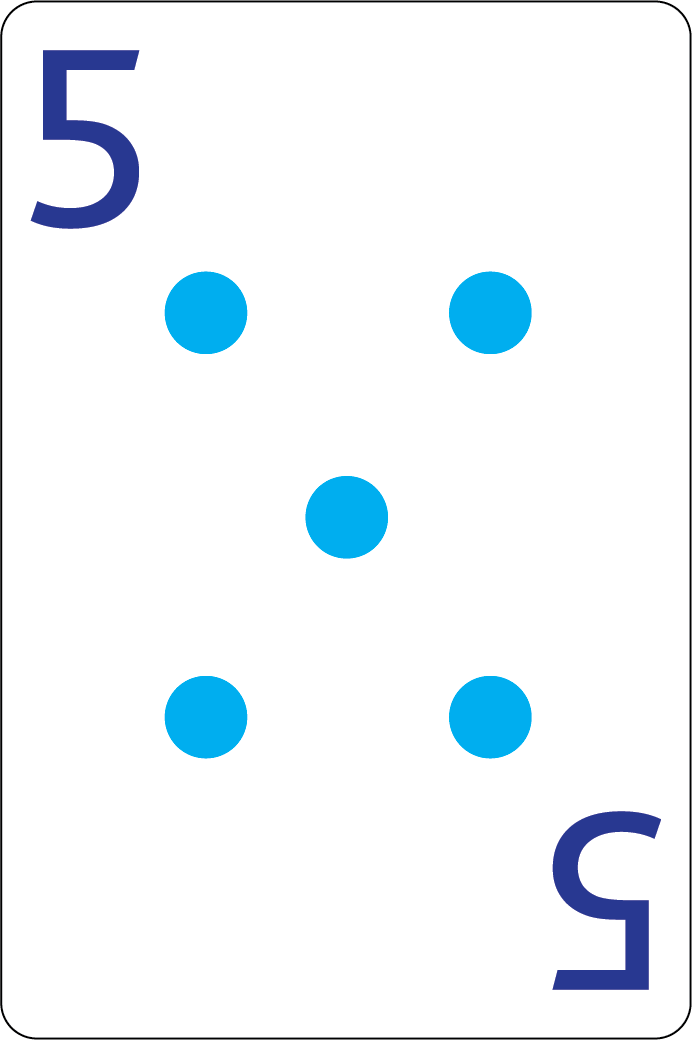 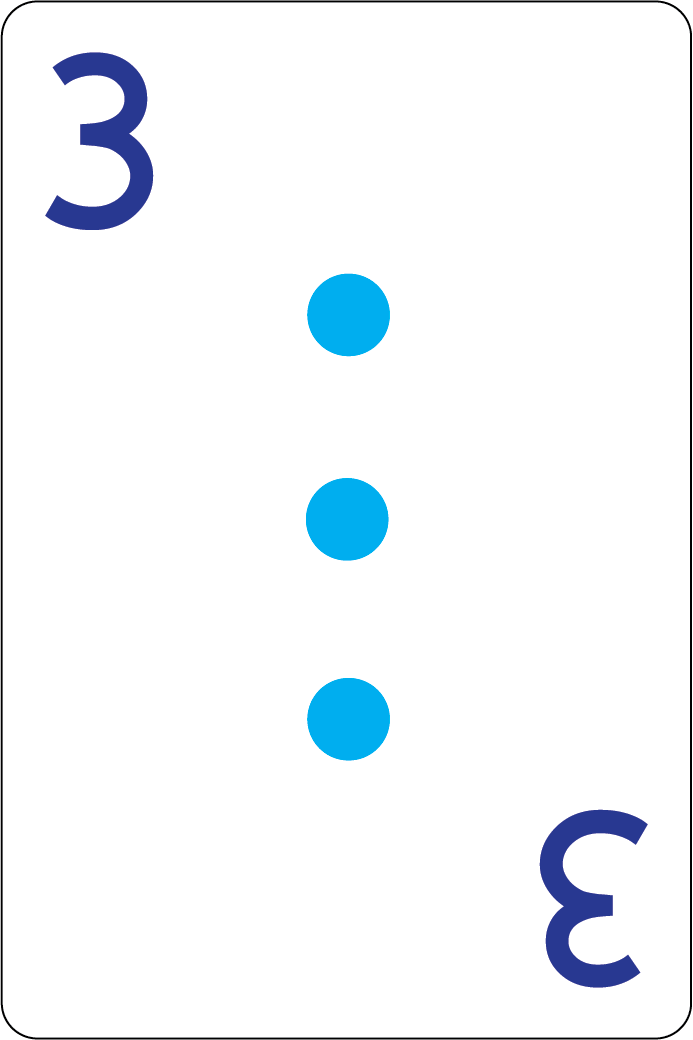 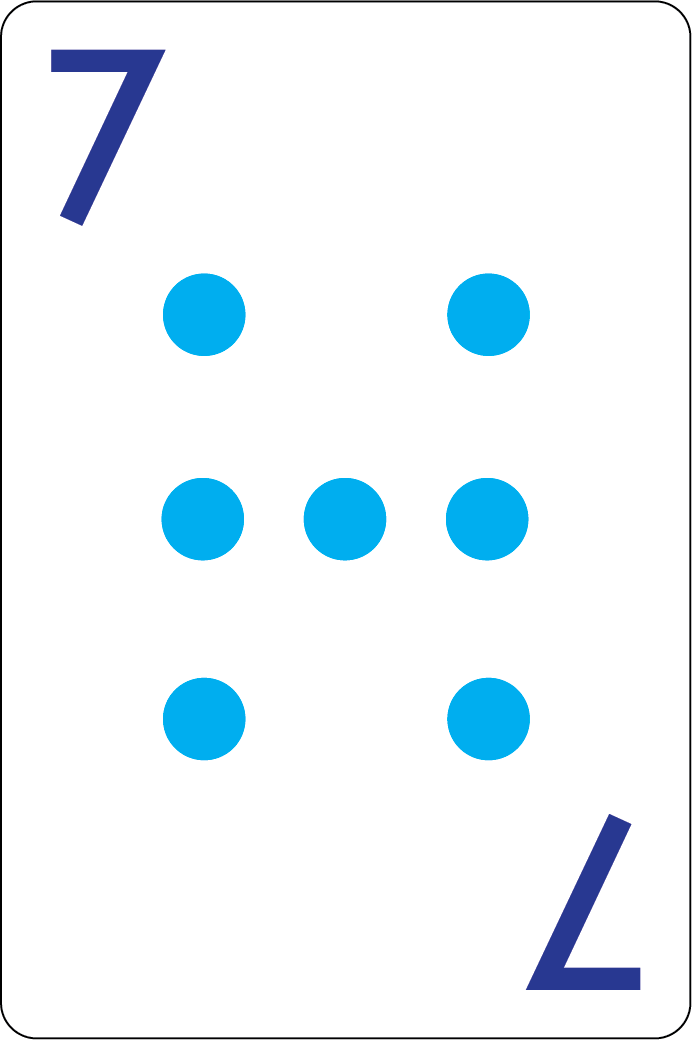 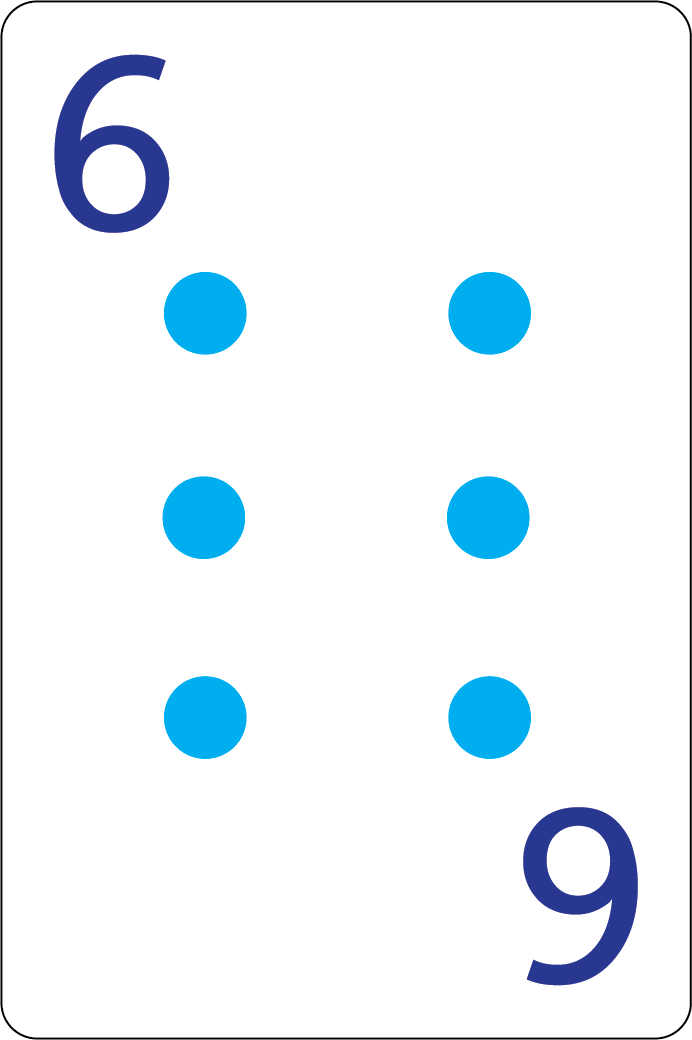 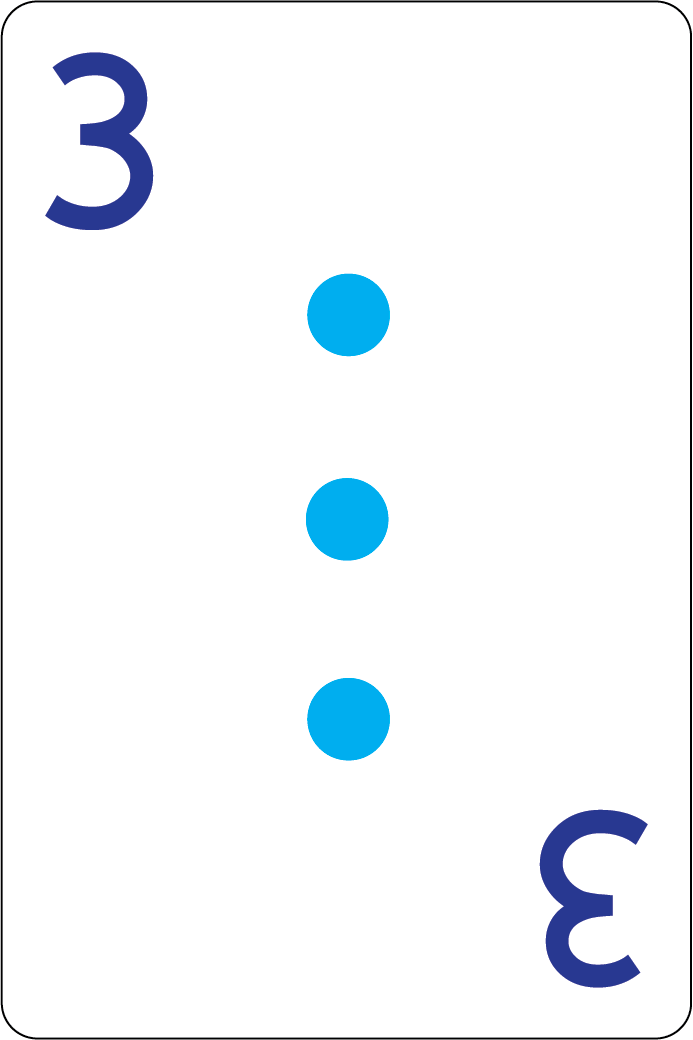 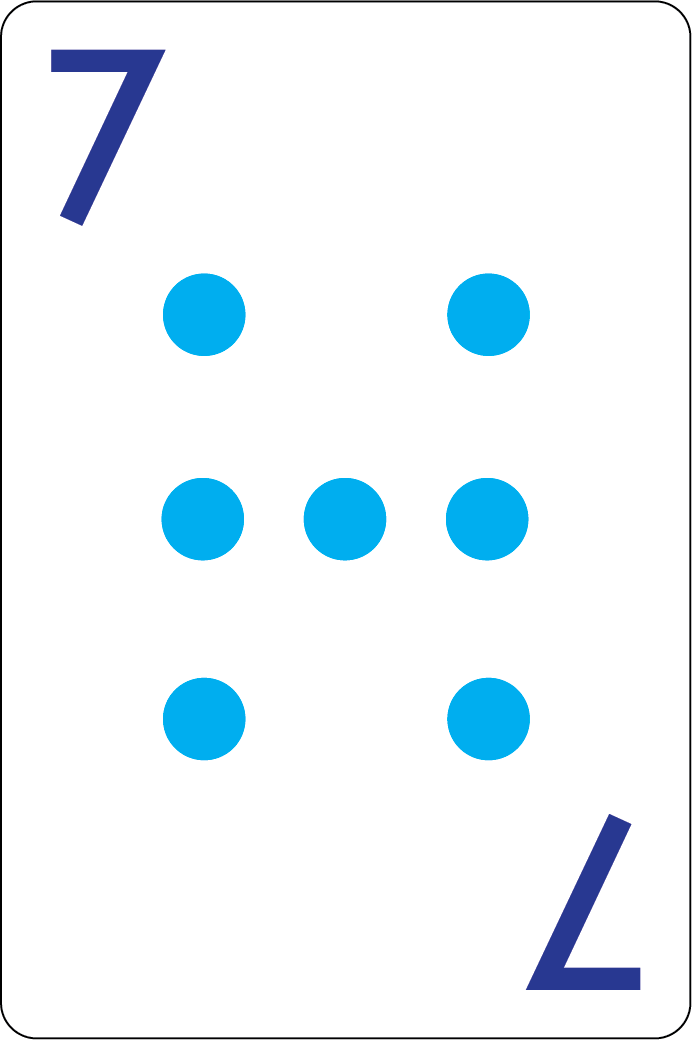 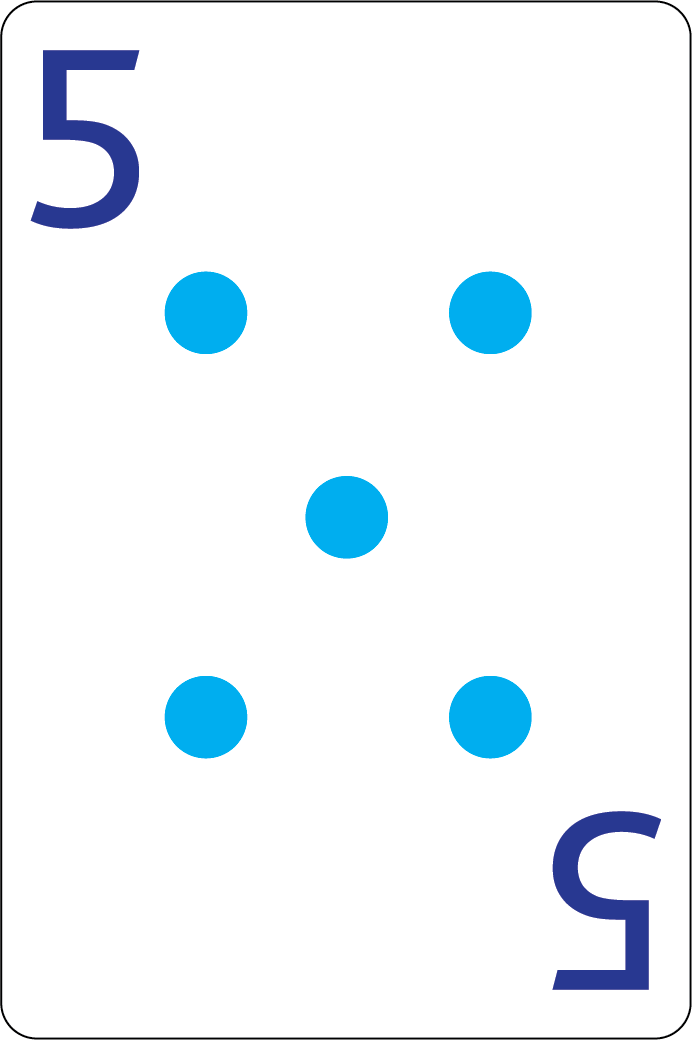 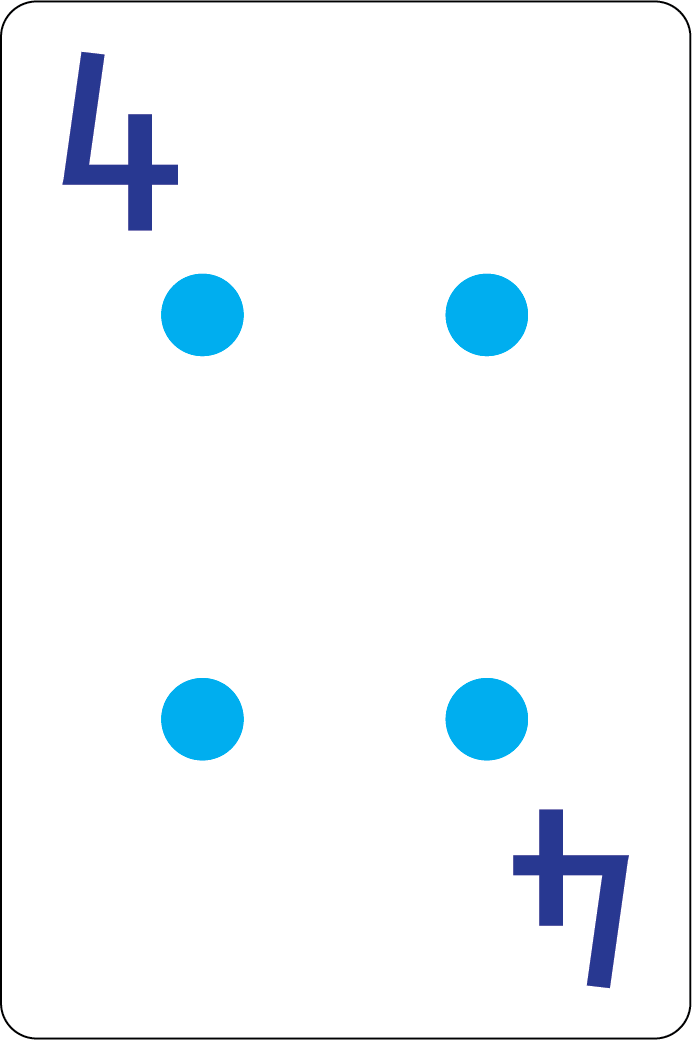 Free Downloads and Materials
www.drpaulswan.com.au/resources
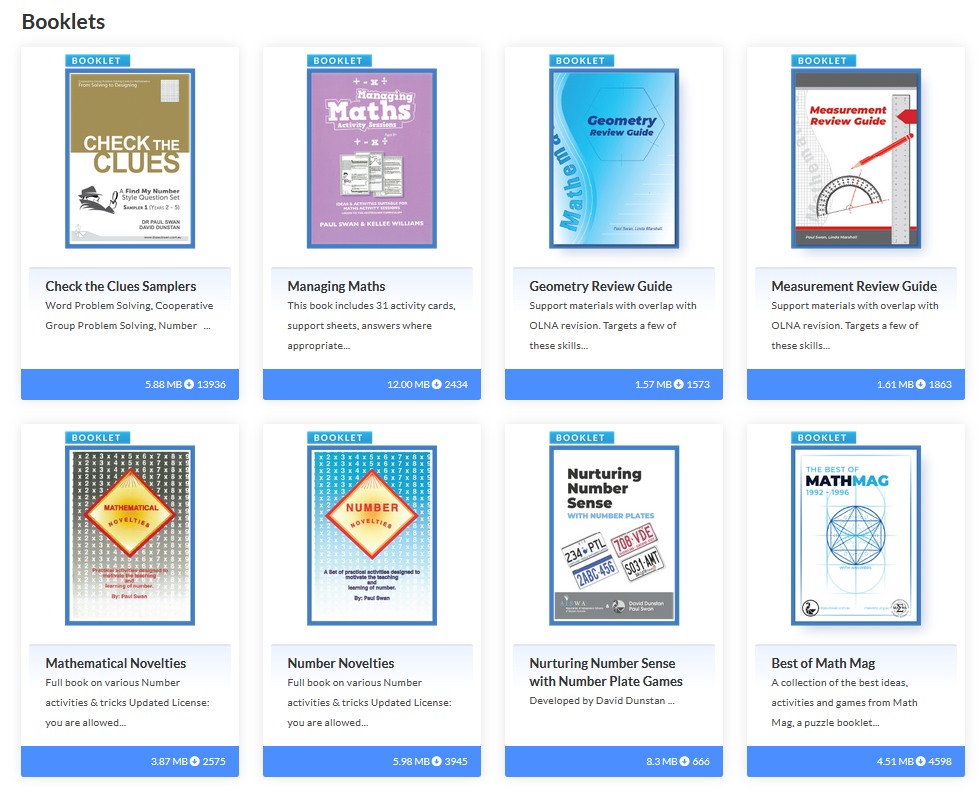